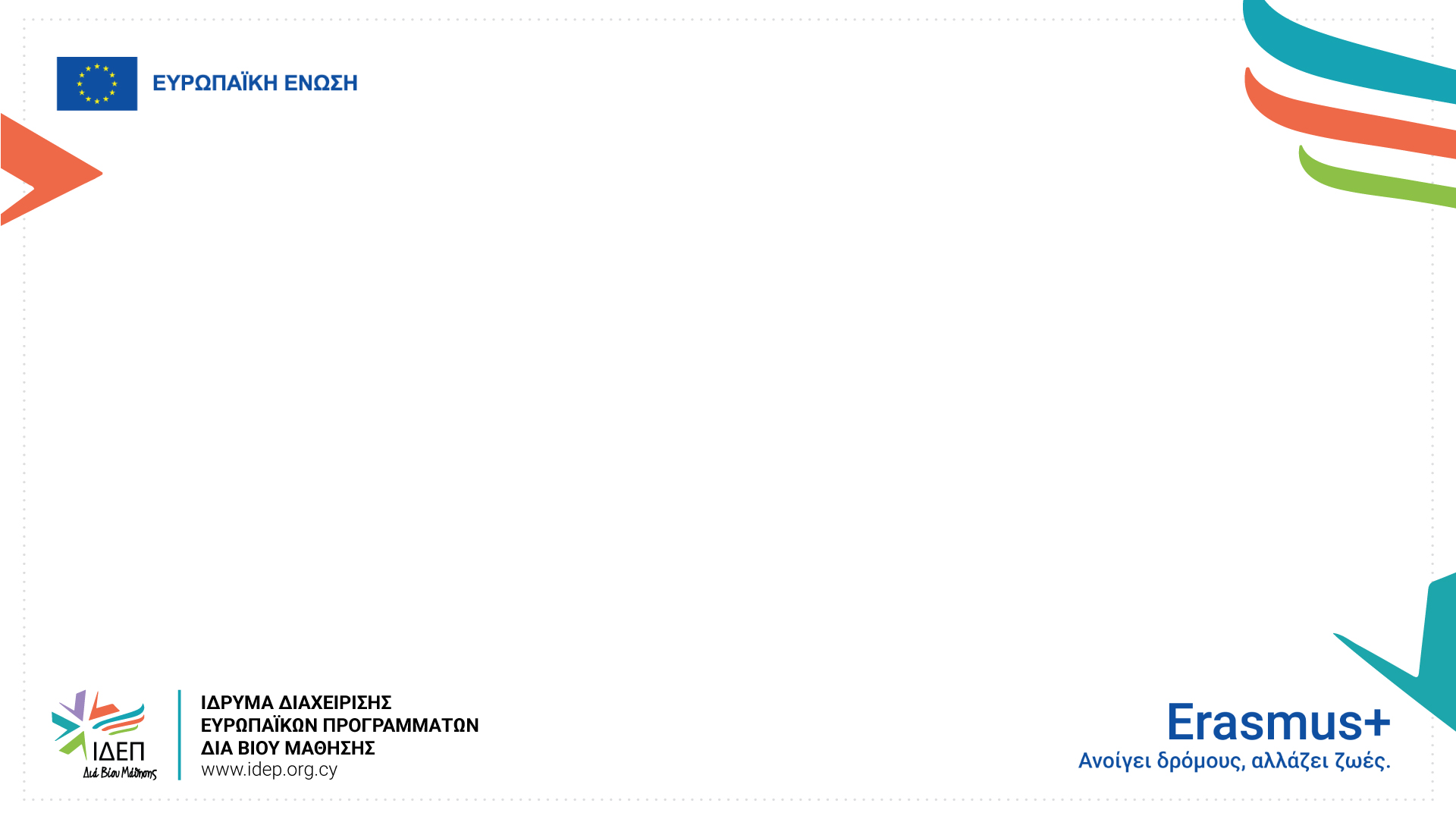 LOREM IPSUM
Βασική Δράση 1
Οδηγίες για Υποβολή Αιτήσεων 
Τομέας Τριτοβάθμιας Εκπαίδευσης
KA131 & KA171
Σοφία Αρναούτη
Λειτουργός Βασικής Δράσης 1
Τριτοβάθμια Εκπαίδευση
ΜΑΓΝΗΤΟΣΚΟΠΗΣΗ ΣΕΜΙΝΑΡΙΩΝ
Η ΠΑΡΟΥΣΙΑΣΗ ΠΟΥ ΘΑ ΑΚΟΛΟΥΘΗΣΕΙ ΘΑ ΜΑΓΝΗΤΟΣΚΟΠΕΙΤΑΙ.

ΟΙ ΕΡΩΤΗΣΕΙΣ ΠΟΥ ΘΑ ΥΠΟΒΑΛΛΟΝΤΑΙ ΠΡΟΦΟΡΙΚΑ, ΚΑΤΑ ΤΗ ΔΙΑΡΚΕΙΑ ΤΗΣ ΠΑΡΟΥΣΙΑΣΗΣ, ΘΑ
ΦΑΙΝΟΝΤΑΙ ΣΤΗ ΜΑΓΝΗΤΟΣΚΟΠΗΣΗ.

ΘΑ ΔΟΘΕΙ ΕΥΛΟΓΟΣ ΧΡΟΝΟΣ ΓΙΑ ΥΠΟΒΟΛΗ ΕΡΩΤΗΣΕΩΝ, ΑΦΟΥ ΟΛΟΚΛΗΡΩΘΕΙ Η ΠΑΡΟΥΣΙΑΣΗ. Η ΕΝΟΤΗΤΑ ΕΡΩΤΗΣΕΩΝ-ΑΠΑΝΤΗΣΕΩΝ ΔΕ ΘΑ ΜΑΓΝΗΤΟΣΚΟΠΕΙΤΑΙ.

ΟΣΟΙ ΥΠΟΒΑΛΕΤΕ ΠΡΟΦΟΡΙΚΑ ΕΡΩΤΗΜΑΤΑ, ΚΑΤΑ ΤΗ ΔΙΑΡΚΕΙΑ ΤΗΣ ΠΑΡΟΥΣΙΑΣΗΣ ΚΑΙ ΌΧΙ ΜΕ ΤΟ ΠΕΡΑΣ ΤΗΣ, ΠΑΡΕΧΕΤΕ ΑΥΤΟΜΑΤΑ ΤΗ ΣΥΓΚΑΤΑΘΕΣΗ ΣΑΣ ΣΤΟ ΙΔΕΠ ΔΙΑ ΒΙΟΥ ΜΑΘΗΣΗΣ ΓΙΑ ΠΡΟΒΟΛΗ ΤΩΝ ΠΡΟΣΩΠΙΚΩΝ ΣΑΣ ΔΕΔΟΜΕΝΩΝ ΣΤΟ ΜΑΓΝΗΤΟΣΚΟΠΗΜΕΝΟ ΑΡΧΕΙΟ
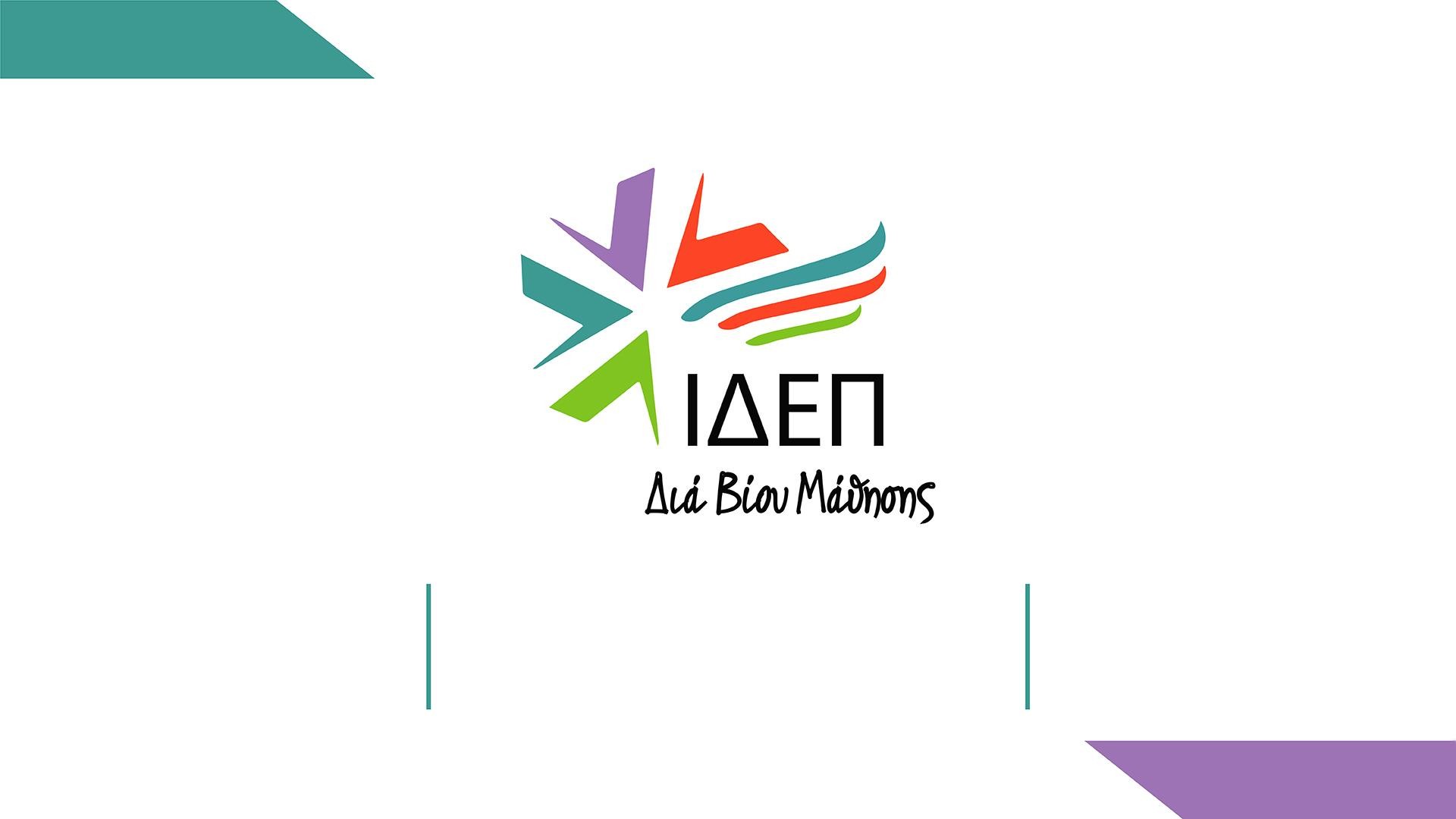 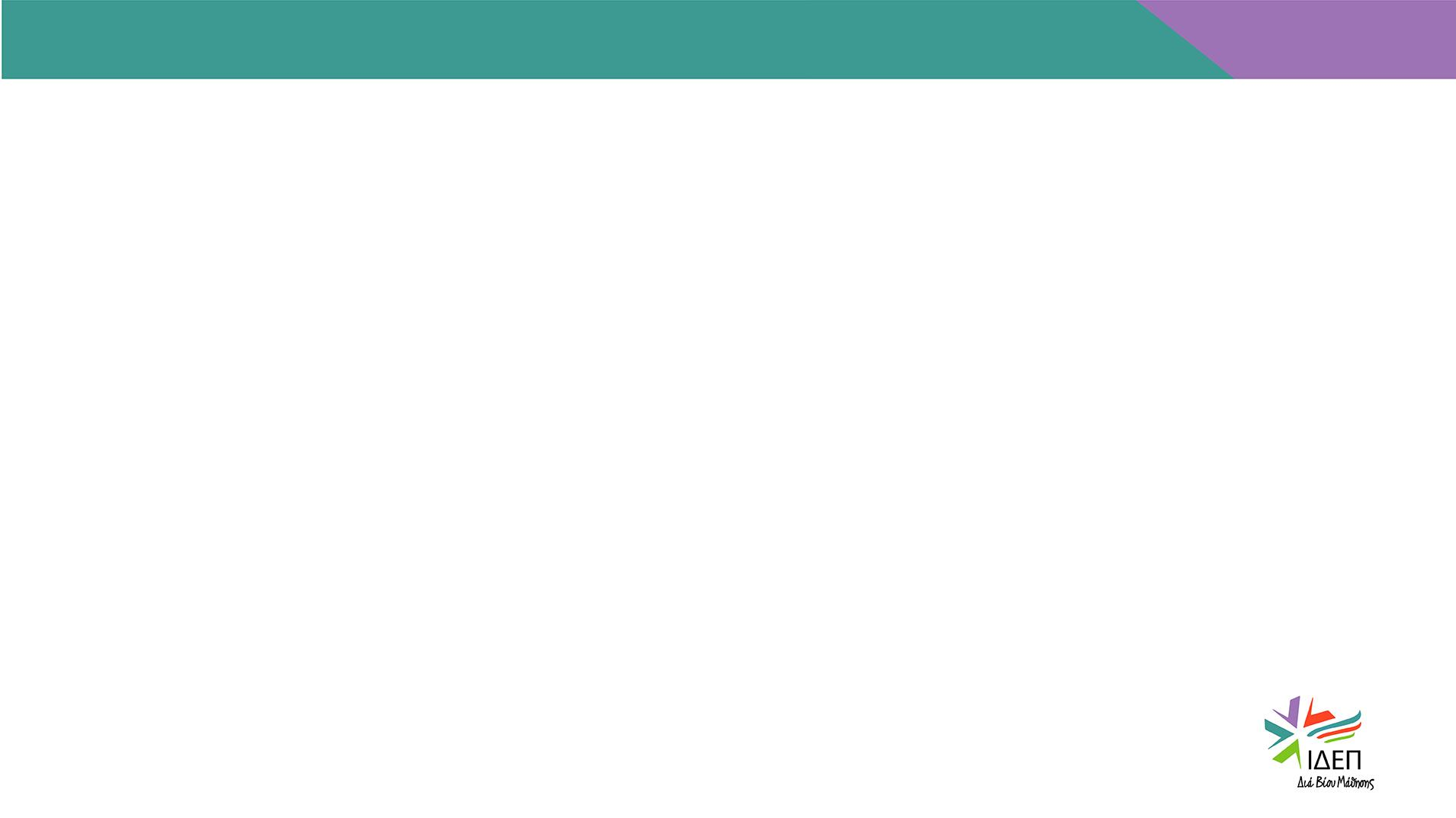 Δομή  Παρουσίασης
Διαφ. 4 – 8		Γενικές Πληροφορίες για τις Αιτήσεις
Διαφ. 9 – 11	ΚΑ130: Higher Education Mobility Consortia – Εθνική Κοινοπραξία Κινητικότητας Ανώτατης/Τριτοβάθμιας Εκπαίδευσης
Διαφ. 12 – 36	ΚA131: Intra European Mobility for Students and Staff – Διεθνής Εξερχόμενη Κινητικότητα στηριζόμενη από κονδύλια εσωτερικής πολιτικής
Διαφ. 37 – 46	ΚΑ171: Ιnternational Mobility – Διεθνής εξερχόμενη και εισερχόμενη κινητικότητα στηριζόμενη από κονδύλια εξωτερικής πολιτικής
Διαφ. 47 – 84	Βασικές Πληροφορίες για τις αιτήσεις ΚΑ131 & ΚΑ171
Διαφ. 85		Περισσότερες Πληροφορίες
Διαφ. 86		Στοιχεία Επικοινωνίας
Γενικές Πληροφορίες για τις Αιτήσεις
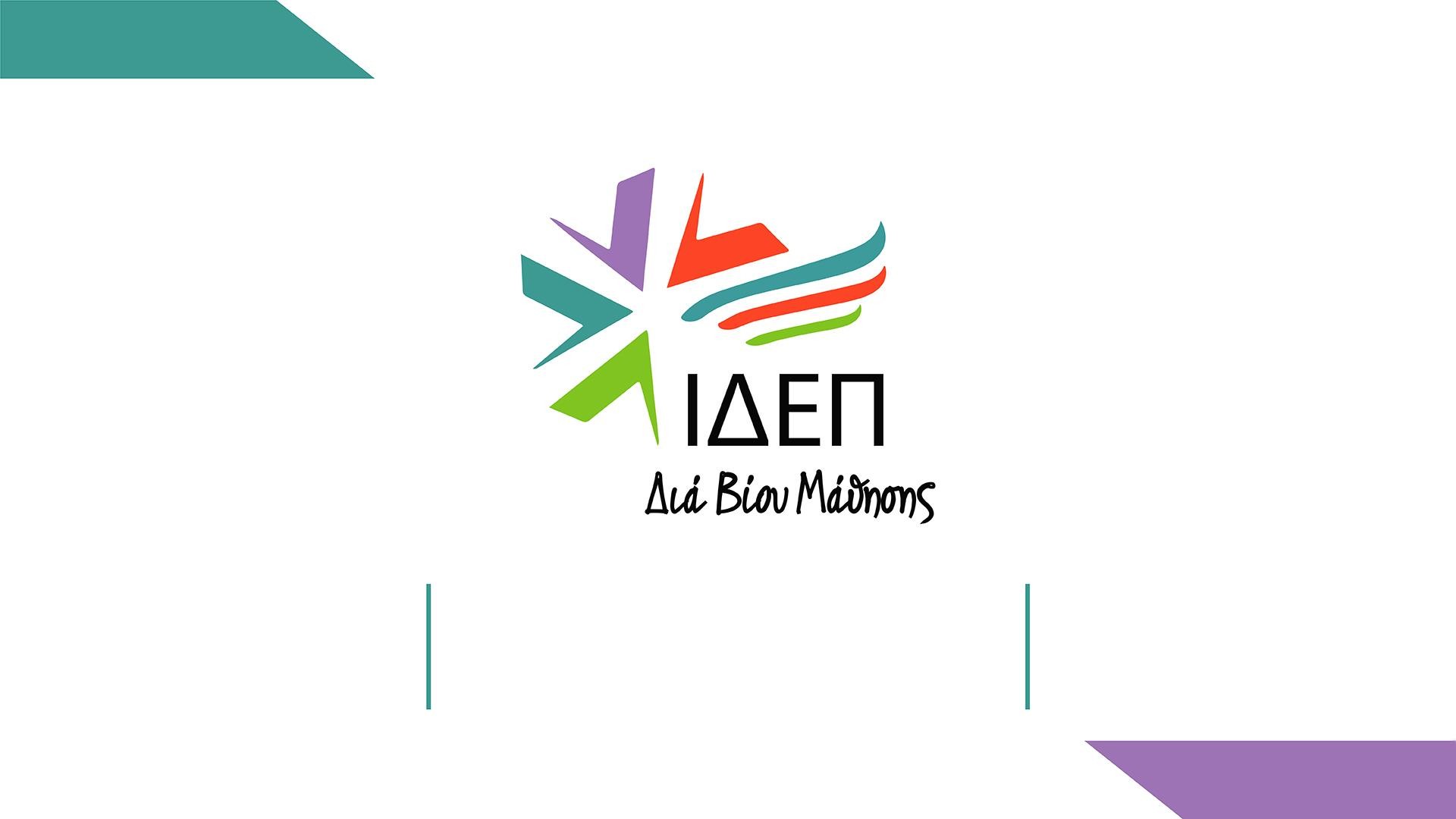 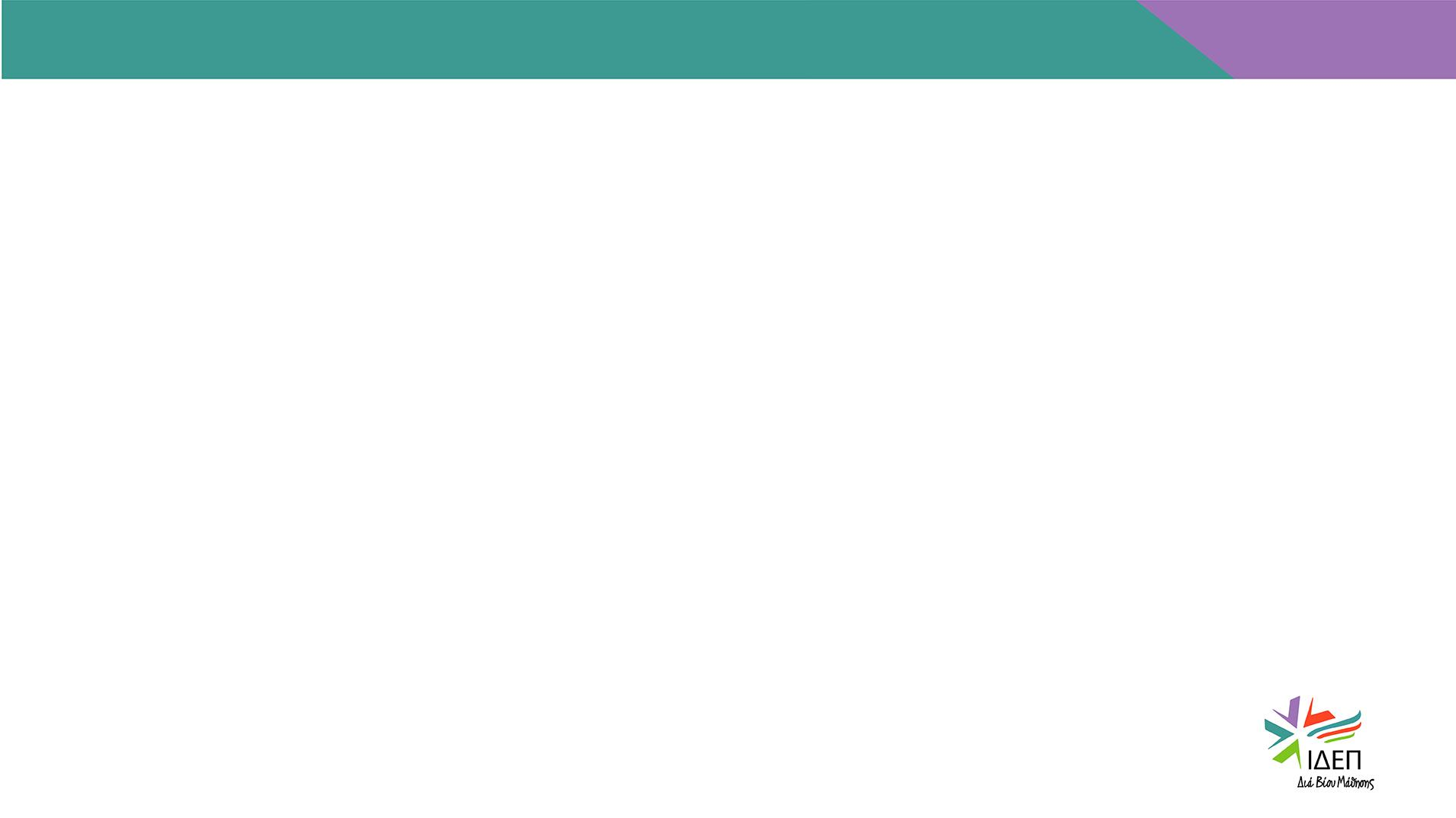 Καταληκτική Ημερομηνία	Υποβολής Αίτησης
19/02/2025
13:00 ώρα Κύπρου ( 12:00 CET)
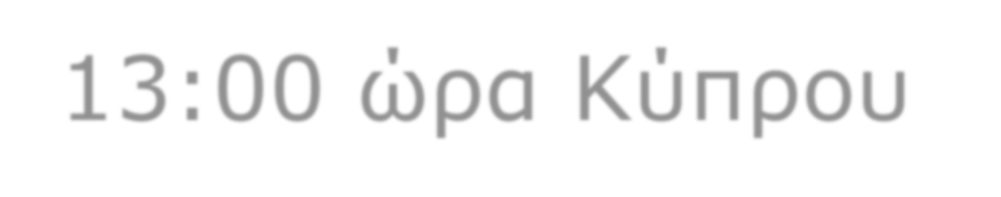 Οι αιτήσεις  υποβάλλονται ηλεκτρονικά  μέσω της  πλατφόρμας  ERASMUS+ &  European  Solidarity  Corps
Ημερομηνία έναρξης σχεδίων:
1η Ιουνίου 2025 (ΚΑ131, ΚΑ130)
1η Αυγούστου 2025 (ΚΑ171)
Διάρκεια του σχεδίου:
o ΚΑ131, ΚΑ130 => 26 μήνες
o ΚΑ171 => Επιλογή μεταξύ 24 ή 36 μηνών
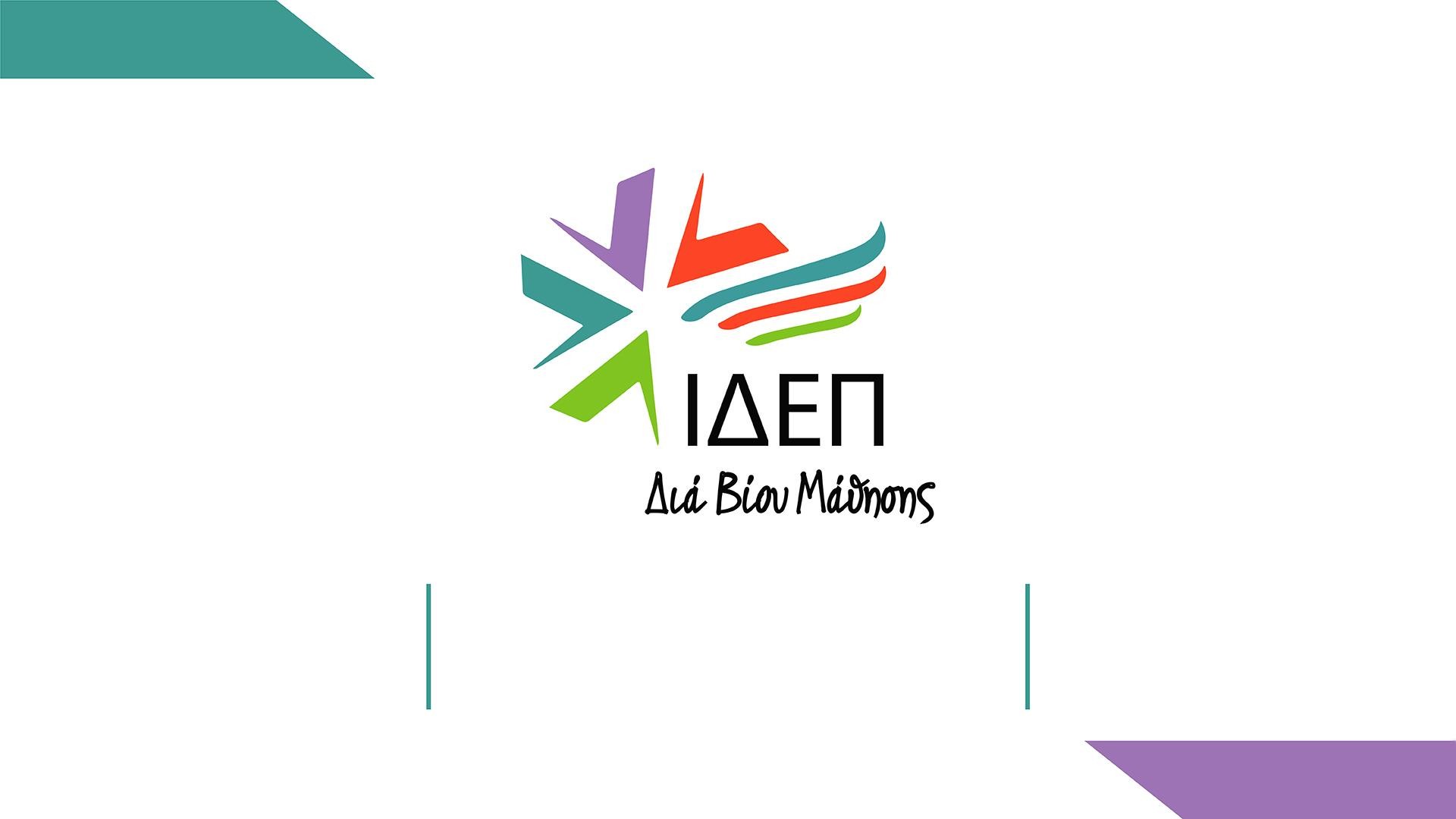 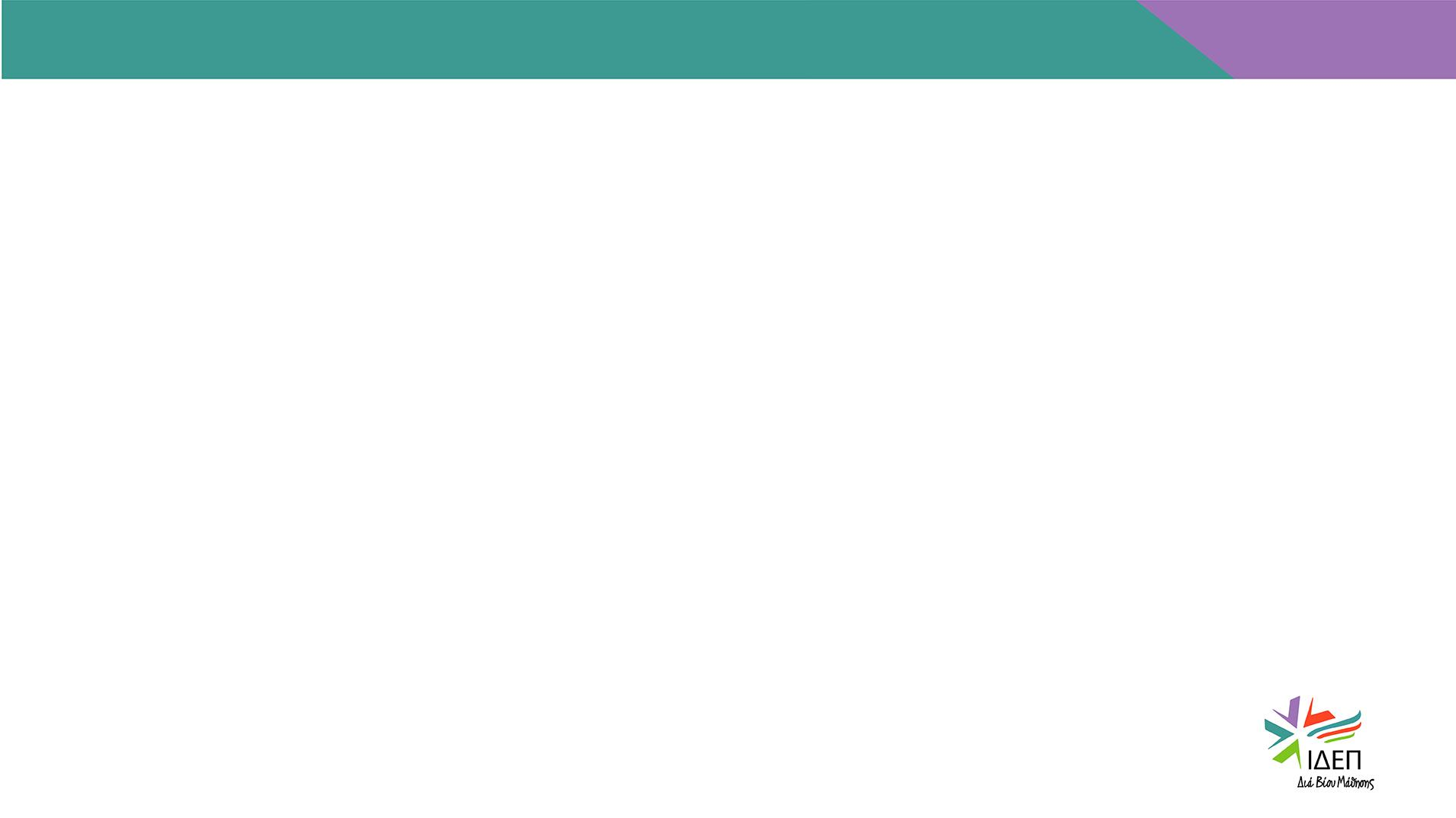 Διαθέσιμο Κονδύλι στην ΑΕ για ΚΑ1
ΚΑ131 Κινητικότητα σε κράτη μέλη της ΕΕ και τρίτες χώρες συνδεόμενες με το πρόγραμμα & κινητικότητα προς όλες τις  Περιφέρειες 1-14
o Ευρώ: €6.326.398
ΚΑ171 Διεθνής Κινητικότητα Αμφίδρομες Ροές Περιφέρειες 1-12
o Ευρώ: €989,972
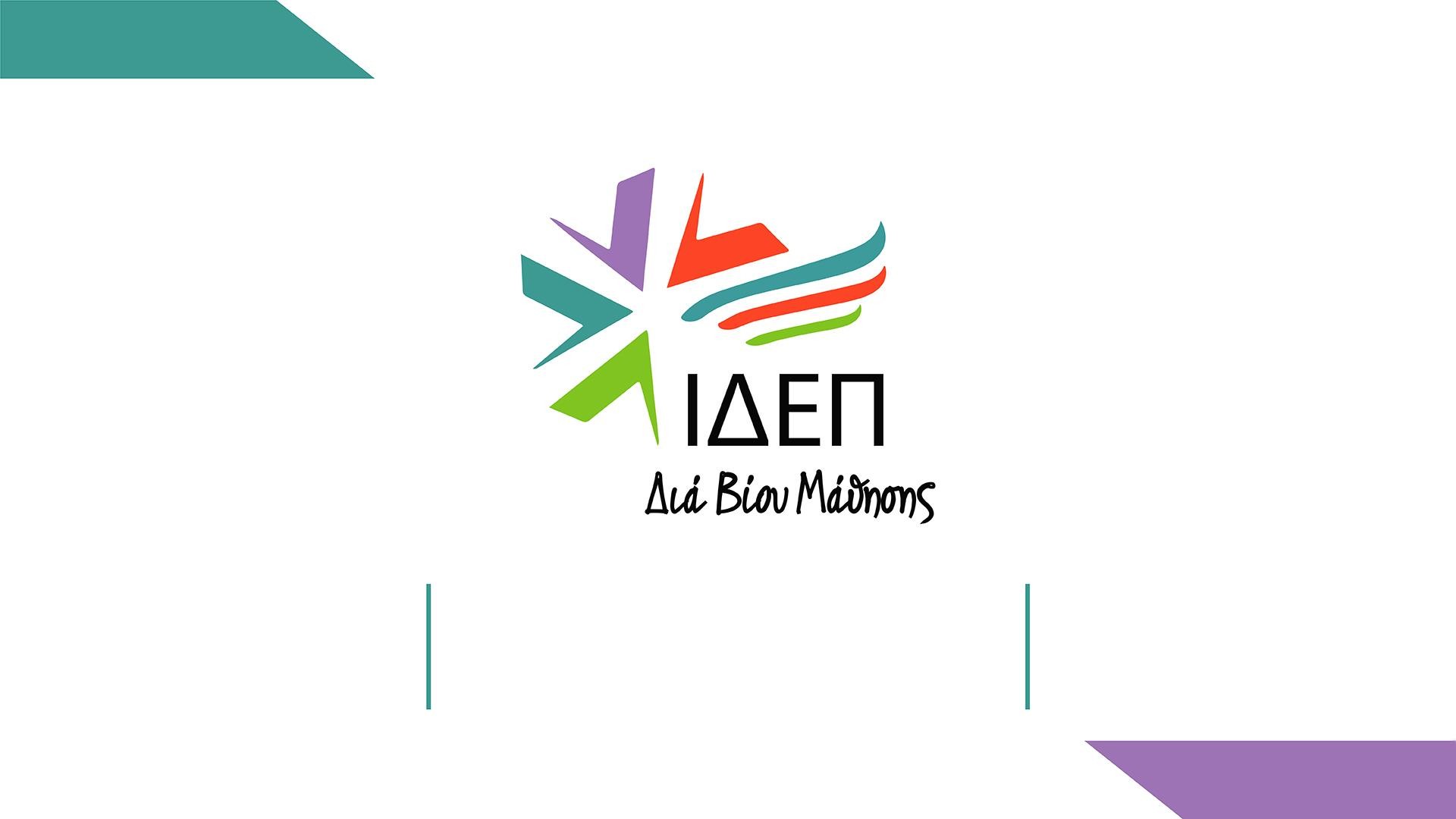 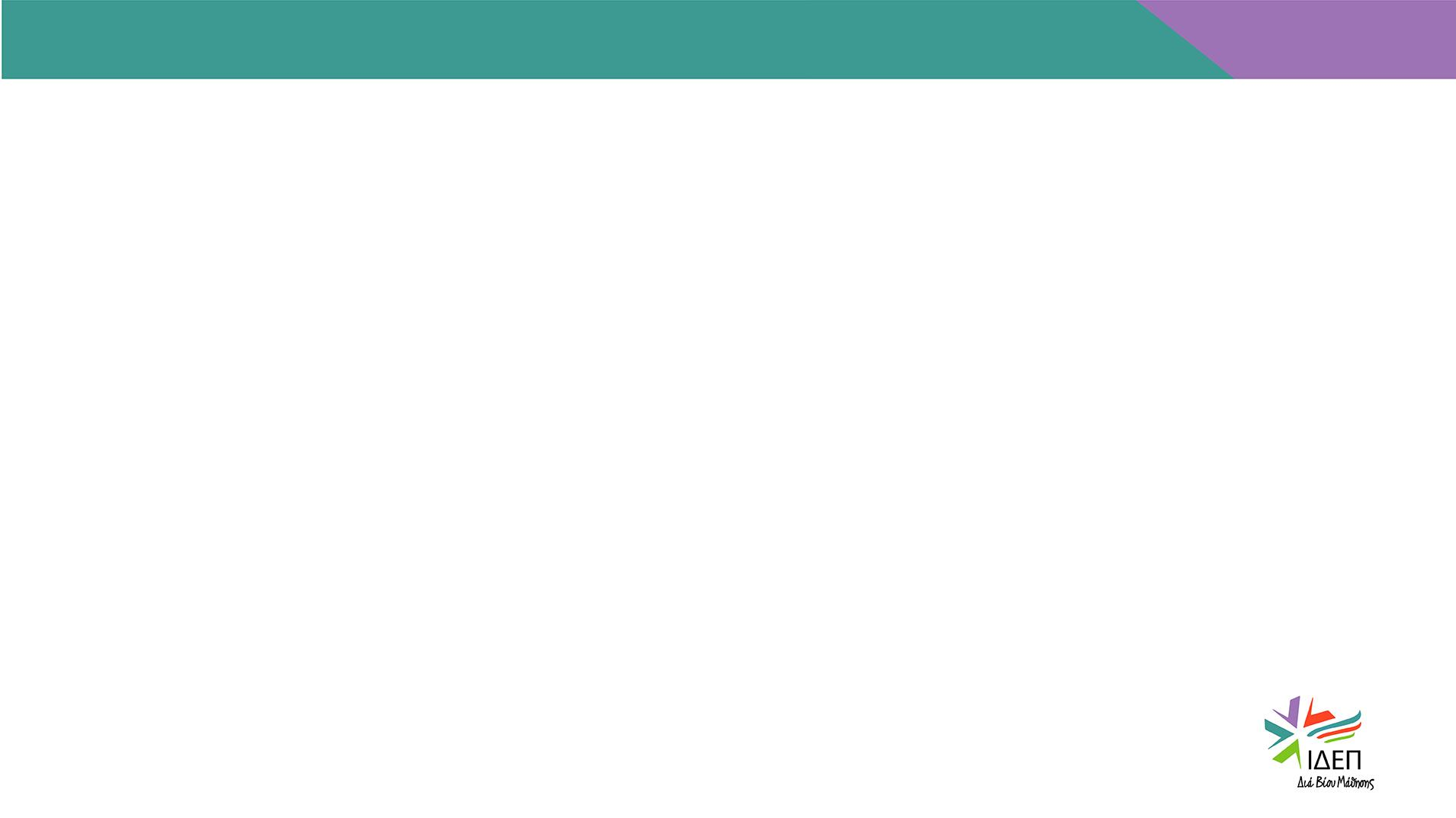 Συμμετέχουσες Χώρες στην ΚΑ131
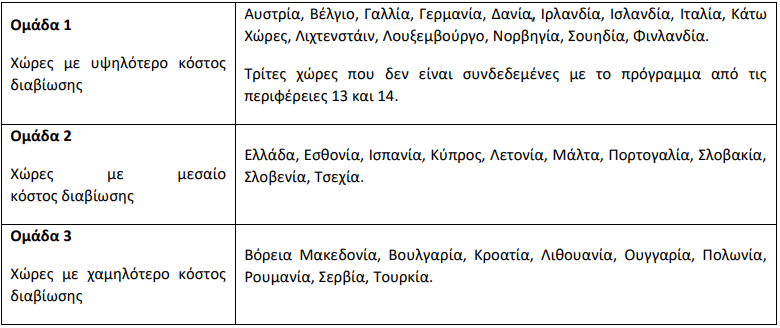 Στην ΚΑ131 πραγματοποιούνται  μόνο εξερχόμενες κινητικότητες.
Εξαίρεση 1: Το προσκεκλημένο προσωπικό (invited staff) από τις  επιχειρήσεις μόνο από τις χώρες των  Ομάδων 1-3.
Εξαίρεση 2: Οι εισερχόμενοι φοιτητές/προσωπικό από την Ουκρανία (Incoming international  participant under special conditions)=> Απαιτείται Addendum
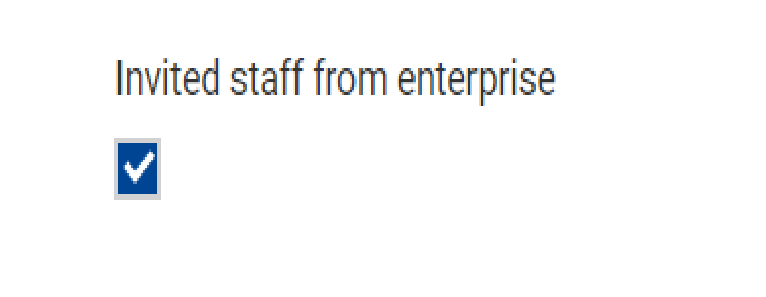 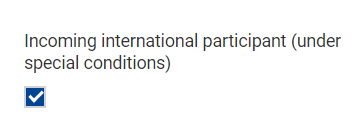 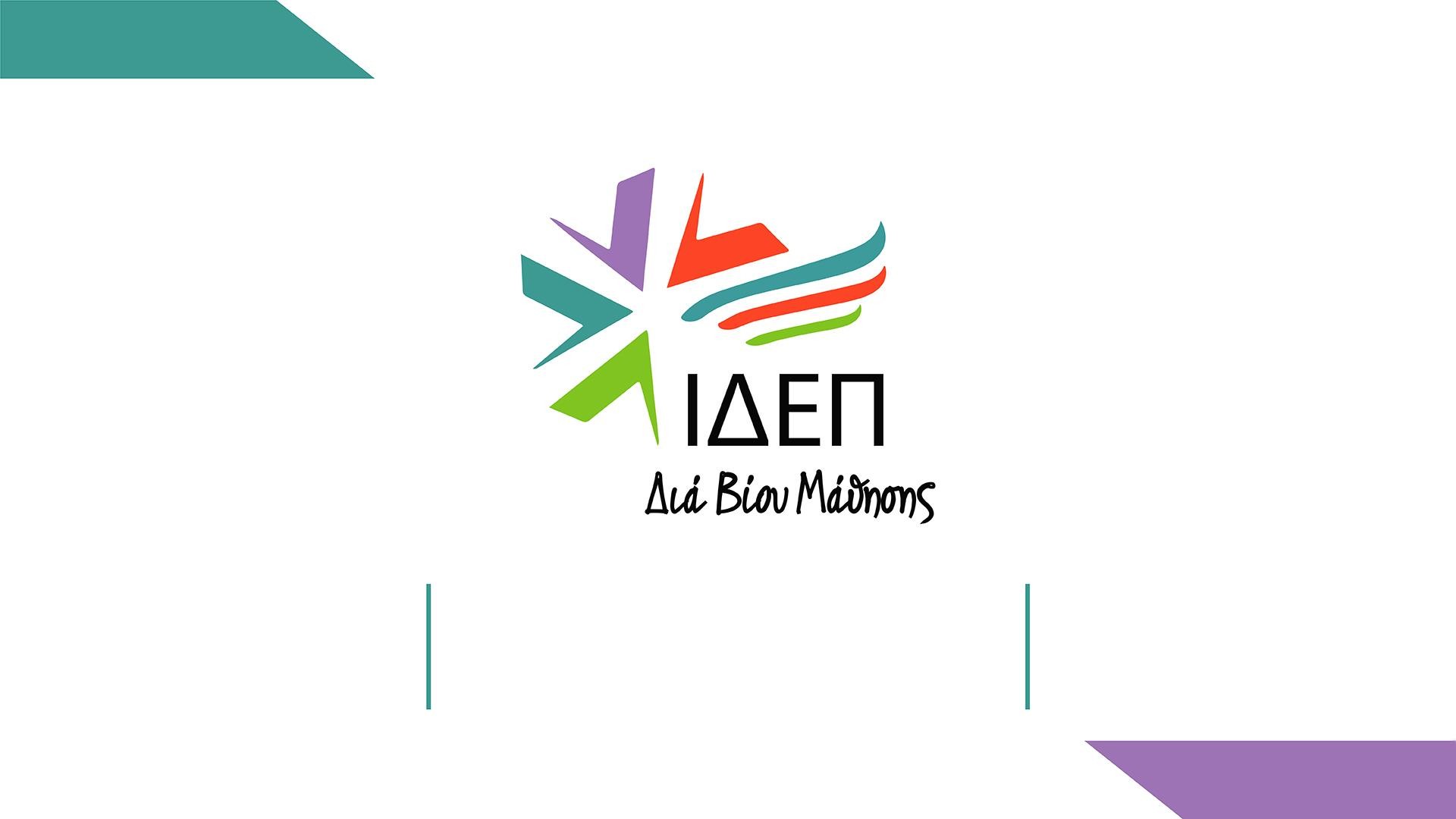 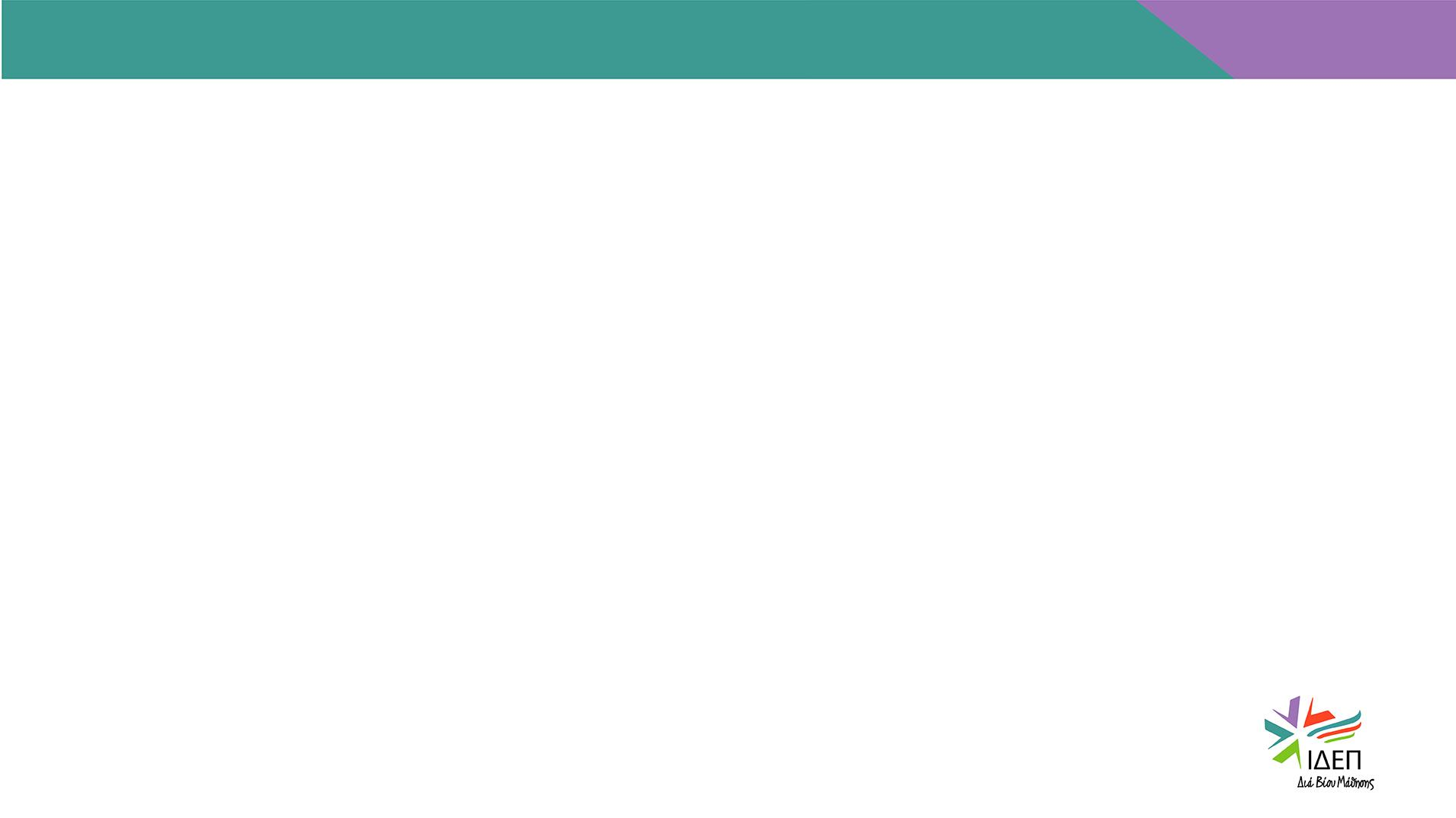 Συμμετέχουσες Χώρες στη Διεθνή Εξερχόμενη Κινητικότητα της ΚΑ131
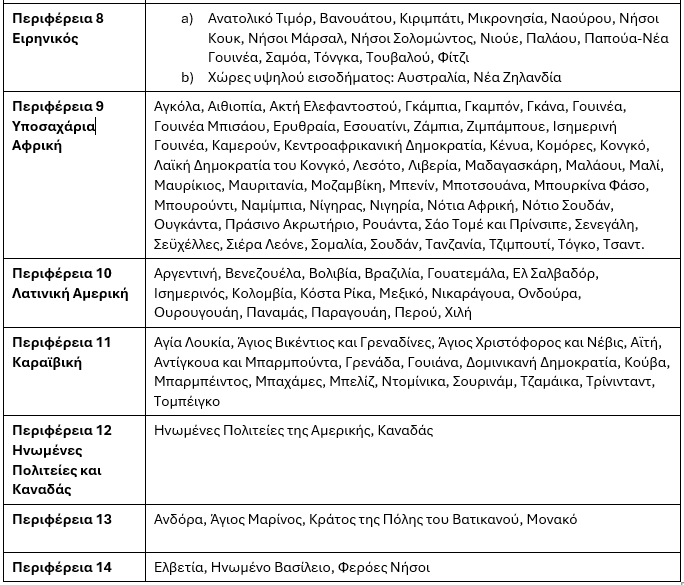 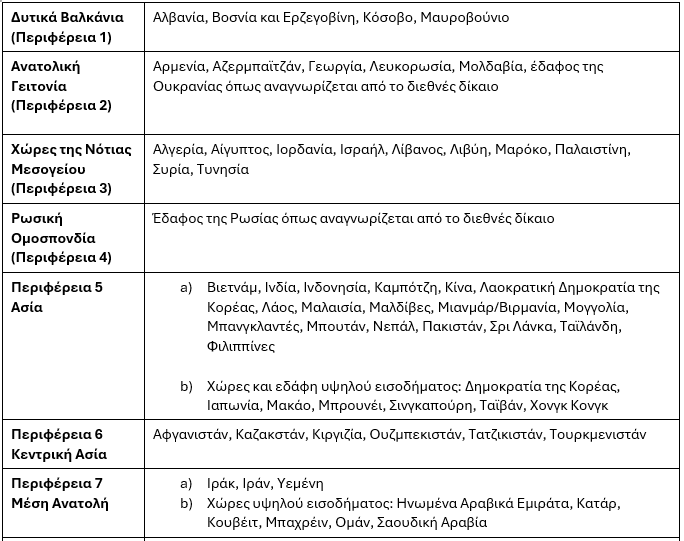 *Οι κινητικότητες προς τη Ρωσία και Λευκορωσία δεν είναι επιλέξιμες (Περιφέρεια 4)
*Οι χώρες στις περιφέρειες 1-3 και 5-12 συμμετέχουν και στην ΚΑ171 σε αμφίδρομες κινητικότητες
KA130: Higher Education Mobility Consortia – Εθνική Κοινοπραξία Κινητικότητας Ανώτατης/Τριτοβάθμιας Εκπαίδευσης
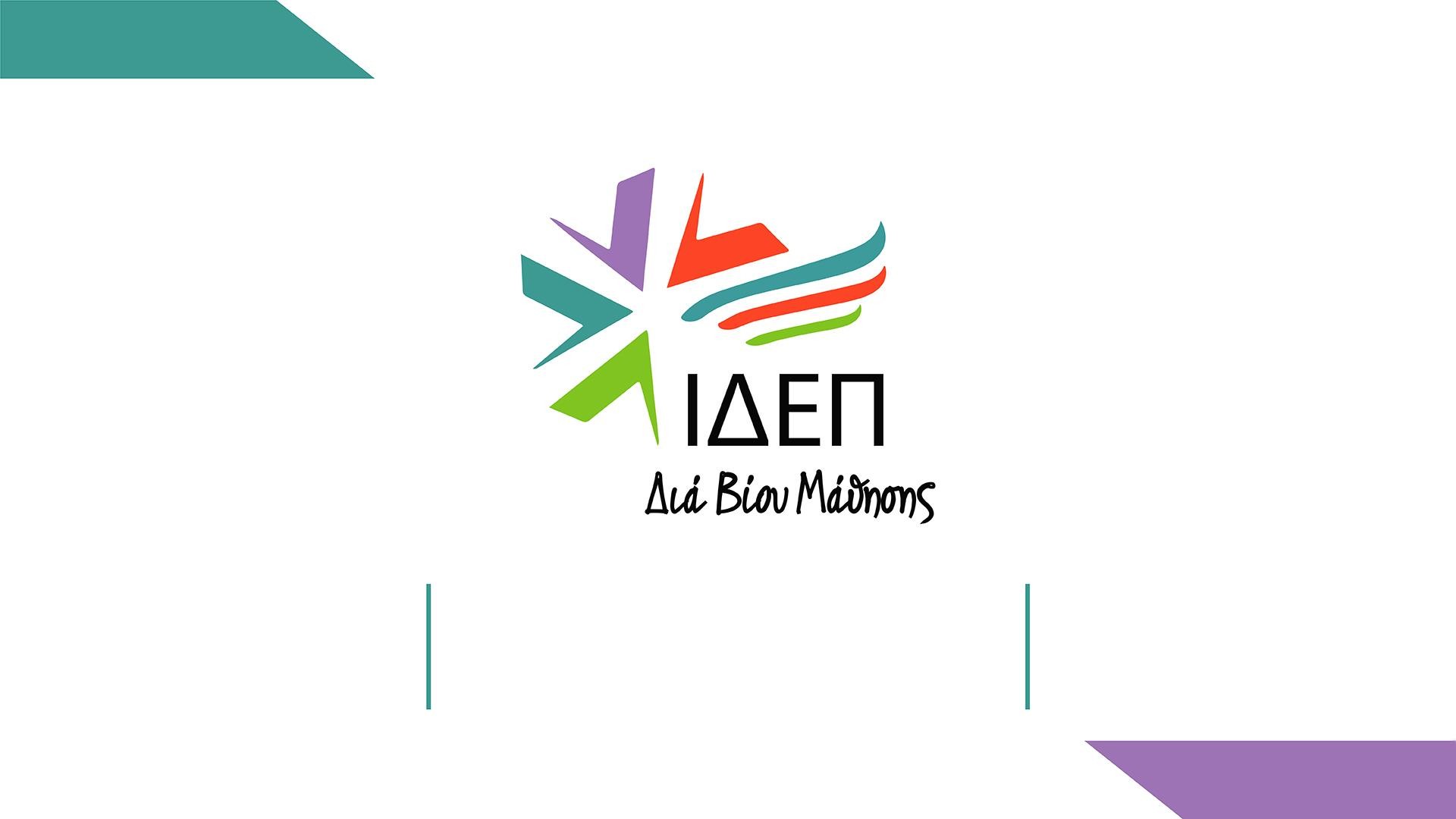 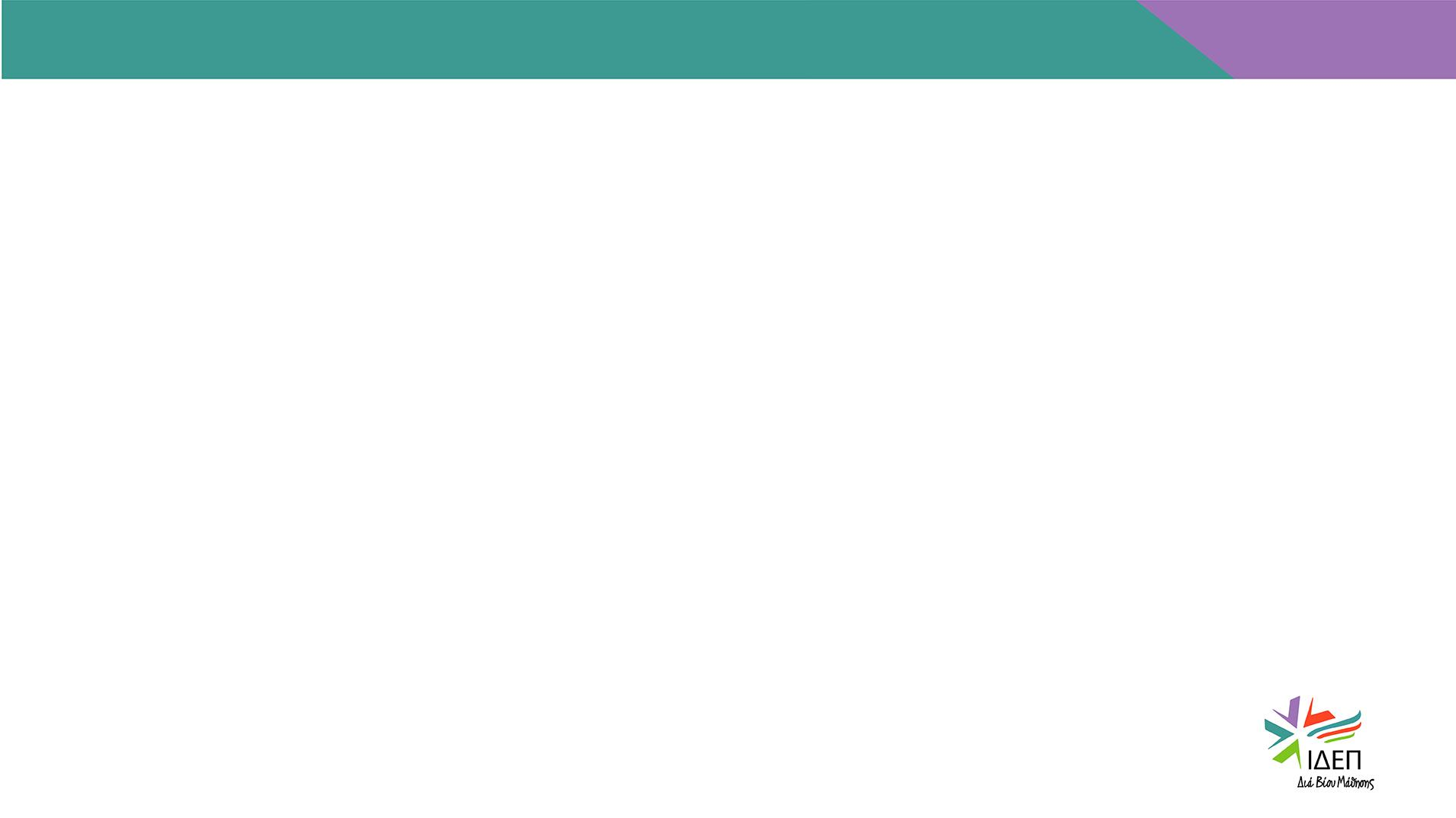 Πώς μπορεί ένα ΑΕΙ να συμμετάσχει
- Μεμονωμένα – Ως κάτοχος του Erasmus Charter στις δράσεις ΚΑ131/ΚΑ171
- Μέσω Κοινοπραξίας (Consortium) στην ΚΑ130
Ως συντονιστής ή ως εταίρος
   Οι κοινοπραξίες κινητικότητας αποτελούνται από το Συντονιστή και τουλάχιστον άλλα 2 ΑΕΙ και  άλλους οργανισμούς δημόσιους ή ιδιωτικούς που δραστηριοποιούνται στην αγορά εργασίας ή στους  τομείς της εκπαίδευσης, κατάρτισης και νεολαίας.
Μια	κοινοπραξία θα πρέπει να υποβάλλει αίτηση στο ΙΔΕΠ για διαπίστευση (19 Φεβρουαρίου)
   Η αίτηση για διαπίστευση και η αίτηση για επιχορήγηση της κοινοπραξίας μπορούν να υποβληθούν  κατά τον ίδιο γύρο αιτήσεων.
   Μπορούν να χρησιμοποιηθούν και τα δύο κανάλια ΤΑΥΤΟΧΡΟΝΑ (υποβολή  στην ΚΑ131 και εφαρμογή κοινοπραξίας ΚΑ130)
Το ΑΕΙ παραμένει υπεύθυνο για την αποτροπή της διπλής χρηματοδότησης, όταν τα δύο κανάλια
χρησιμοποιούνται στο ίδιο ακαδημαϊκό έτος.
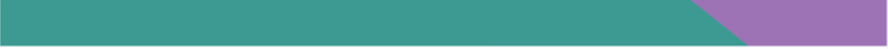 Εθνική Κοινοπραξία & Κριτήρια Αξιολόγησης
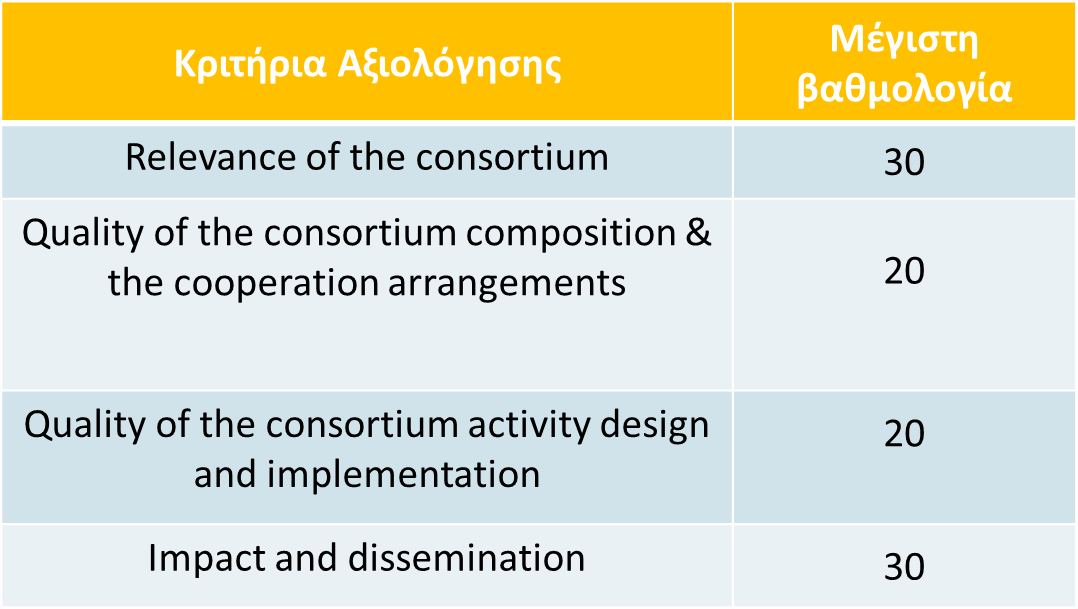 Μια κοινοπραξία πρέπει να περιλαμβάνει  τουλάχιστον 3 οργανισμούς (τον Συντονιστή και  τουλάχιστον δύο ITE κάτοχους του ECHE).
Όλα τα μέλη της κοινοπραξίας πρέπει να προέρχονται από την ίδια χώρα του Προγράμματος.
Όλα τα μέλη της κοινοπραξίας πρέπει να προσδιορίζονται στην αίτηση και να έχουν εξουσιοδοτήσει τον αιτούντα οργανισμό για την υποβολή της αίτησης.
Για να επιλεγούν για διαπίστευση, οι προτάσεις πρέπει να συγκεντρώσουν συνολικά τουλάχιστον 60 βαθμούς. 

Επιπλέον, πρέπει να συγκεντρώσουν τουλάχιστον το ήμισυ της μέγιστης βαθμολογίας για κάθε κριτήριο χορήγησης.
ΚA131: Intra European Mobility for Students and Staff – Διεθνής Εξερχόμενη Κινητικότητα στηριζόμενη από κονδύλια εσωτερικής πολιτικής
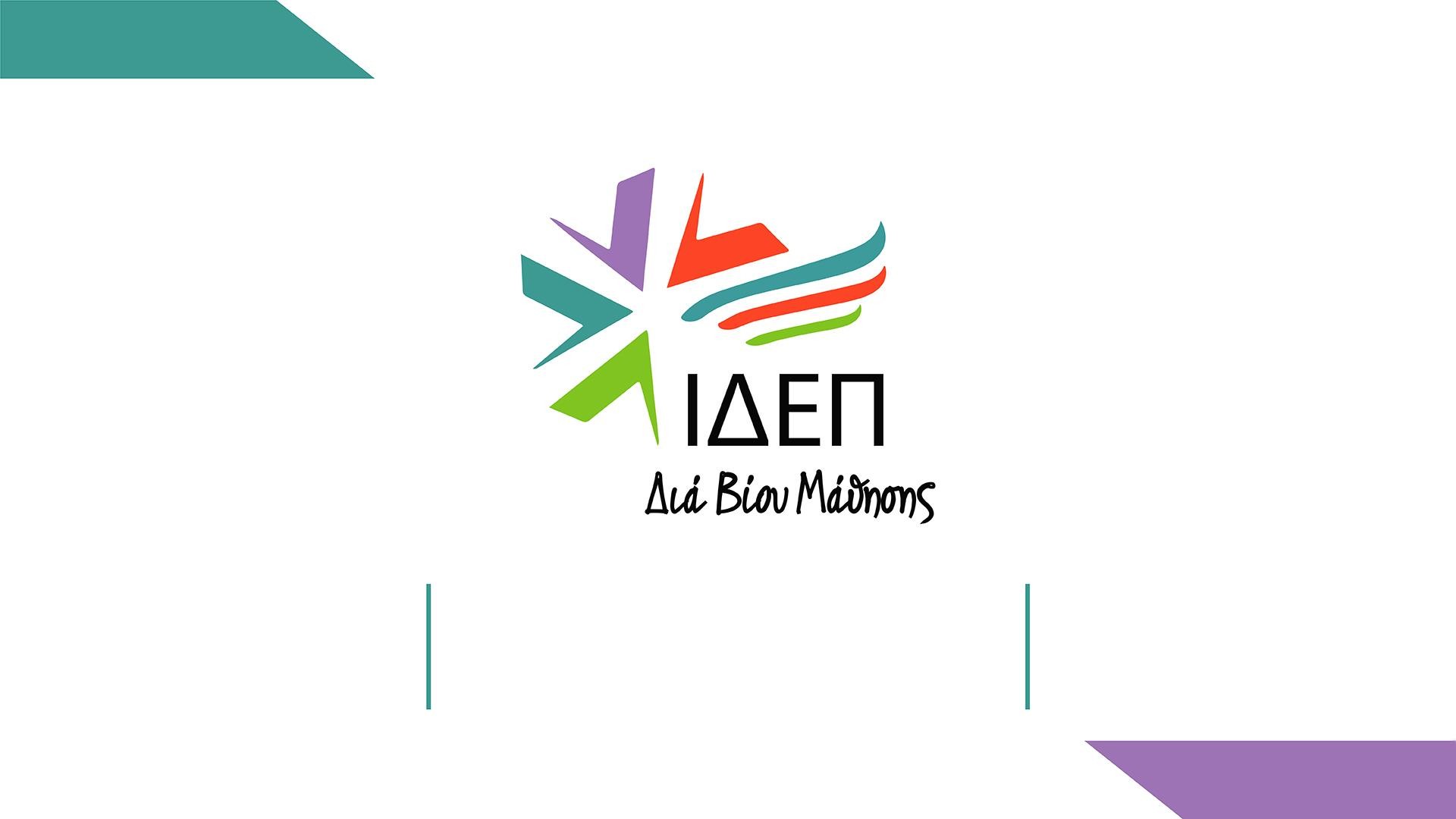 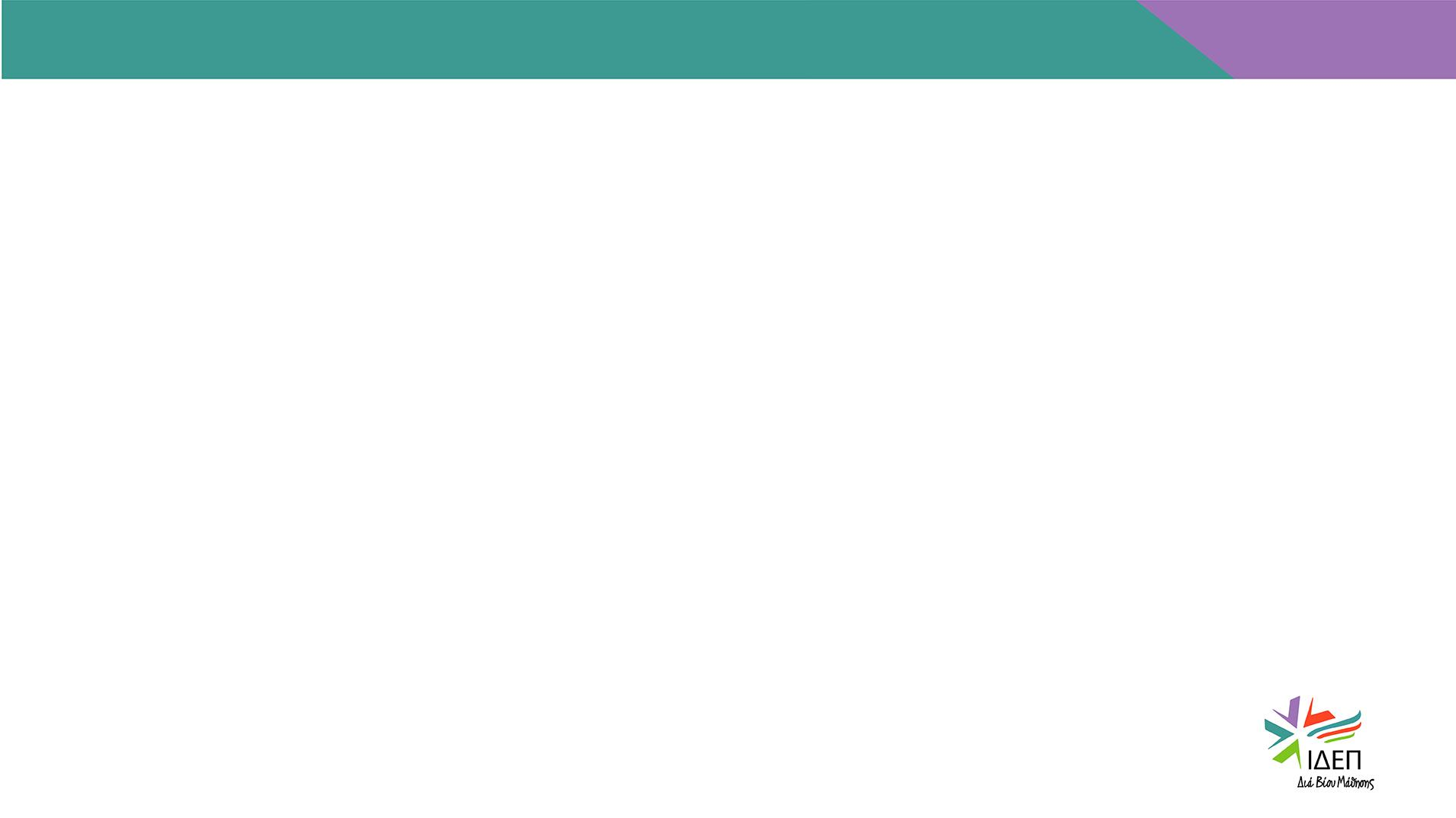 ΚA131-Intra European Mobility for Students and Staff
Για την ΚΑ131 κινητικότητα με τα Κράτη μέλη της ΕΕ και τρίτες χώρες συνδεδεμένες με το πρόγραμμα καθώς και Τρίτες χώρες μη συνδεόμενες με το πρόγραμμα
Τα ιδρύματα αιτούνται μόνο αριθμούς κινητικότητας για τις πιο κάτω κατηγορίες:
SMS-Student Mobility for Studies	  Διάρκεια  2-12 μήνες ή 5-30 ημέρες *μικτή κινητικότητα
SMP-Student Mobility for Placement   Διάρκεια  2-12 μήνες ή 5-30 ημέρες *μικτή κινητικότητα 
STA-Staff Mobility for Teaching	  Διάρκεια 2-60 ημέρες επιτρέπεται η μικτή κινητικότητα
STT-Staff Mobility for Training	  Διάρκεια 2-60 ημέρες επιτρέπεται η μικτή κινητικότητα
BIPs-Blended Intensive Programmes  Διάρκεια  5-30 ημέρες *μικτή κινητικότητα
ΕΞΕΡΧΟΜΕΝΕΣ Κινητικότητες στις περιφέρειες 1-14 (συμπεριλ. Ην. Βασιλείου, Ελβετίας) μέχρι και 20% του συνολικού προϋπολογισμού => η επιλεξιμότητα κρίνεται βάσει τελικής απορρόφησης
Η φιλοξενία ΕΙΣΕΡΧΟΜΕΝΩΝ Ουκρανών προσφύγων (Μόνο με amendment) ΔΕΝ ΠΡΟΣΜΕΤΡΑΤΑΙ σε αυτό το 20%
[Speaker Notes: *Η αίτηση είναι αρκετά απλοποιημένη. Ο οργανισμός αιτείται μόνο αριθμούς συμμετεχόντων ανά κατηγορία.
**Μέχρι 20% του εγκεκριμένου προϋπολογισμού μπορεί να αξιοποιηθεί για διεθνή κινητικότητα -> περιφέρειες 1-14 => Οι κατηγορίες “Inclusion Support for Participants”και  “Exceptional Costs for Expensive Travel” δεν προσμετρούνται στον υπολογισμό του 20%]
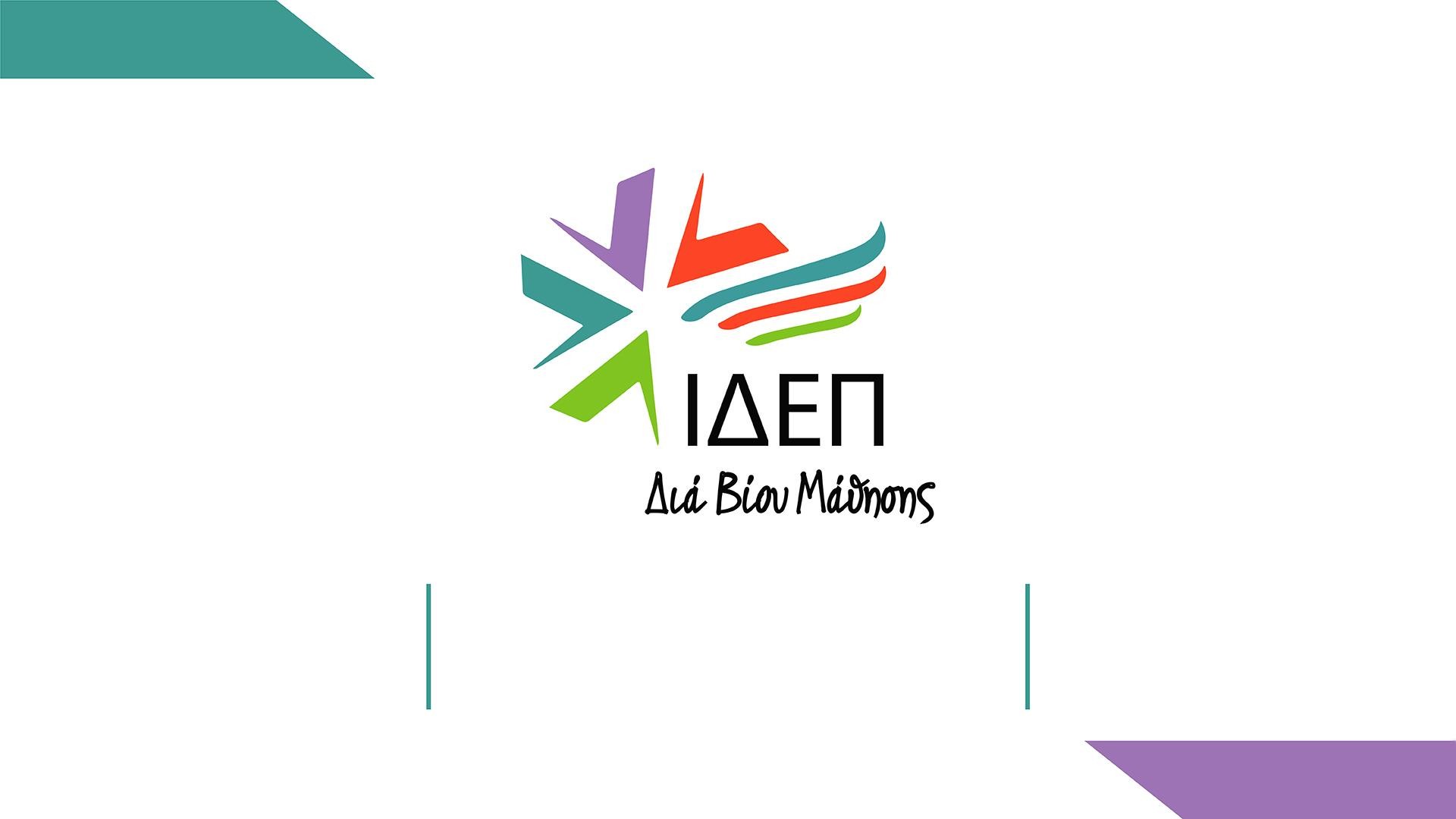 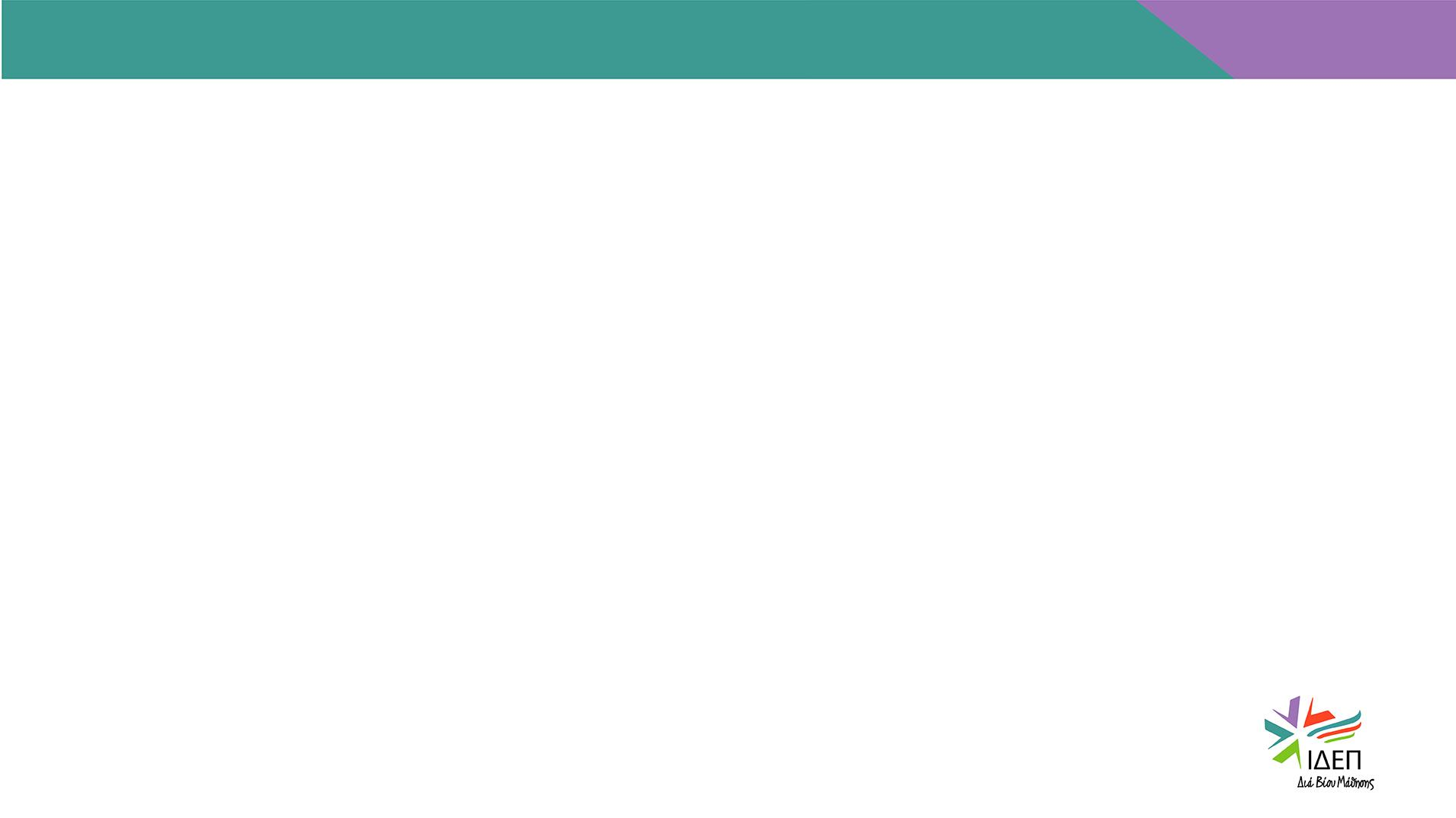 ΚA131-Intra European Mobility for Students
SMS–Student Mobility for Studies ► σε συνεργαζόμενο ΙΤΕ που φέρει τον Χάρτη Erasmus για περίοδο σπουδών
SMP-Student Mobility for Placements ► τοποθέτηση εργασίας, σε επιχείρηση, ερευνητικό ινστιτούτο, εργαστήριο, οργανισμό ή οποιονδήποτε άλλο σχετικό χώρο εργασίας. Οι περίοδοι πρακτικής άσκηση  υποστηρίζουν και τους/τις πρόσφατους αποφοίτους/τες οι οποίοι αιτούνται και εγκρίνονται συμμετοχή  ΠΡΙΝ την ολοκλήρωση του κύκλου σπουδών τους.
Κινητικότητα Διδακτορικών Φοιτητών/τριών (Σύντομη Διάρκεια χωρίς να χρειάζεται να εμπίπτει σε ΛΕ ή να συνοδεύεται από διαδικτυακό κομμάτι)
ΒΙPs –Blended Intensive Programmes ► Συμμετοχή σε εντατικά προγράμματα Ιδρυμάτων με τα οποία βρίσκεται σε ισχύ Διμερής Συμφωνία. Τα BIPs δεν αφορούν την πρακτική άσκηση/ τοποθέτηση
Blended Mobility/ Μικτή Κινητικότητα	Σπουδαστές ή Νέοι Απόφοιτοι που δικαιολογημένα  δεν μπορούν να συμμετέχουν	σε μακράς διάρκειας	κινητικότητα μπορούν να συμμετέχουν σε  σύντομης διάρκειας κινητικότητες οι οποίες συνδυάζονται με υποχρεωτική διαδικτυακή συμμετοχή.
Τα άτομα αυτά θα πρέπει να εμπίπτουν στον ορισμό ΛΕ (Λιγότερες Ευκαιρίες)
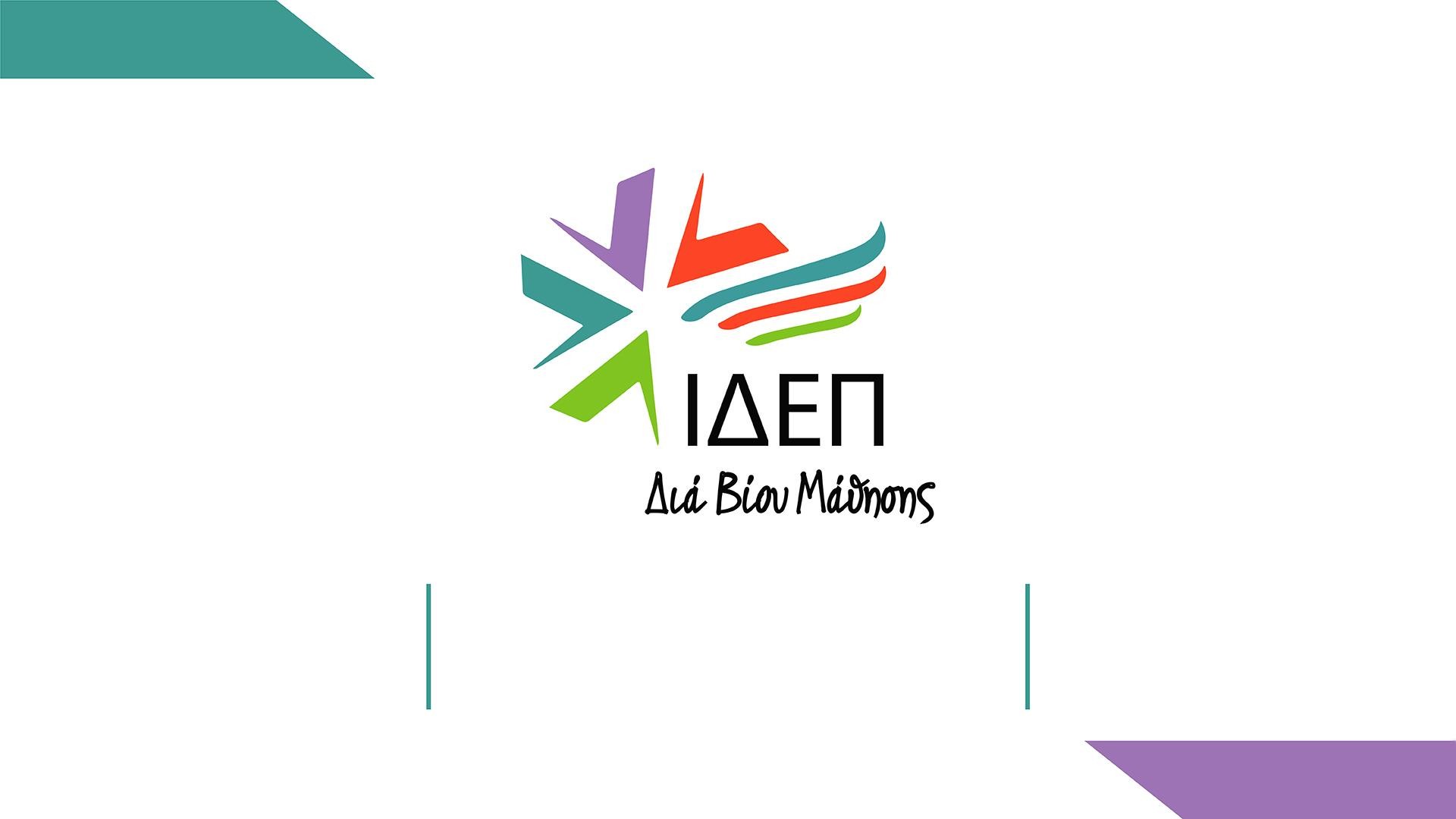 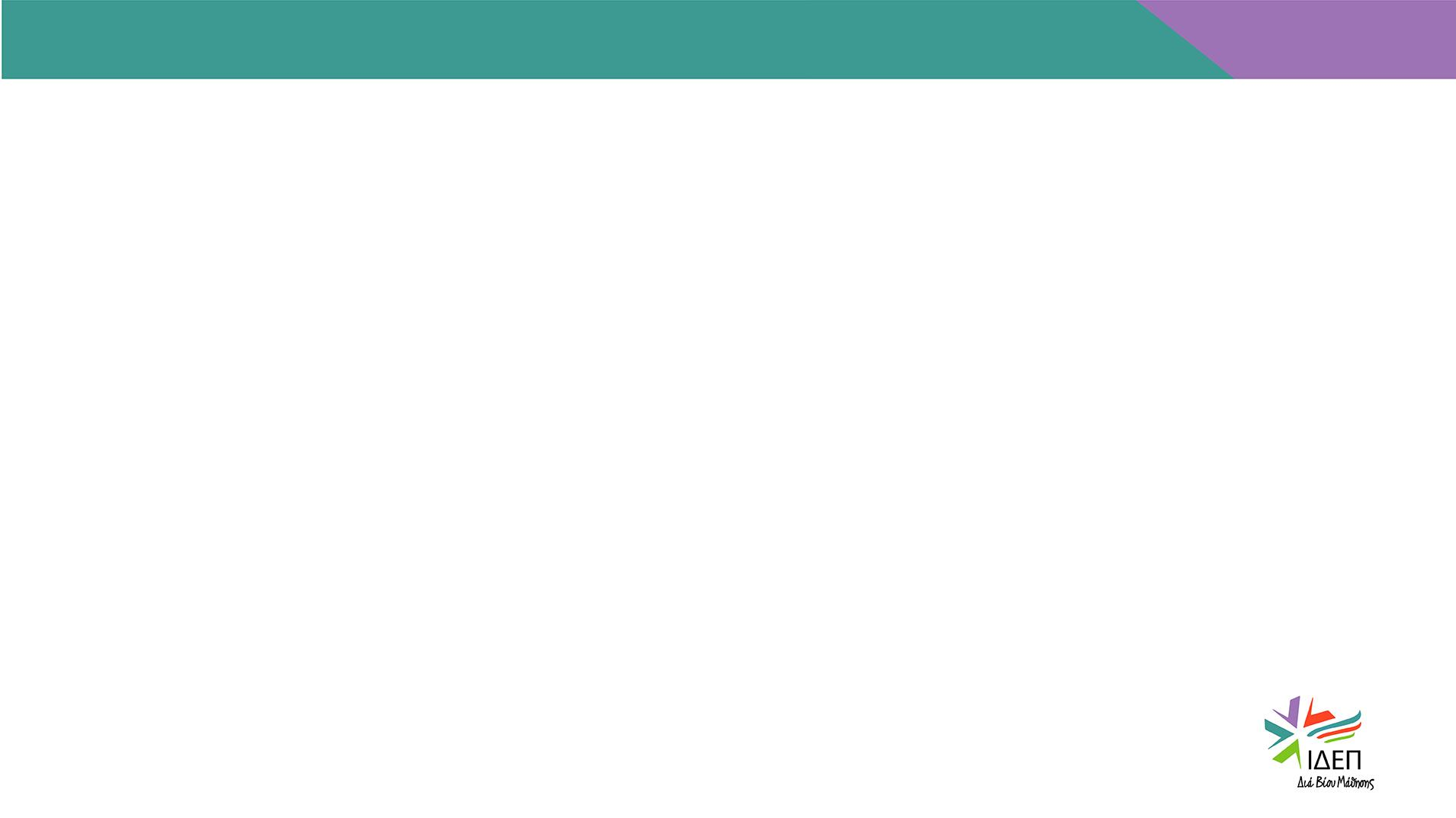 ΚA131-Intra European Mobility for Staff
STA – Staff Mobility for Teaching ► σε συνεργαζόμενο ΙΤΕ που φέρει τον Χάρτη Erasmus για περίοδ  διδασκαλίας ή συμμετοχή σε Staff Week αν αφορά τη διδασκαλία
Invited Staff from Enterprise ► Εισερχόμενοι experts από τον χώρο των επιχειρήσεων (ποτέ από ΙΤΕ)

   STT – Staff Mobility for Training ► σε συνεργαζόμενο ίδρυμα για παρακολούθηση Staff Week  για σκοπούς εκπαίδευσης/ κατάρτισης, σε περίοδο σκιώδους εργασίας, σε οργανισμό επιχείρηση  για κατάρτιση. Τα συνέδρια δεν αποτελούν επιλέξιμες δραστηριότητες.

   ΒΙPs –Blended Intensive Programmes ►Συμμετοχή σε εντατικά προγράμματα Ιδρυμάτων με τα  οποία βρίσκεται σε ισχύ Διμερής Συμφωνία.

Blended Mobility/ Μικτή Κινητικότητα
Το Προσωπικό μπορεί να συμμετέχει σε κινητικότητες οι οποίες συνδυάζουν τη φυσική  παρουσία με την υποχρεωτική διαδικτυακή συμμετοχή.
[Speaker Notes: **Οι κινητικότητες μπορούν να πραγματοποιούνται υπό μορφή μικτής κινητικότητας με υποχρεωτική διαδικτυακή συμμετοχή => δεν ισχύει για διδακτορικούς. 
Σε αυτή την περίπτωση η φυσική κινητικότητα θα πρέπει να τηρεί την ελάχιστη διάρκεια σύμφωνα με τον οδηγό του προγράμματος. Η διαδικτυακή κινητικότητα δεν έχει περιορισμούς διάρκειας.]
Εντατικά Προγράμματα- ΒIPs
Ένα εντατικό πρόγραμμα μικτής κινητικότητας θα πρέπει να σχεδιάζεται και να υλοποιείται από τουλάχιστον 3 ανώτατα εκπαιδευτικά ιδρύματα που προέρχονται από τουλάχιστον 3 κράτη μέλη της ΕΕ και τρίτες χώρες συνδεδεμένες με το πρόγραμμα. 

Η διάρκεια της φυσικής παρουσίας ενός εντατικού προγράμματος μικτής κινητικότητας πρέπει να είναι μεταξύ 5 και 30 ημερών για τους εκπαιδευόμενους.

 Δεν ορίζονται κριτήρια επιλεξιμότητας για τη διάρκεια της εικονικής συνιστώσας, αλλά ο συνδυασμός φυσικής παρουσίας και εικονικής συνιστώσας πρέπει να απονέμει τουλάχιστον 3 ακαδημαϊκές μονάδες ECTS στους φοιτητές.

Οι συμμετέχοντες από τρίτες χώρες που δεν είναι συνδεδεμένες με το πρόγραμμα δεν συνυπολογίζονται στις ελάχιστες απαιτήσεις.

Για να είναι επιλέξιμο για οργανωτική υποστήριξη, ένα εντατικό πρόγραμμα μικτής κινητικότητας πρέπει να περιλαμβάνει τουλάχιστον 10 μετακινούμενους εκπαιδευόμενους του Erasmus+.

Αυτοί οι 10 μετακινούμενοι εκπαιδευόμενοι πρέπει να συμμετέχουν στη δραστηριότητα κινητικότητάς μέσω μίας από τις ακόλουθες δραστηριότητες κινητικότητας του Erasmus+: μικτή κινητικότητα φοιτητών μικρής διάρκειας για σπουδές ή μικτή κινητικότητα προσωπικού για κατάρτιση
[Speaker Notes: BIPs αφορούν μόνο:
Κινητικότητα φοιτητών για σπουδές
Κινητικότητα προσωπικού για κατάρτιση]
Εντατικά Προγράμματα-BIPs
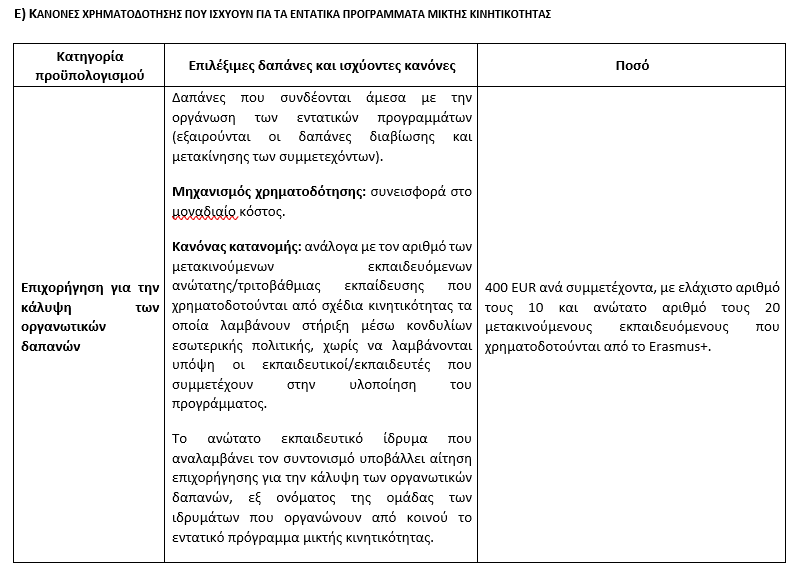 Ο ελάχιστος αριθμός συμμετεχόντων είναι πλέον 10
[Speaker Notes: Η επιχορήγηση για την κάλυψη των οργανωτικών δαπανών για μικτά εντατικά προγράμματα καλύπτει κάθε δαπάνη που πραγματοποιείται από τα ιδρύματα που συμμετέχουν σε σχέση με την οργάνωση των μικτών εντατικών προγραμμάτων, όπως δαπάνες που σχετίζονται με την προετοιμασία, τον σχεδιασμό, την ανάπτυξη, την υλοποίηση και την παρακολούθηση των προγραμμάτων, συμπεριλαμβανομένης της υλοποίησης δραστηριοτήτων με φυσική παρουσία και εικονικών/εξ αποστάσεως δραστηριοτήτων, καθώς και της συνολικής διαχείρισης και συντονισμού. Το συντονιστικό ανώτατο εκπαιδευτικό ίδρυμα είναι υπεύθυνο για τον επιμερισμό της επιχορήγησης για την κάλυψη των οργανωτικών δαπανών για μικτά εντατικά προγράμματα στη σύμπραξη στο πλαίσιο της οποίας πραγματοποιούνται οι προαναφερθείσες δαπάνες]
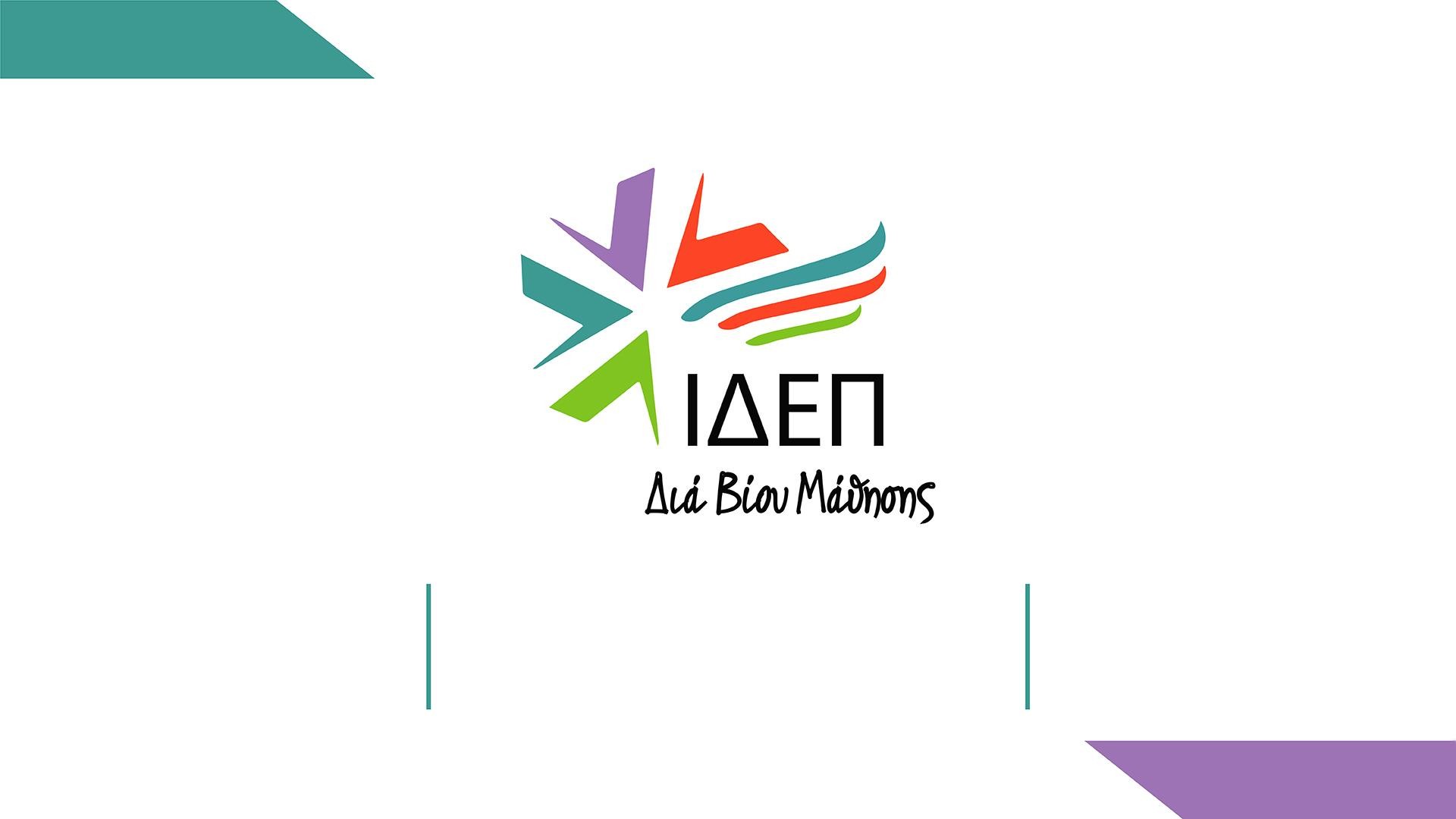 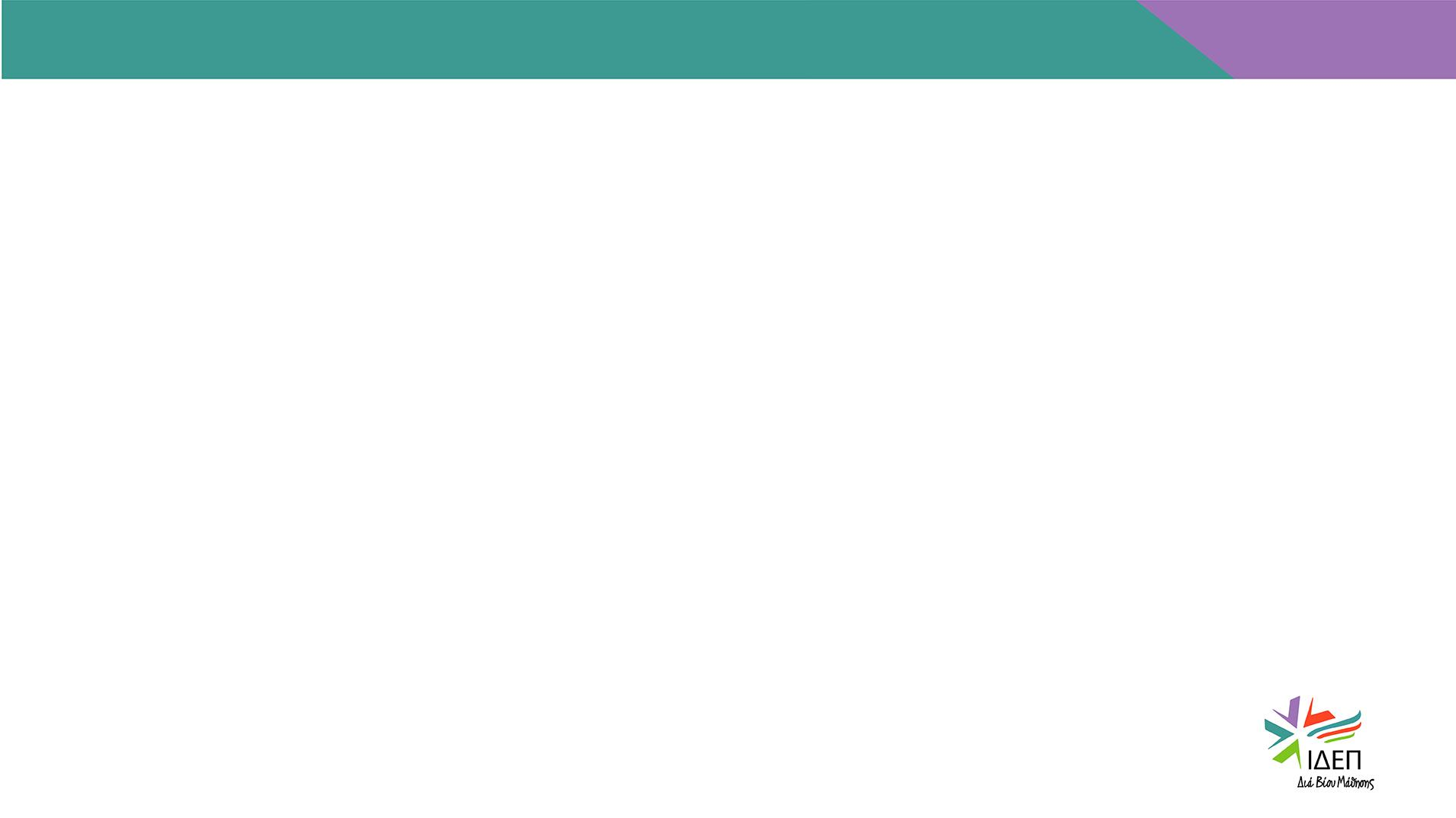 Blended Intensive Programmes
Βασικές αρχές συμμετοχής σε Μεικτά Εντατικά Προγράμματα
Στο συντονιστικό ΑΕΙ χορηγείται χρηματοδότηση για την ανάπτυξη και την οργάνωση του
εντατικού προγράμματος με βάση τον αριθμό των εισερχομένων	συμμετεχόντων (4.000 ευρώ για  10 συμμετέχοντες, 8.000 ευρώ για 20 συμμετέχοντες).
Τα αποστέλλοντα ΑΕΙ επιχορηγούν από τον δικό τους προϋπολογισμό την κινητικότητα των  συμμετεχόντων φοιτητών/τριών ή προσωπικού τους.
Τα ΑΕΙ των χωρών εταίρων μπορούν να συμμετέχουν με δικά τους έξοδα και δεν προσμετρούνται οι εισερχόμενοι συμμετέχοντες στην ελάχιστη σύνθεση
Τα ΑΕΙ από τρίτες χώρες που δεν είναι συνδεδεμένες με το πρόγραμμα μπορούν να αποστέλλουν συμμετέχοντες στο πρόγραμμα Erasmus+, εάν το ίδρυμα υποδοχής συμμετέχει, παράλληλα, σε σχέδιο ΚΑ171 που χρηματοδοτεί τους εισερχόμενους φοιτητές και το προσωπικό από τις εν λόγω χώρες. Οι εν λόγω συμμετέχοντες από τρίτες χώρες που δεν είναι συνδεδεμένες με το πρόγραμμα δεν συνυπολογίζονται στις ελάχιστες απαιτήσεις.
Το διδακτικό προσωπικό των μεικτών εντατικών προγραμμάτων μπορεί να είναι προσωπικό από  ΙΤΕ ή εξειδικευμένο προσωπικό προσκεκλημένο από εταιρείες (Invited Staff from Enterprise)
[Speaker Notes: Μπορούν να αξιοποιηθούν κονδύλια της ΚΑ171 για BIPs, νοουμένου ότι τηρούνται οι ελάχιστες διάρκειες σε κάθε τύπο κινητικότητας.]
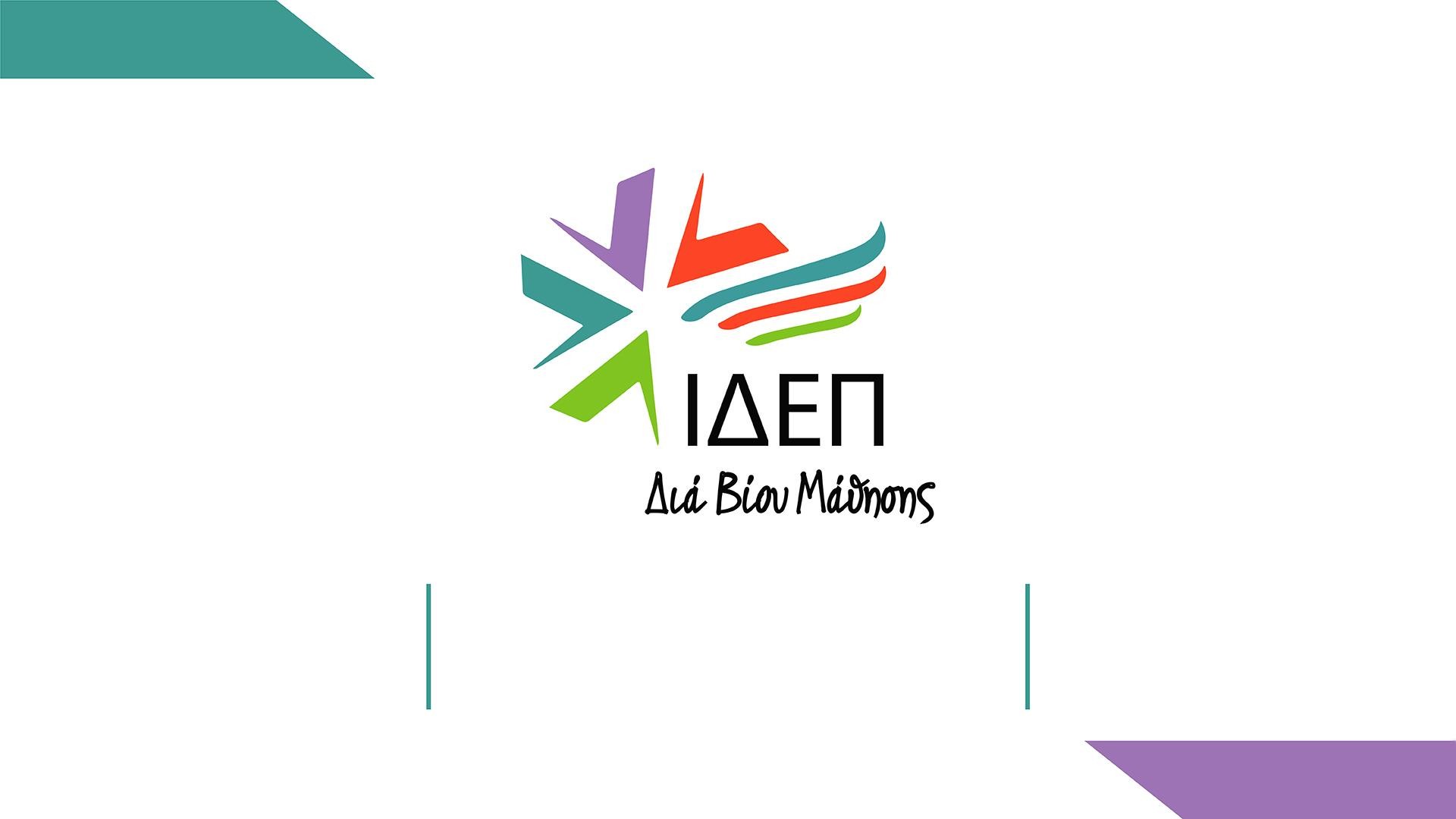 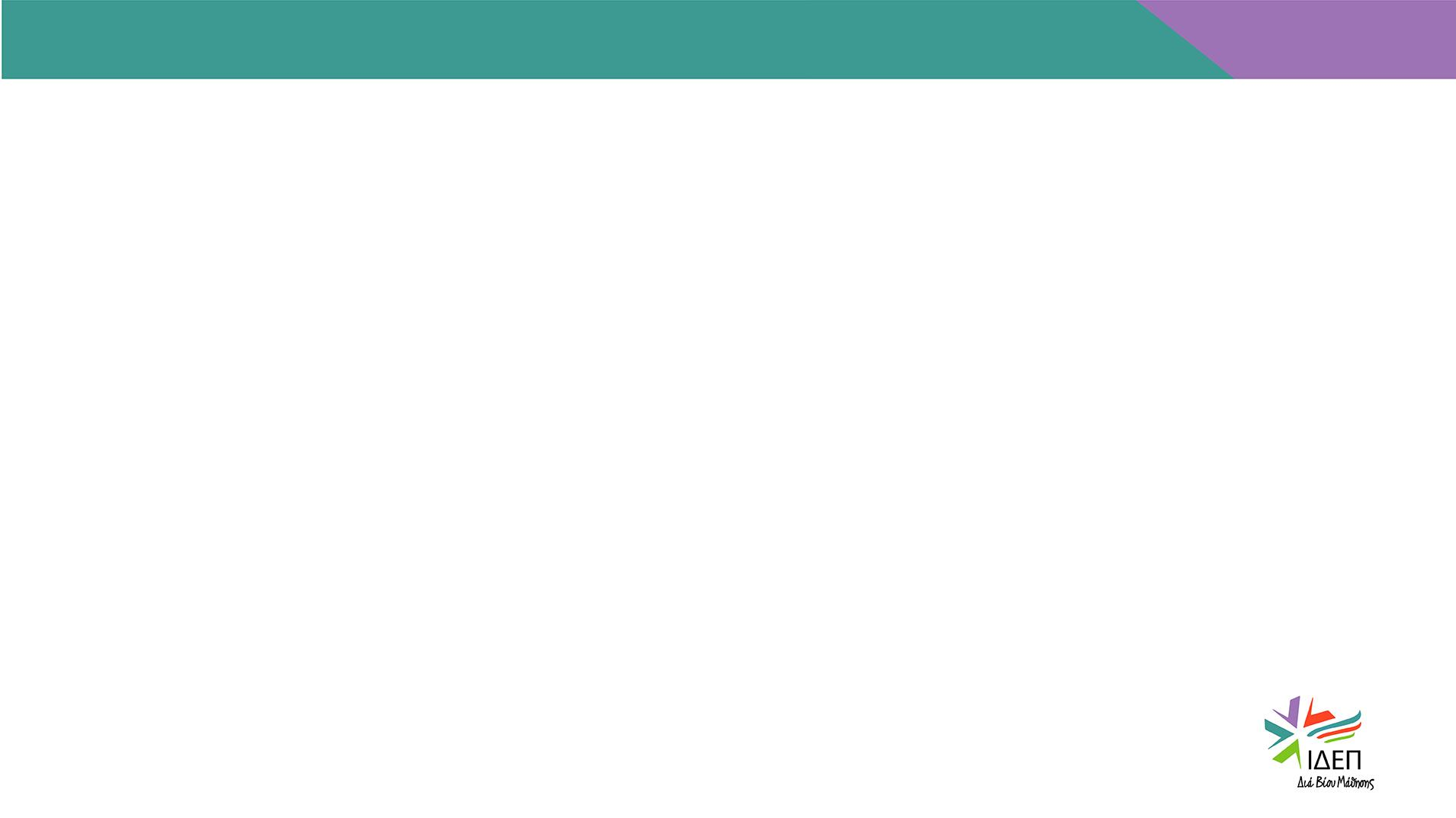 Κριτήρια Επιλογής ΚΑ131
Κάθε επιλέξιμη αίτηση επιχορήγησης (αφού υποβληθεί στον έλεγχο επιλεξιμότητας) λαμβάνει χρηματοδότηση.

Το μέγιστο ποσό της επιχορήγησης εξαρτάται από μια σειρά παραγόντων:

• τον αριθμό των περιόδων κινητικότητας που αφορά η αίτηση
• τις προηγούμενες επιδόσεις του αιτούντα όσον αφορά τον αριθμό των περιόδων κινητικότητας, την ποιοτική εκτέλεση των δραστηριοτήτων και τη χρηστή οικονομική διαχείριση, εάν ο αιτών έχει λάβει παρόμοια επιχορήγηση στο παρελθόν
• τον αριθμό των εντατικών προγραμμάτων μικτής κινητικότητας που αφορά η αίτηση
• τον συνολικό εθνικό προϋπολογισμό που διατίθεται για τη δράση κινητικότητας, για σχέδια κινητικότητας που λαμβάνουν στήριξη μέσω κονδυλίων εσωτερικής πολιτικής.
[Speaker Notes: Ας δούμε τώρα τα κριτήρια επιλογής στην ΚΑ131]
Έξοδα Διαβίωσης Φοιτητών/Αποφοίτων
Χώρα Υποδοχής
Mηνιαίο ποσό + Τop ups*
Ομάδα 1
Αυστρία, Βέλγιο, Γαλλία, Γερμανία, Δανία, Ιρλανδία, Ισλανδία, Ιταλία, Κάτω Χώρες, Λιχτενστάιν, Λουξεμβούργο, Νορβηγία, Σουηδία, Φινλανδία. Τρίτες χώρες που δεν είναι
συνδεδεμένες με το πρόγραμμα από τις περιφέρειες 13 & 14
674 €
Ομάδα 2
Ελλάδα, Εσθονία, Ισπανία, Κύπρος, Λετονία, Μάλτα, Πορτογαλία, Σλοβακία, Σλοβενία, Τσεχία.
606€
Ομάδα 3
Βόρεια Μακεδονία, Βουλγαρία, Κροατία, Λιθουανία, Ουγγαρία, Πολωνία, Ρουμανία, Σερβία,
Τουρκία.
550 €
Χώρες Eταίροι ΚΑ171
Από
Κράτη μέλη της ΕΕ και τρίτες χώρες συνδεδεμένες με το πρόγραμμα
Προς
Τρίτες χώρες που δεν είναι συνδεδεμένες με το πρόγραμμα από τις περιφέρειες 1-12
Regions 1 – 12
700 € (Outgoing )
850 € (Incoming )
*Top ups
Φοιτητές/απόφοιτοι “fewer opportunities”
Ισχύει για όλες τις Χώρες
Φοιτητές/απόφοιτοι που συμμετέχουν σε traineeships
Ισχύει για Περιφέρειες 13 & 14 (όχι όμως για Περιφέρειες 1-12)
250 € ( long term mobilities)
150 €
[Speaker Notes: Χώρες με υψηλότερο κόστος ζωής, μεσαίο και χαμηλότερο κόστος ζωής]
Έξοδα Διαβίωσης Προσωπικού
[Speaker Notes: Όσον αφορά τα έξοδα διαβίωσης του προσωπικού, δεν υπάρχουν ορισμένα ποσά όπως στην περίπτωση των φοιτητών. Στην περίπτωση αυτή ισχύουν τα κατώτερα και ανώτερα ΗΜΕΡΙΣΙΑ ποσά σύμφωνα με την εμβέλεια που βλέπετε ανά ομάδα και αποφασίζετε την επιλογή του ποσού αναλόγως των αναγκών, διαθεσιμότητα άλλων κονδυλίων κλπ.]
Ταξιδιωτικά Έξοδα
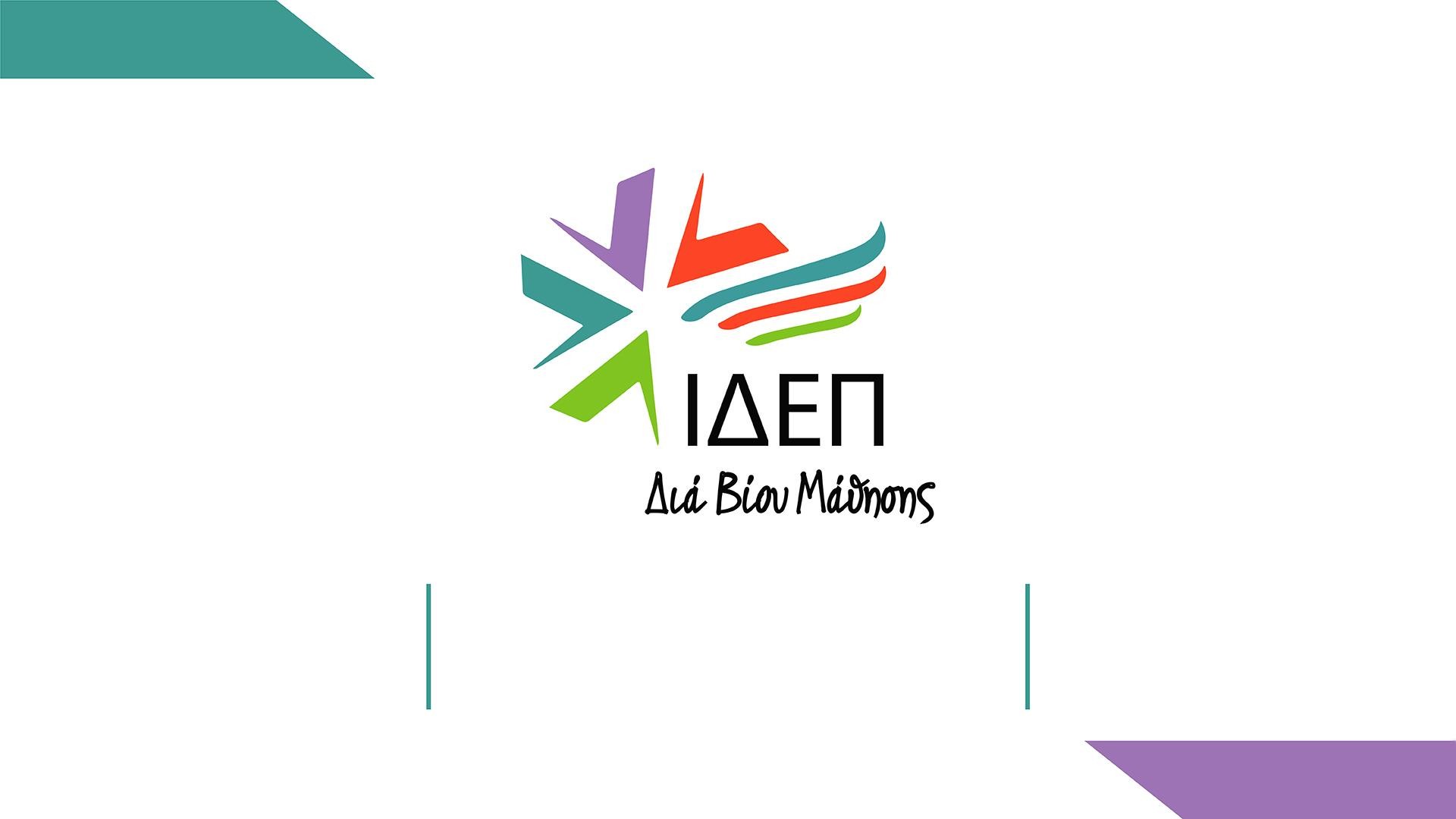 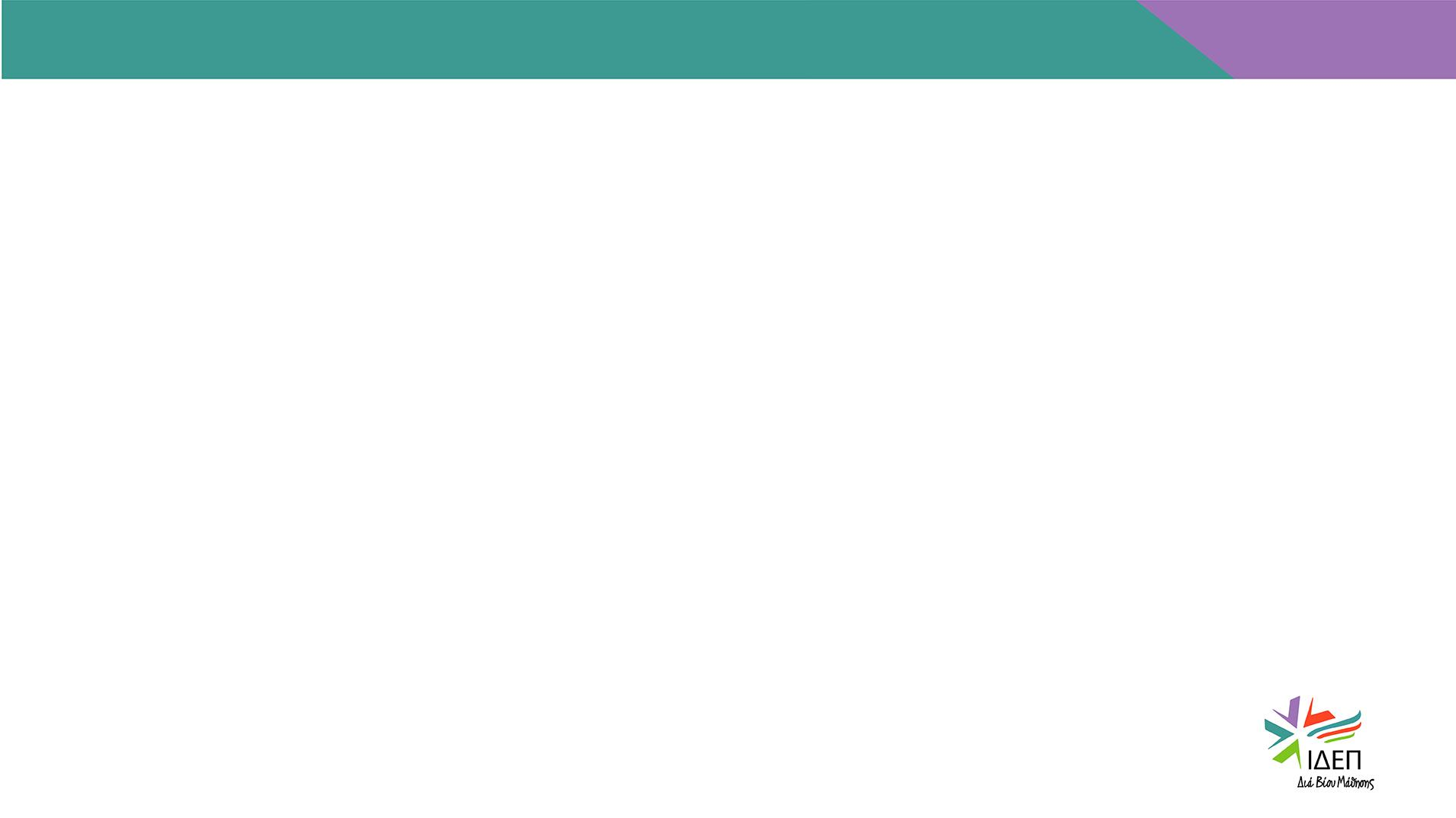 Ταξιδιωτικά Έξοδα για Σπουδαστές και Προσωπικό
Στις περιπτώσεις που οι σπουδαστές/στριες επιλέξουν να αναχωρήσουν από χώρα στην οποία δεν
φιλοξενείται το ίδρυμα αποστολής τότε δεν θα δικαιούνται τα έξοδα ταξιδίου (π.χ. Distance Learning)

Στις περιπτώσεις που προσωπικό επιλέξει να αναχωρήσει από χώρα στην οποία δεν φιλοξενείται το  ίδρυμα αποστολής, προς τη χώρα προορισμού θα λαμβάνει τα ανάλογα έξοδα σύμφωνα με την  απόσταση της χώρας αναχώρησης και της χώρας προορισμού.
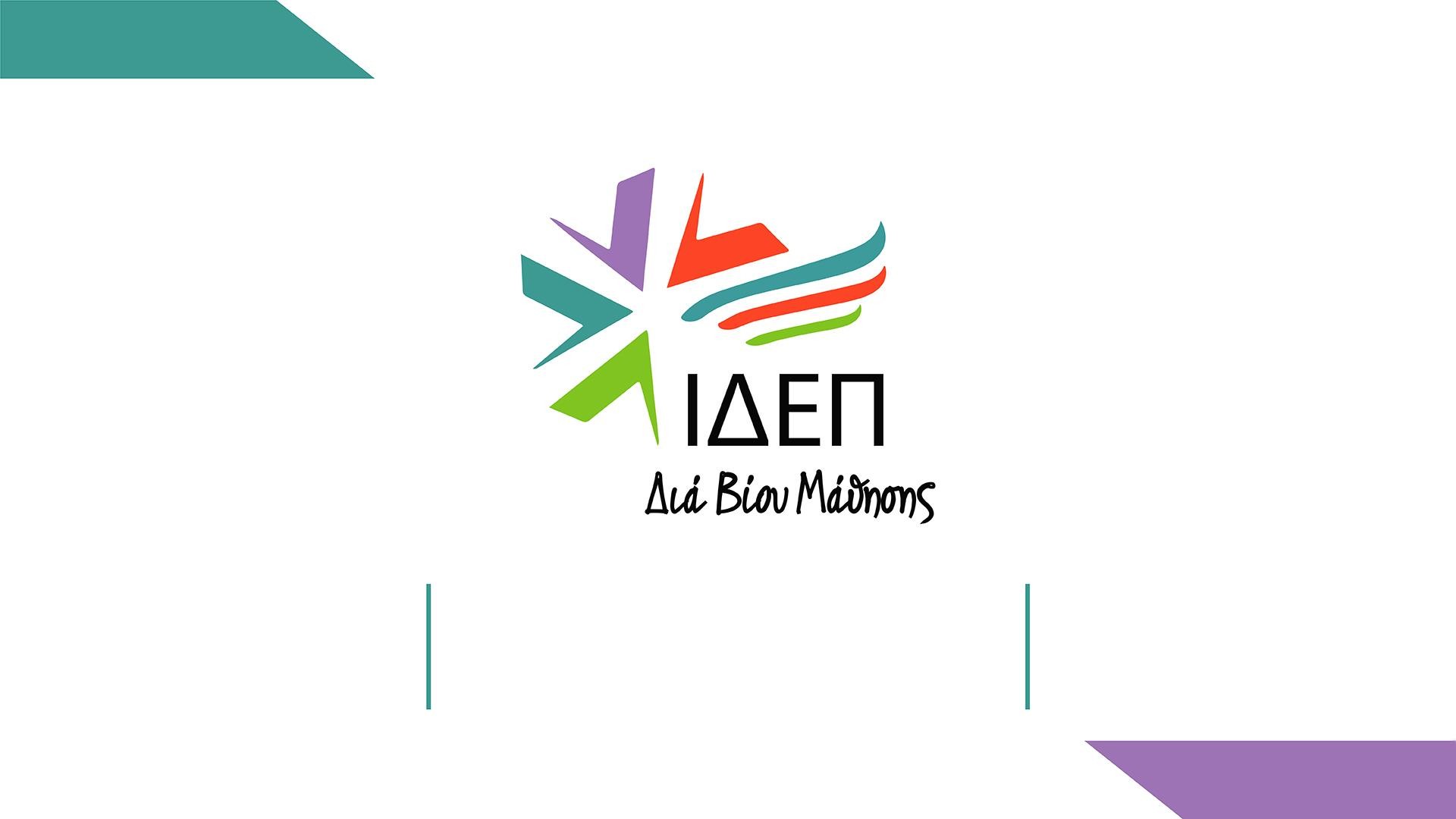 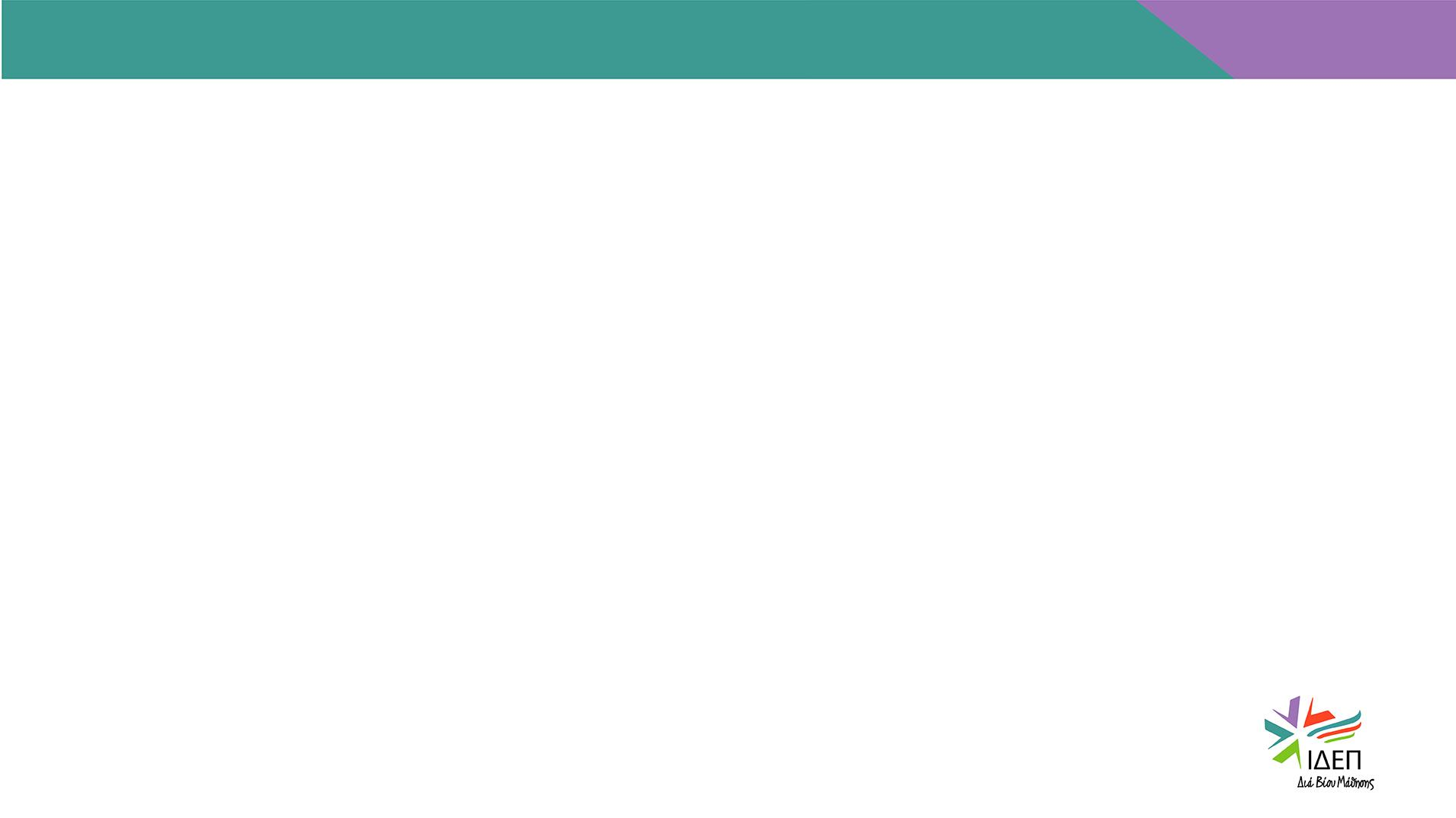 Έξοδα Διαβίωσης για Φοιτητές/τριες/Απόφοιτους
 	Κινητικότητες σύντομης διάρκειας
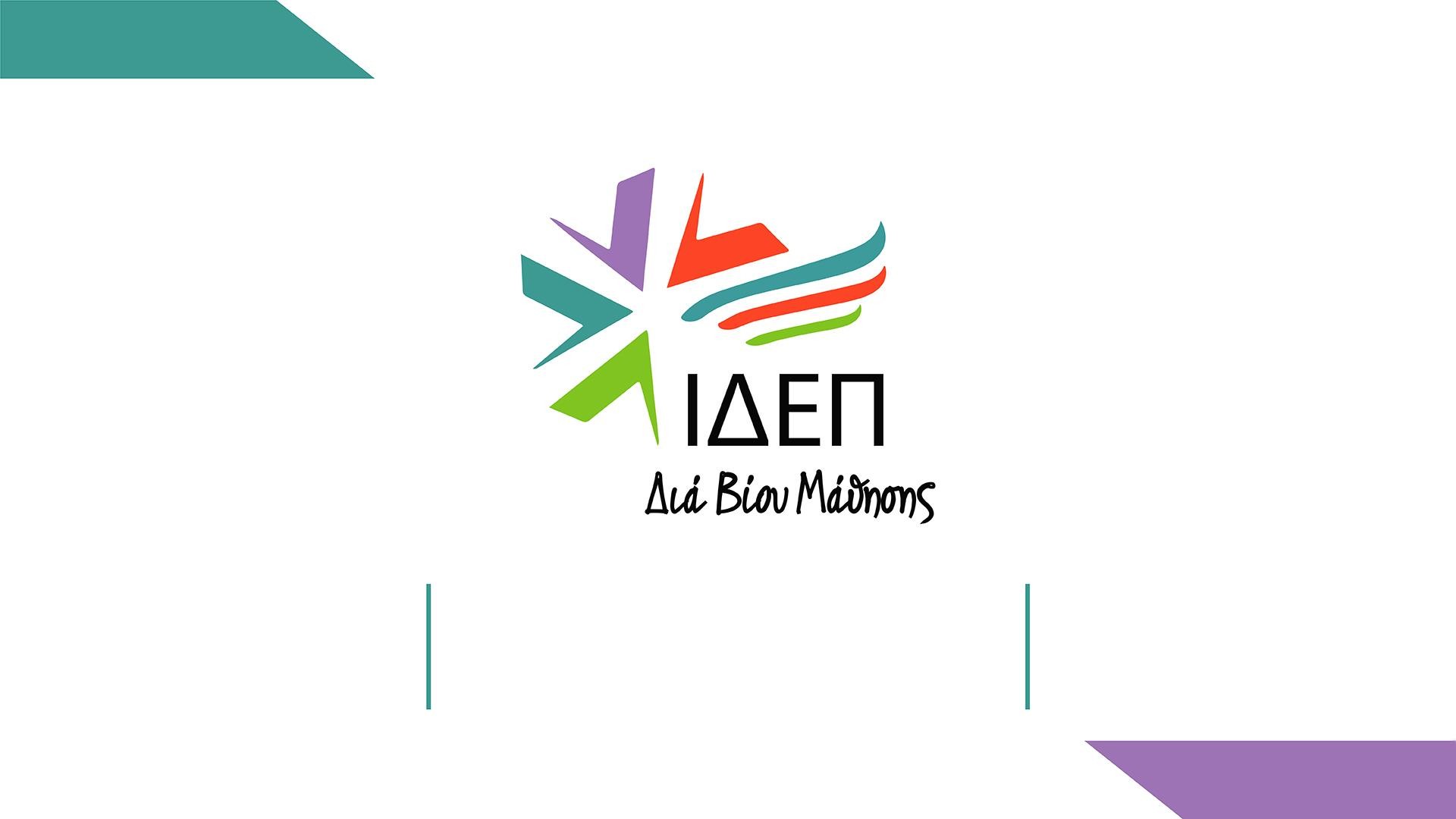 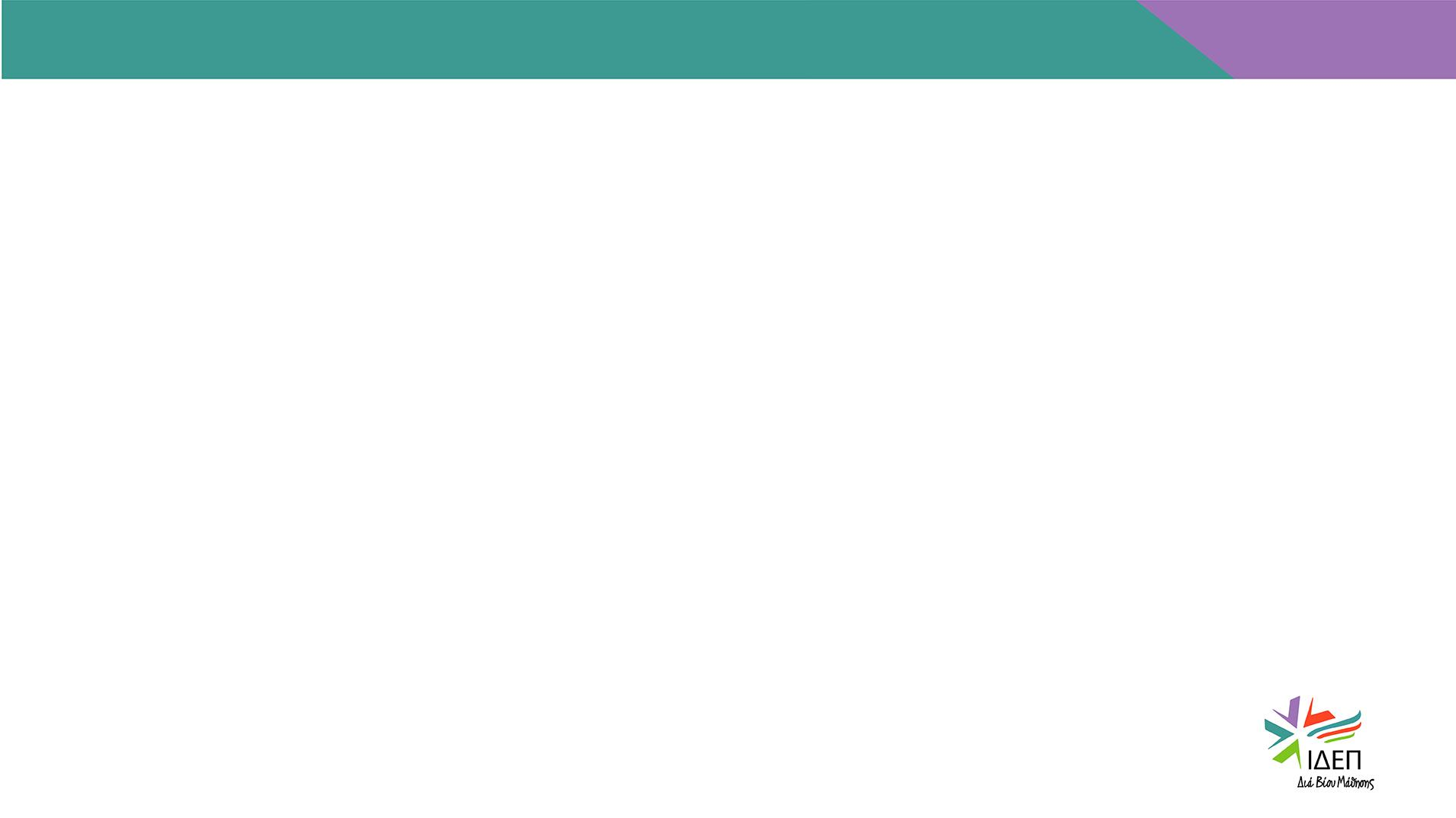 Top Ups to individual support
Μόνο	προκαθορισμένες	ομάδες	φοιτητών/τριών	και	πρόσφατων	αποφοίτων	σε	κάθε	χώρα	είναι  επιλέξιμες για το Top Up.
O οδηγός πολυμορφίας και συμπερίληψης αφορά όλες τις τρέχουσες Προσκλήσεις.

Οι	σπουδαστές/στριες	και	πρόσφατοι	απόφοιτοι	που	εμπίπτουν	στην	κατηγορία	λιγότερες	ευκαιρίες  μπορούν να λαμβάνουν ένα συμπληρωματικό ποσό επιχορήγησης το top -up to inclusion support

250 EUR το μήνα για μακράς διάρκειας κινητικότητες (2-12 μήνες)
100/150 EUR για σύντομης διάρκειας κινητικότητες (5-30 ημέρες)

Η στήριξη ένταξης για οργανισμούς: Για τις δαπάνες που αφορούν τη διοργάνωση δραστηριοτήτων κινητικότητας για συμμετέχοντες με λιγότερες ευκαιρίες -125 EUR ανά συμμετέχοντα
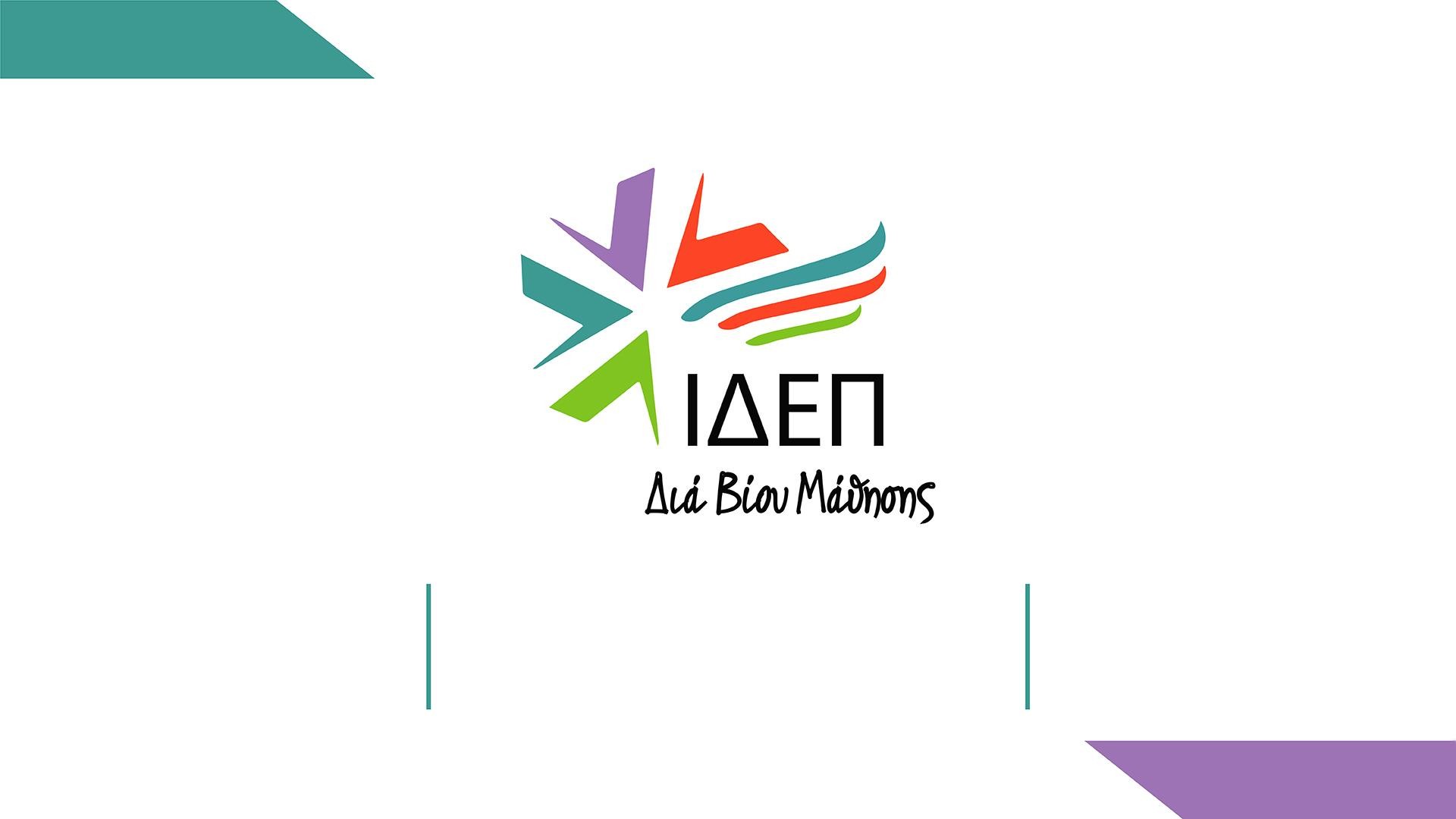 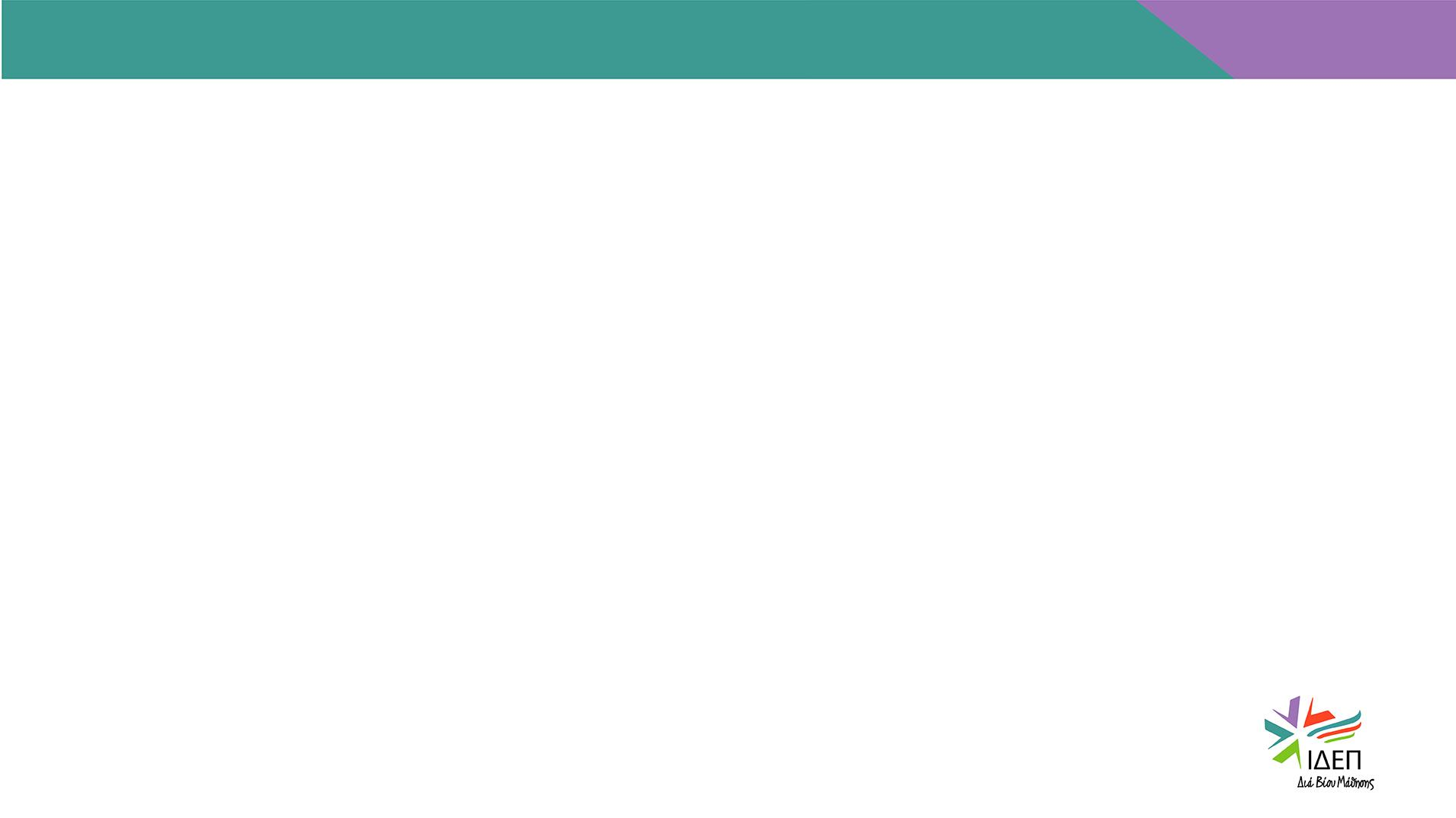 Επιχορήγηση του Top-up στις ομάδες ΛΕ
Για τη χορήγησή του Top-Up στις ομάδες με κοινωνικοοικονομικούς φραγμούς:
Όπου	η	Φοιτητική	Μέριμνα	Ιδρύματος	Τριτοβάθμιας	Εκπαίδευσης	έχει	ήδη αξιολογήσει κάποιον φοιτητή/τρια ως άτομο με κοινωνικοοικονομικούς φραγμούς, το Γραφείο Erasmus μπορεί να λάβει τη σχετική βεβαίωση από τη Φοιτητική Μέριμνα (επιτρέπεται και μέσω email) για τη χορήγηση του Top-up.

Σε περίπτωση ελέγχου, το ΙΔΕΠ θα στηριχθεί στη βεβαίωση της Φοιτητικής Μέριμνας ως τεκμήριο της επιλεξιμότητας του εξόδου.

Ενδέχεται, δειγματοληπτικά, να ζητηθεί από τη Φοιτητική Μέριμνα, το συγκεκριμένο τεκμήριο βάσει του οποίου στηρίχθηκε η αξιολόγηση του ατόμου.
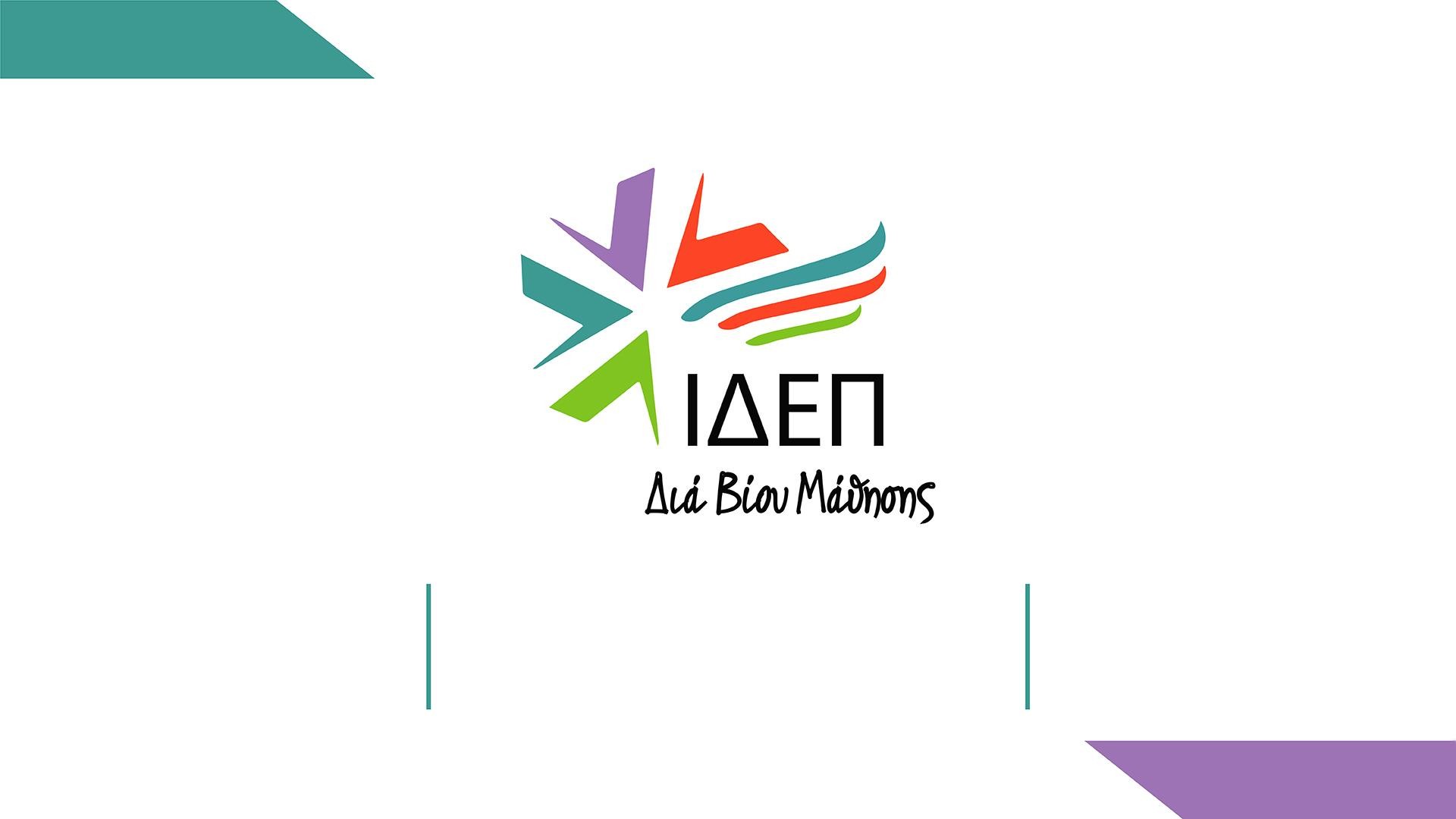 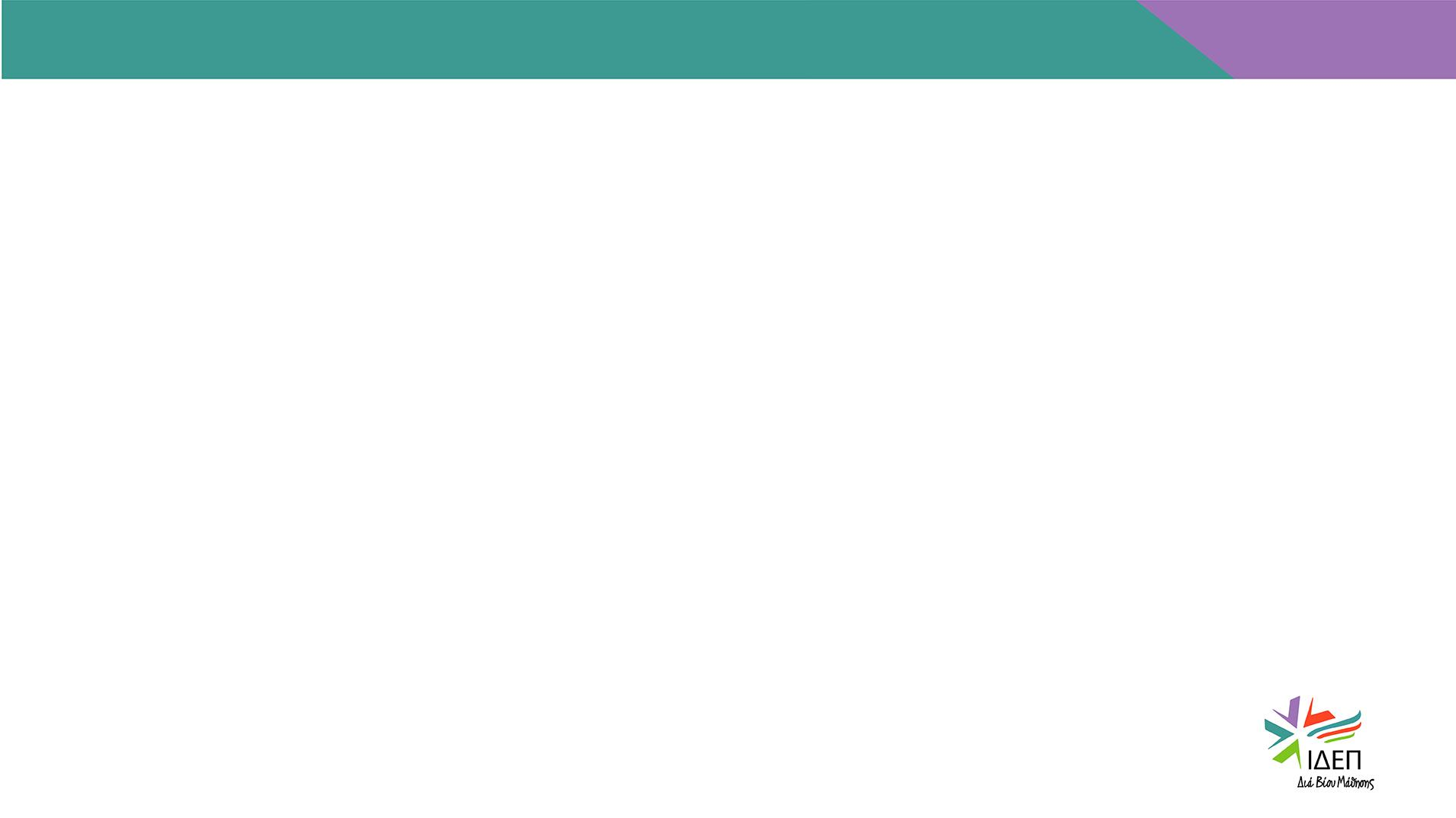 Inclusion support
Η	υποστήριξη	ένταξης	(Inclusion	support)	καλύπτει	τα	μη	τυπικά	έξοδα	ταξιδιού	και	διαμονής π.χ ειδική διαμονή, εξοπλισμός, επιπλέον θέση ή έξοδα μετακίνησης συνοδού βάσει πραγματικών εξόδων
Eίναι δυνατός ο συνδυασμός του top up to individual support	και της επιπλέον κάλυψης πραγματικών  δαπανών (inclusion support).
Eίναι	σημαντικό	όπου	θα	προκύπτει	συνδυασμός	οι	δύο	χρηματοδοτικές	ενισχύσεις	να	καλύπτουν διαφορετικές δαπάνες έτσι ώστε να μην προκύπτει διπλή χρηματοδότηση.
Η κατηγορία φραγμού μπορεί να είναι η ίδια (ΑΜΕΑ) αλλά οι κατηγορίες εξόδων cost items πρέπει να είναι διαφορετικές.
Τα ΙΤΕ μπορούν να μεταφέρουν κεφάλαια από το ποσό της επιχορήγησης που έχουν στη διάθεσή τους μέχρι και 100%, για παράδειγμα, μπορεί να αποφασίσουν να μεταφέρουν χρήματα που	είχαν προγραμματιστεί για άλλες κινητικότητες) για να καλύψουν τα έξοδα που αφορούν στο inclusion support.
[Speaker Notes: Πέρα από το top up, μπορεί ένα άτομο να έχει πραγματικά έξοδα, τα οποία εμπίπτουν στην κατηγορία δαπανών inclusion support
Στήριξη για την ένταξη των συμμετεχόντων: Πρόσθετες δαπάνες που σχετίζονται άμεσα με τους συμμετέχοντες με λιγότερες ευκαιρίες. Ειδικότερα, οι δαπάνες αυτές αποσκοπούν στην κάλυψη της πρόσθετης χρηματοδοτικής στήριξης που απαιτείται για συμμετέχοντες με προβλήματα σχετικά με τη σωματική ή ψυχική κατάστασή τους ή την κατάσταση της υγείας τους, ώστε να είναι δυνατή η συμμετοχή τους στην κινητικότητα και σε προπαρασκευαστικές επισκέψεις, καθώς και για συνοδούς (συμπεριλαμβανομένων των δαπανών που σχετίζονται με μετακινήσεις και διαβίωση, εφόσον αυτό δικαιολογείται και εφόσον δεν καλύπτεται από τις κατηγορίες του προϋπολογισμού «Δαπάνες μετακίνησης» και «Επιχορήγηση για την κάλυψη ατομικών δαπανών» για τους εν λόγω συμμετέχοντες). Μηχανισμός χρηματοδότησης: πραγματικές δαπάνες. Κανόνας κατανομής: το αίτημα πρέπει να αιτιολογείται από τον αιτούντα και να έχει εγκριθεί από τον Εθνικό Οργανισμό.]
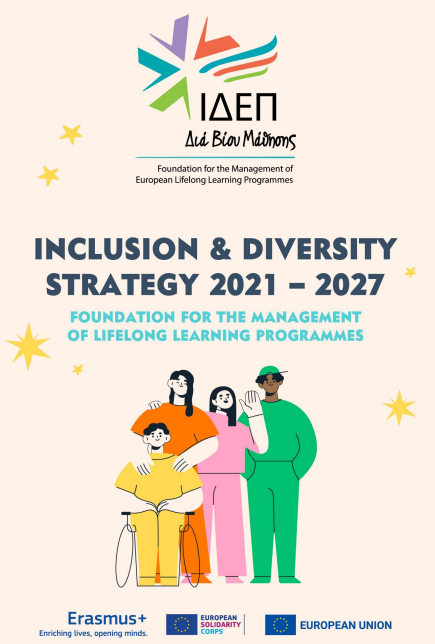 https://idep.org.cy/wp-content/uploads/Inclusion-Diversity-Strategy_CY01_Update-September-2024-f.pdf
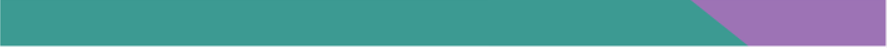 Organizational Support – Οργανωτικά Έξοδα
Οργανωτικά Έξοδα (2/2)
- κινητικότητες στα πλαίσια της Διεθνούς Κινητικότητας
500 € (για κάθε συμμετέχοντα )
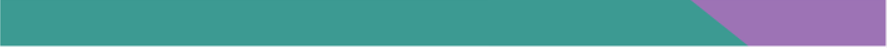 Organizational Support – Οργανωτικά Έξοδα
Οργανωτικά Έξοδα (2/2)
Καλύπτουν έξοδα του ιδρύματος αποστολής και είναι συνδεδεμένα με:

Την προώθηση της Δράσης
Το συντονισμό με τα συνεργαζόμενα ιδρύματα του εξωτερικού
Επισκέψεις σε ιδρύματα του εξωτερικού με σκοπό τη σύναψη νέων ΙΙΑs
Την προετοιμασία κινητικοτήτων & των συμμετεχόντων
Την επιλογή συμμετεχόντων
Την παρακολούθηση και στήριξη συμμετεχόντων, κατά τη διάρκεια των
κινητικοτήτων
Τη διασφάλιση της αναγνώρισης των εκπαιδευτικών/ακαδημαϊκών μονάδων
Την ενημέρωση των καταλόγων σπουδών του ιδρύματος για τους εισερχόμενους φοιτητές
Δραστηριότητες ενσωμάτωσης των εισερχόμενων φοιτητών
Την υλοποίηση του Εuropean Student Card Initiative (Digitalisation of Erasmus+)
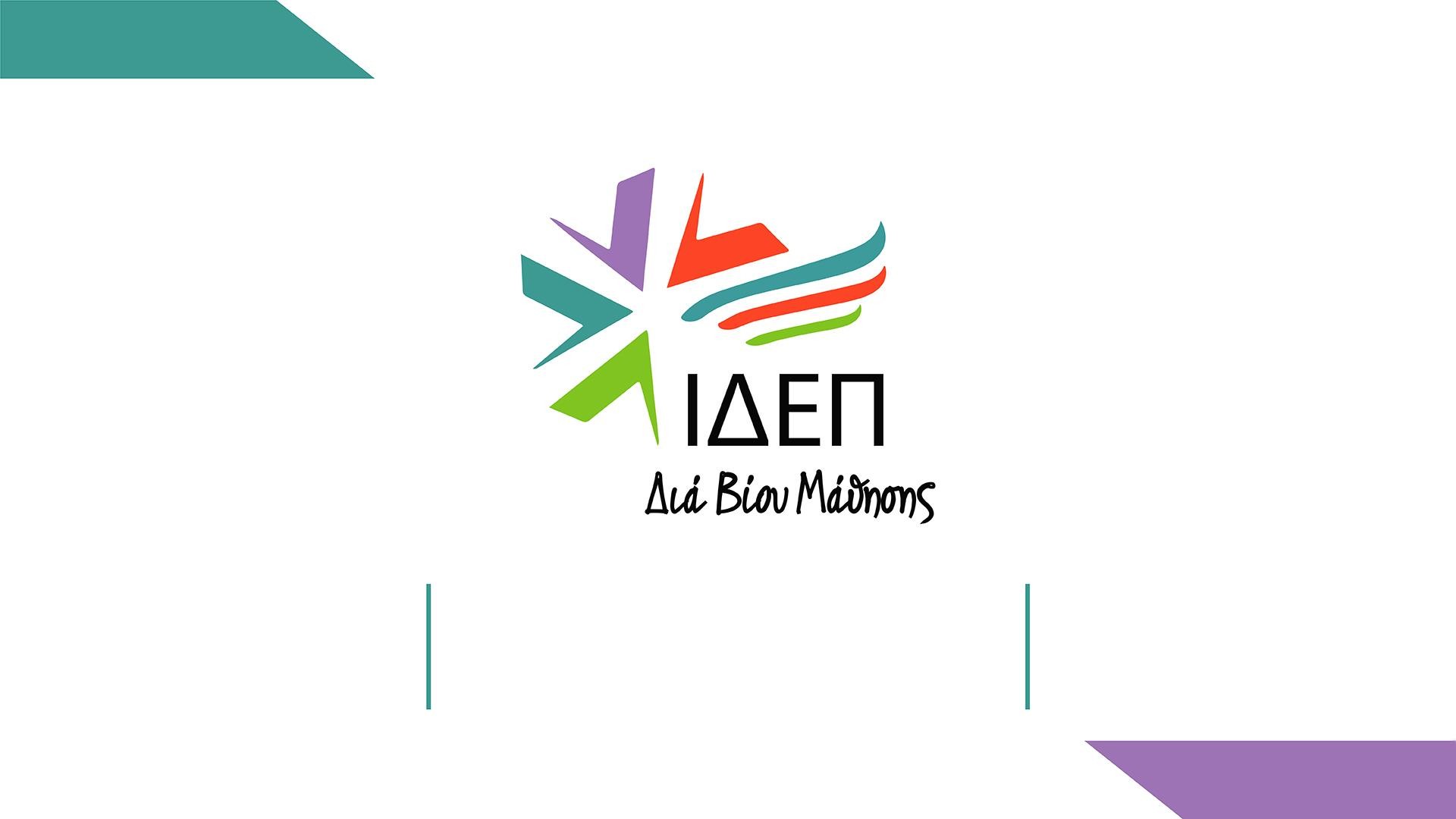 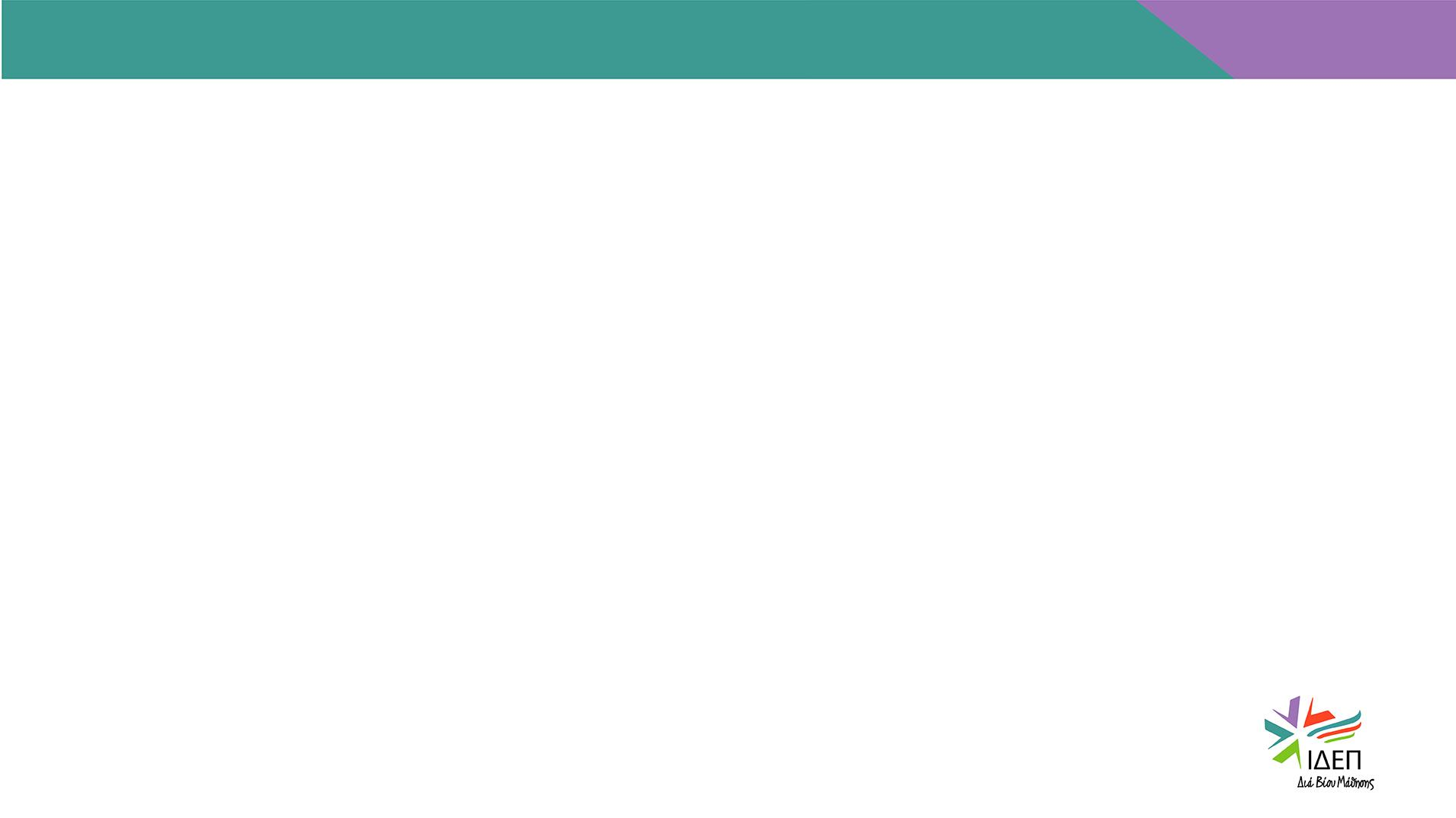 Μικτή Κινητικότητα και Λιγότερες Ευκαιρίες
o Η μικρής διάρκειας (μικτή κινητικότητα)
απευθύνεται κυρίως σε εκείνους που έχουν λόγους να μην
υλοποιήσουν	μια	πλήρως	φυσική	μακροπρόθεσμη	κινητικότητα	(	με	εξαίρεση	του	Διδακτορικούς  φοιτητές )
Η	μικρής	διάρκεια	κινητικότητα	αναμένεται	να	αξιοποιηθεί	από	τους	δικαιούχους  δικαιολογημένα δεν μπορούν να υλοποιήσουν μακροχρόνια φυσική κινητικότητα
- Άτομα με αναπηρία,
- άτομα με υποχρεώσεις φροντίδας /caring responsibilities
οι	οποίοι
o ! Αποτελεί υποχρέωση των ΑΕΙ να αξιολογήσουν την καταλληλόλητα της επιλογής των συμμετεχόντων  σε μικρής διάρκειας κινητικότητές και να διασφαλίσουν ότι οι φυσικές κινητικότητες μεγάλης διάρκειας  παραμένουν ο κανόνας.
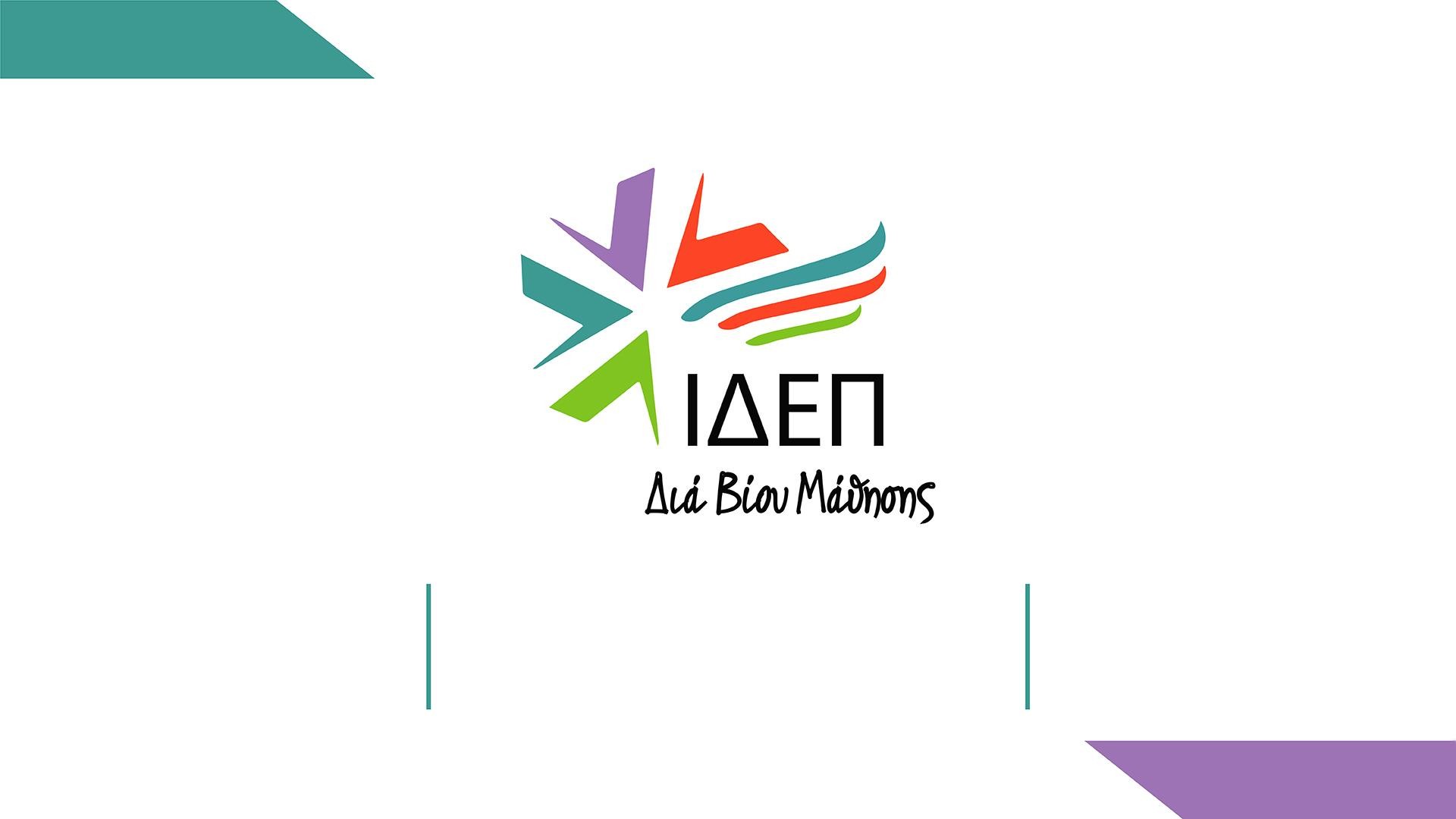 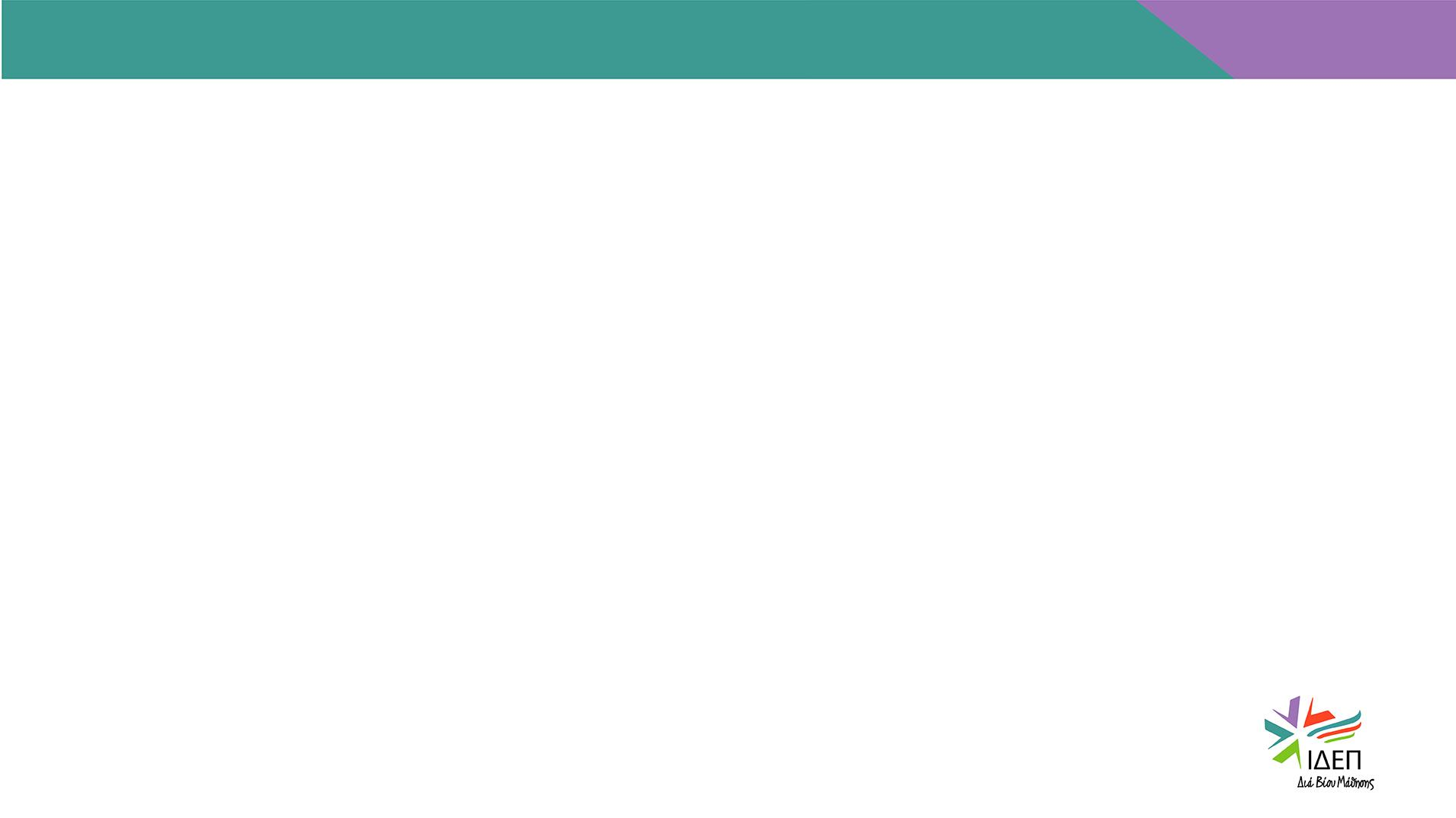 ΚA131- Φοιτητές/τριες και Διάρκεια
Εξ αποστάσεως φοιτητές:
Οι	κινητικότητες	δεν	μπορούν	να	πραγματοποιηθούν	στη	χώρα	στην	οποία	βρίσκεται	το	ίδρυμα
αποστολής (Κύπρος) ούτε και στη χώρα διαμονής του συμμετέχοντα κατά τη διάρκεια των	σπουδών του

Προγράμματα ενός κύκλου (π.χ. Ιατρική):
Ανώτατη διάρκεια κινητικότητας 24 μήνες στο σύνολο.
Παραμένει η ρήτρα των 12 μηνών ανά ροή κινητικότητας καθώς και στην περίπτωση των νέων  αποφοίτων
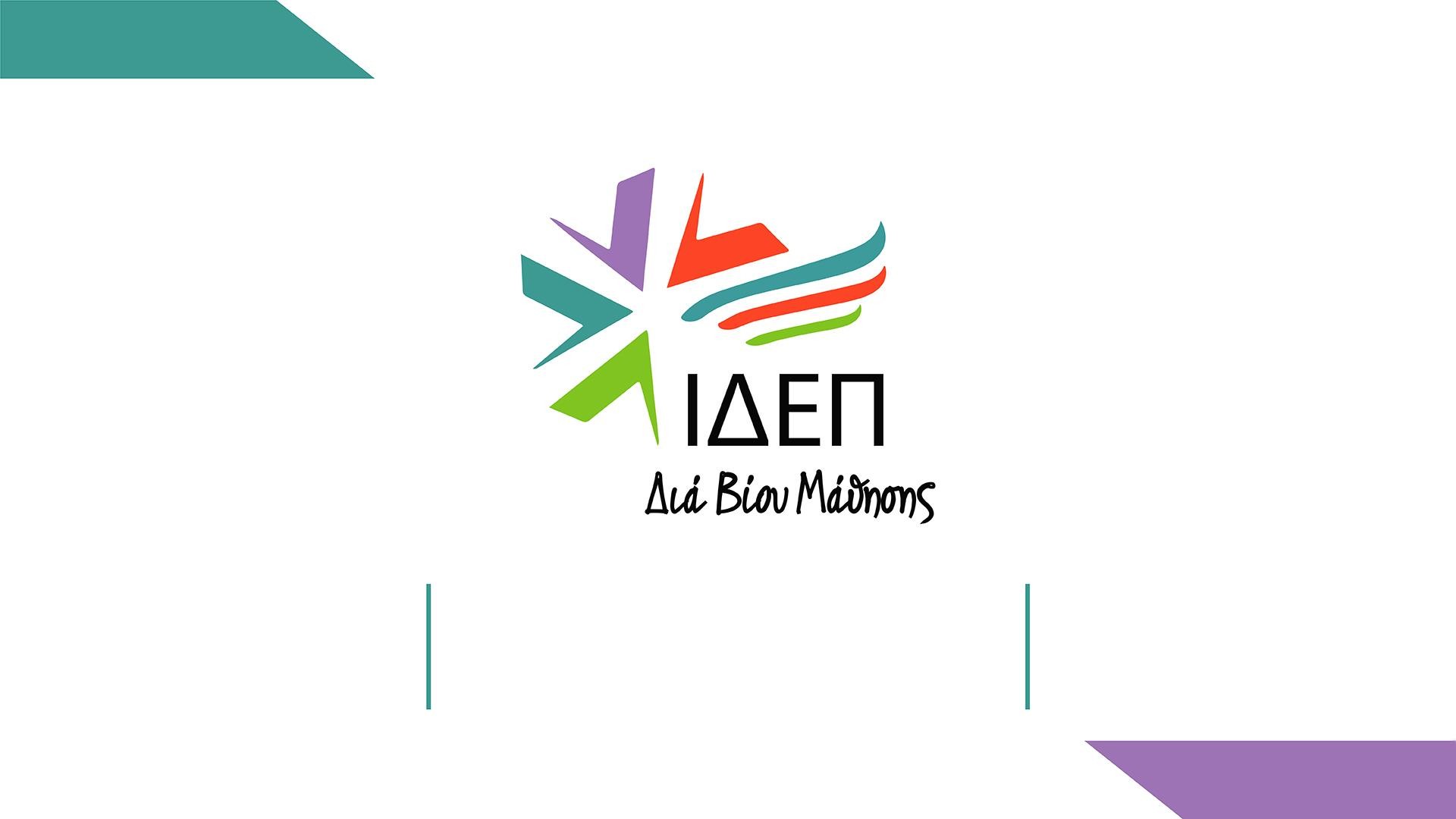 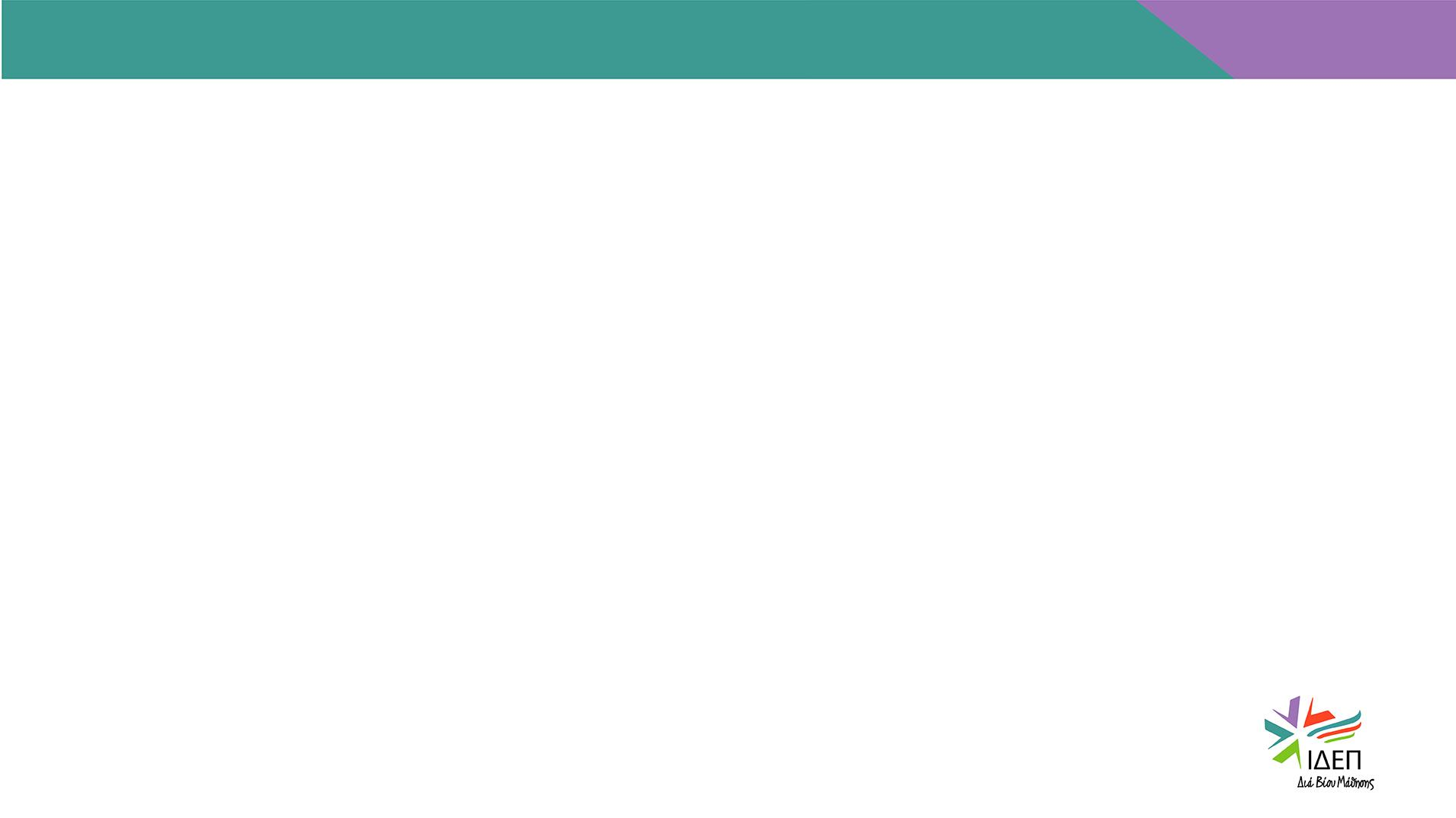 ΚA131- ΚΑ171 Προσωπικό και Διάρκεια
Οι ελάχιστες εργάσιμες μέρες πρέπει να είναι συνεχόμενες
Στην ελάχιστη διάρκεια κινητικότητας δε συμπεριλαμβάνονται οι μέρες ταξιδίου
Οι εξερχόμενες κινητικότητες μπορούν να πραγματοποιηθούν σε οποιαδήποτε χώρα εκτός από τη χώρα διαμονής του συμμετέχοντα
 	και τη χώρα του ιδρύματος αποστολής
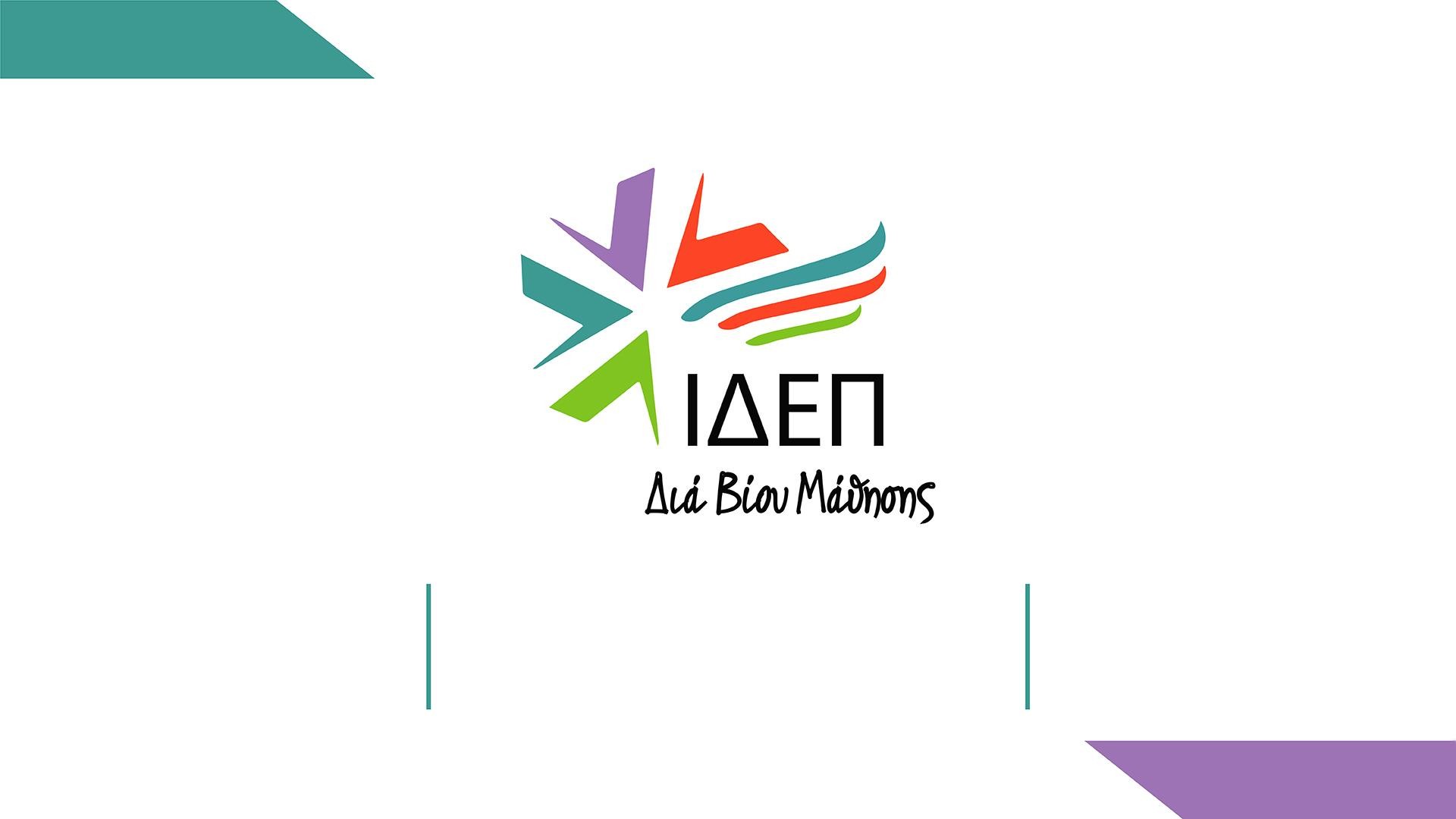 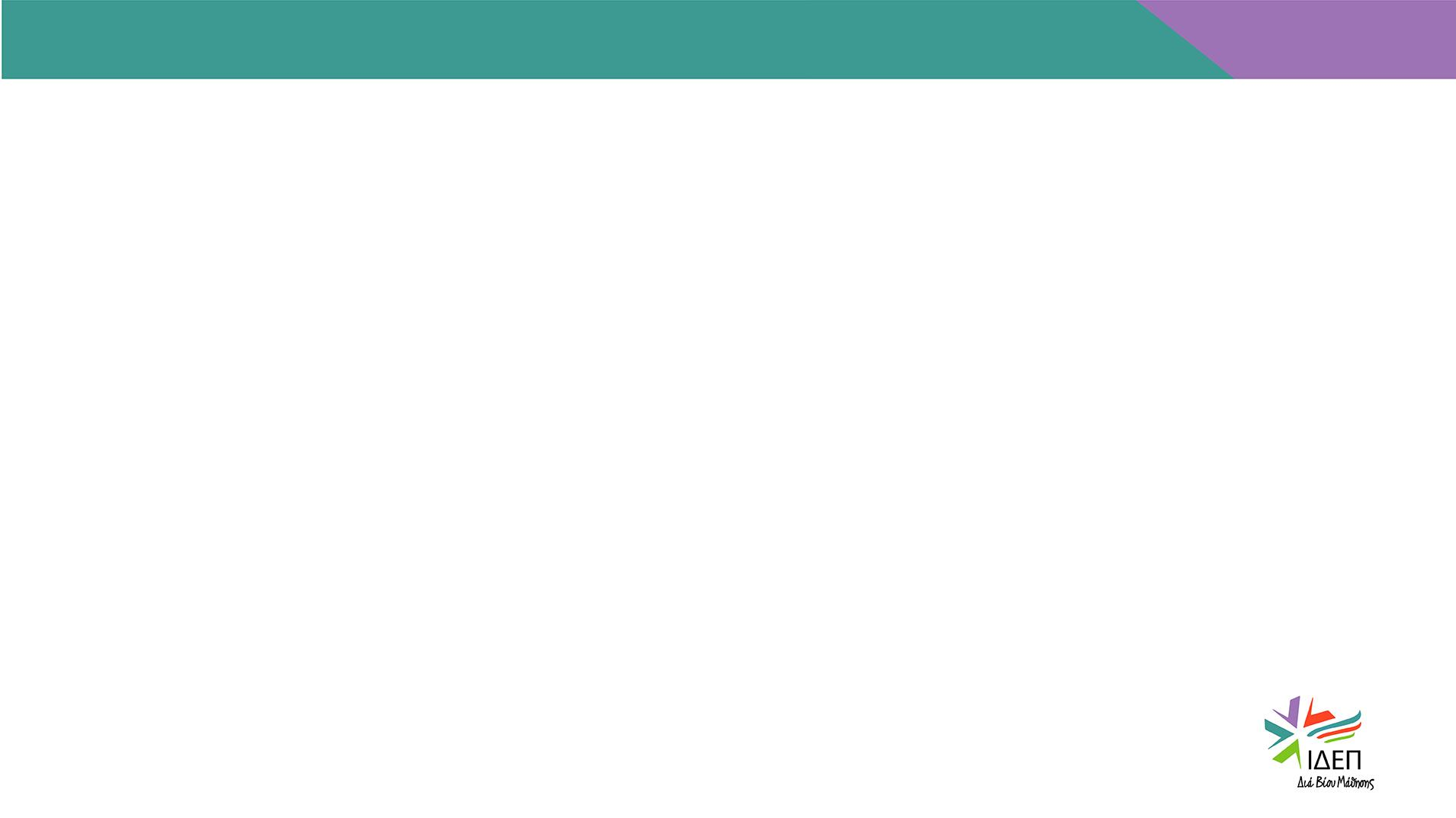 International Mobility in KA131 ( 20%) 1/2
Κινητικότητα σε χώρες εταίρους στα πλαίσια της ΚΑ131

Η κινητικότητα προς τις χώρες εταίρους που υλοποιείται με χρηματοδότηση από την ευρωπαϊκή  κινητικότητα έχει δύο στόχους.

Προσφέρει στους φοιτητές και στο προσωπικό καλύτερες ευκαιρίες να αποκτήσουν διεθνή  εμπειρία σε όλο τον κόσμο (Περιοχές 1-14)

Από την άλλη πλευρά, δίνει τη δυνατότητα στα ΑΕΙ σε χώρες του προγράμματος να
οικοδομήσουν διαρκή και μακροπρόθεσμη συνεργασία με ιδρύματα στη χώρα εταίρο με τα οποία  πιθανόν να συνεργάζονται και στην ΚΑ171
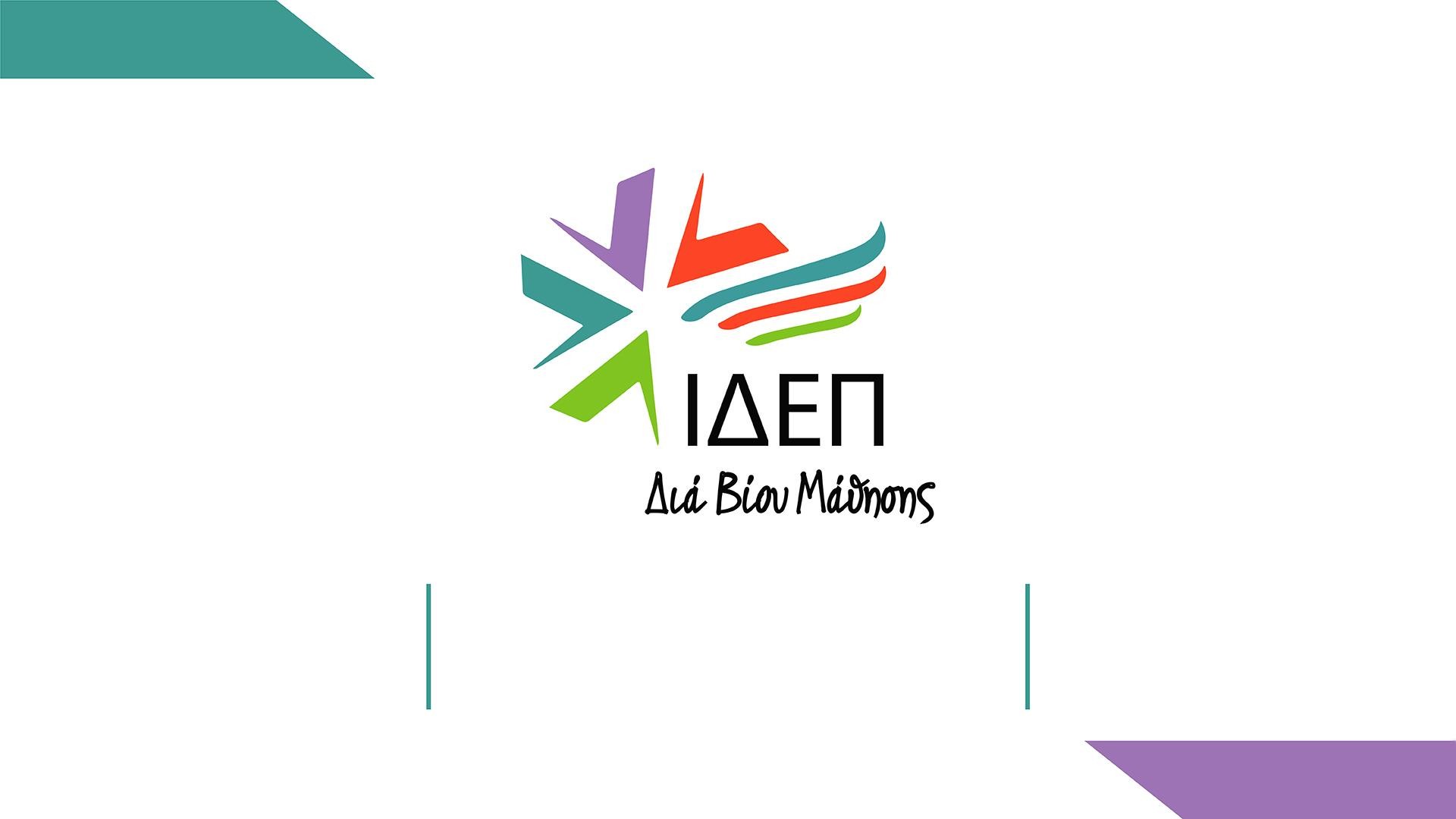 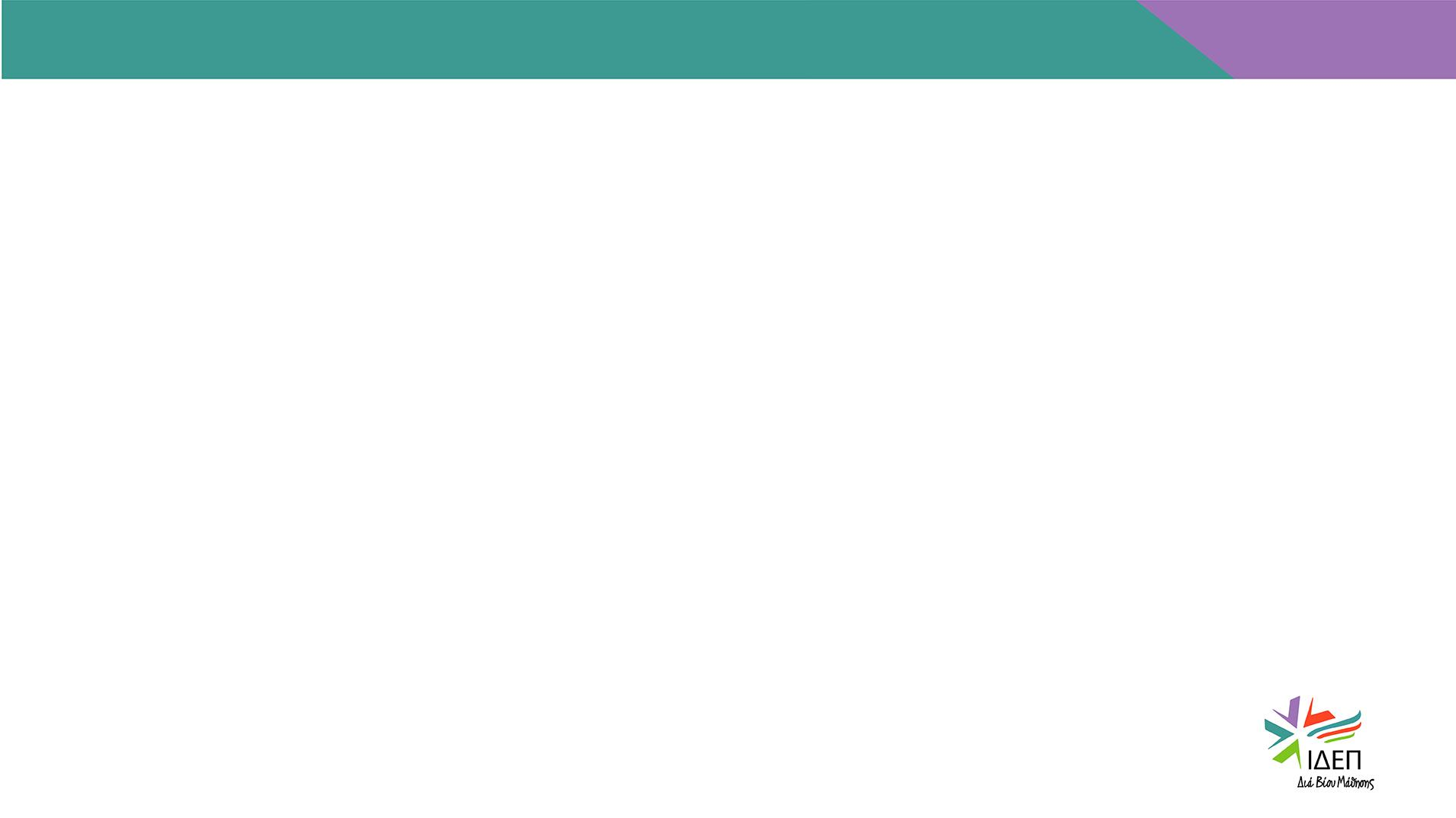 International Mobility in KA131	2/2
Κινητικότητα σε χώρες εταίρους στα πλαίσια της ΚΑ131

Τα ΑΕΙ μπορούν να διαθέσουν το πολύ 20% της χρηματοδότησης τους για διεθνείς κινητικότητες.
Προσοχή ! Το 20% θα αξιολογείται	κατά την υποβολή του Final Report		σύμφωνα με το τελικό  ποσό απορρόφησης του σχεδίου (και όχι σύμφωνα με το αρχικό ποσό κατανομής)
Η χρηματοδότηση μπορεί να χρησιμοποιηθεί για την κινητικότητα εξερχόμενων φοιτητών και  προσωπικού σε οποιαδήποτε χώρα εταίρο.
	Η κινητικότητα υλοποιείται σύμφωνα με τις προϋποθέσεις που διέπουν τη διεθνή κινητικότητα  (ελάχιστη διάρκεια και χρηματοδότηση).
Οι εν λόγω κινητικότητες θα πρέπει να υλοποιηθούν με πολλούς εταίρους και αναμένεται να
καλύπτουν το ευρύτερο δυνατό γεωγραφικό φάσμα (για παράδειγμα όχι μόνο με το Ην. Βασίλειο)
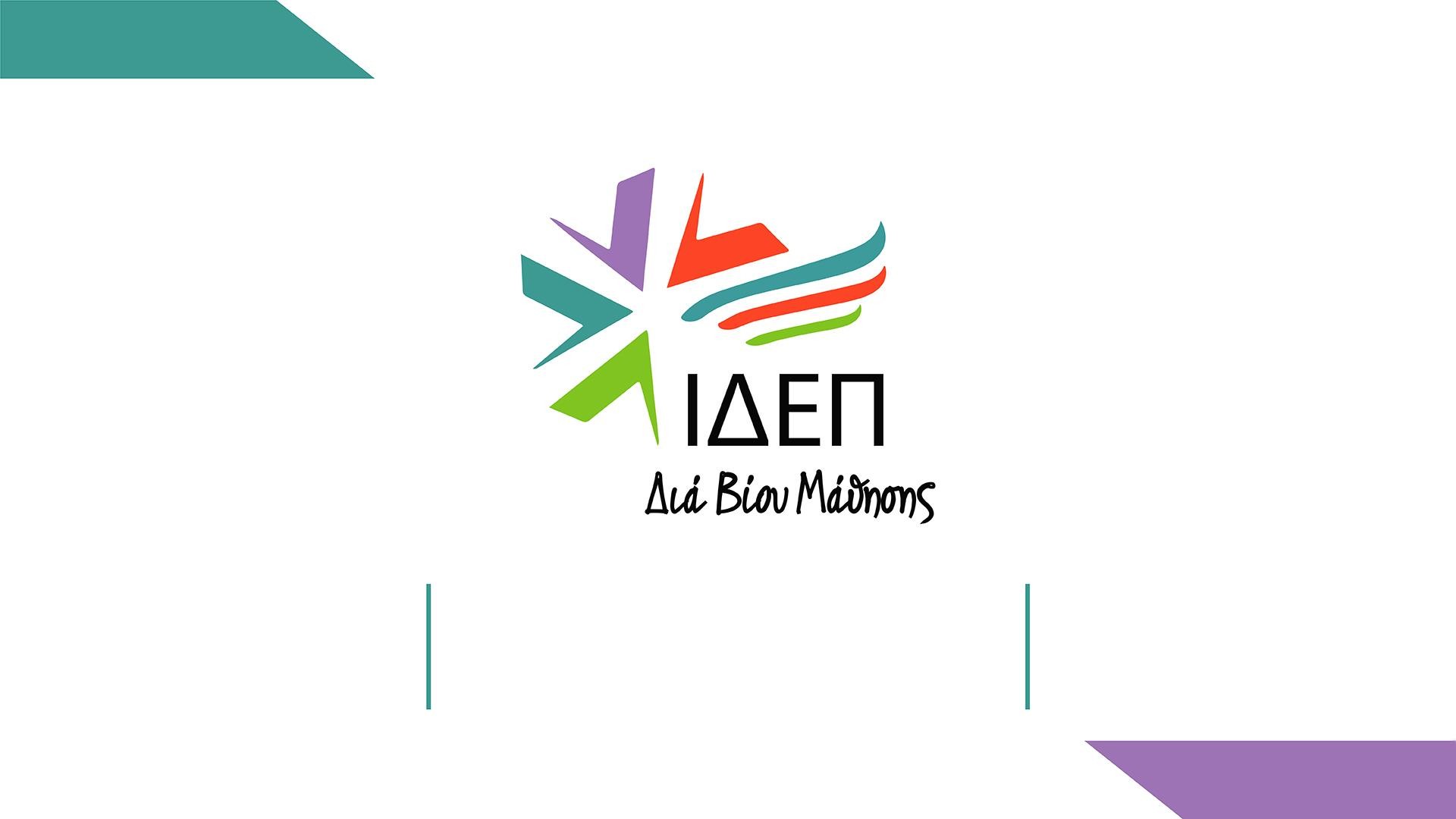 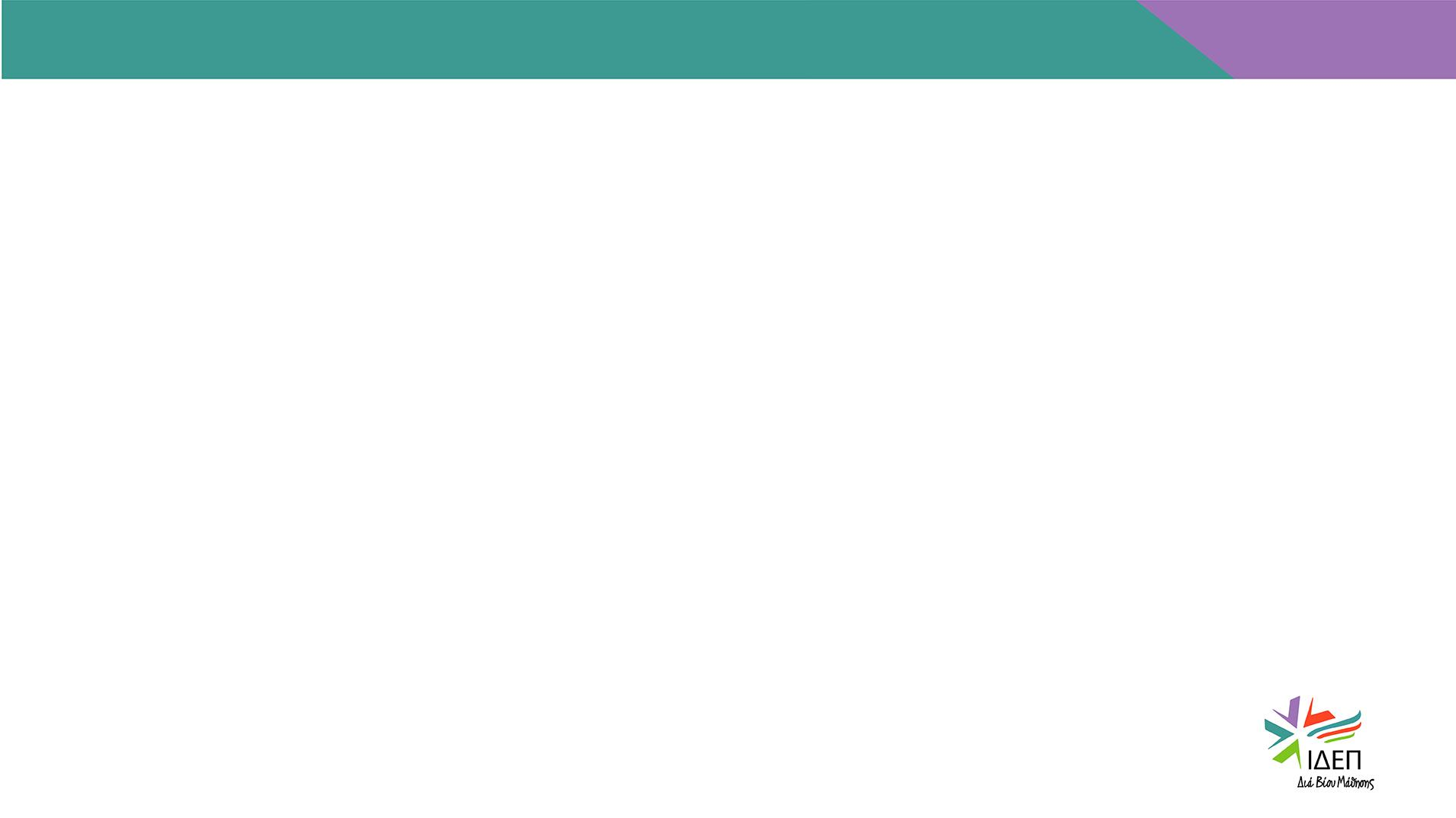 Refugees from Ukraine in BM (KA131)
As of March 11th 2022 - All Incoming Students from Ukraine are now falling in the category “fewer  opportunity/disadvantaged background” and have to receive the Top-up.


	Τhe amendment templates (if hosting students from Ukraine in KA131) must be SIGNED when project  beneficiaries insert activities to facilitate the integration of Ukrainian participants in activities offered by the  programme ( please contact NA Cy for the amendment prior to the mobility taking place)


Please note that the 20% limit of the awarded grant to activities with third countries not associated to the  Programme, applicable in KA131, only applies to outgoing mobilities.

 Therefore, the funds allocated to these incoming participants will not count towards this 20% limit.
o ΚΑ171- Ιnternational Mobility – Διεθνής εξερχόμενη και εισερχόμενη κινητικότητα στηριζόμενη από κονδύλια εξωτερικής πολιτικής
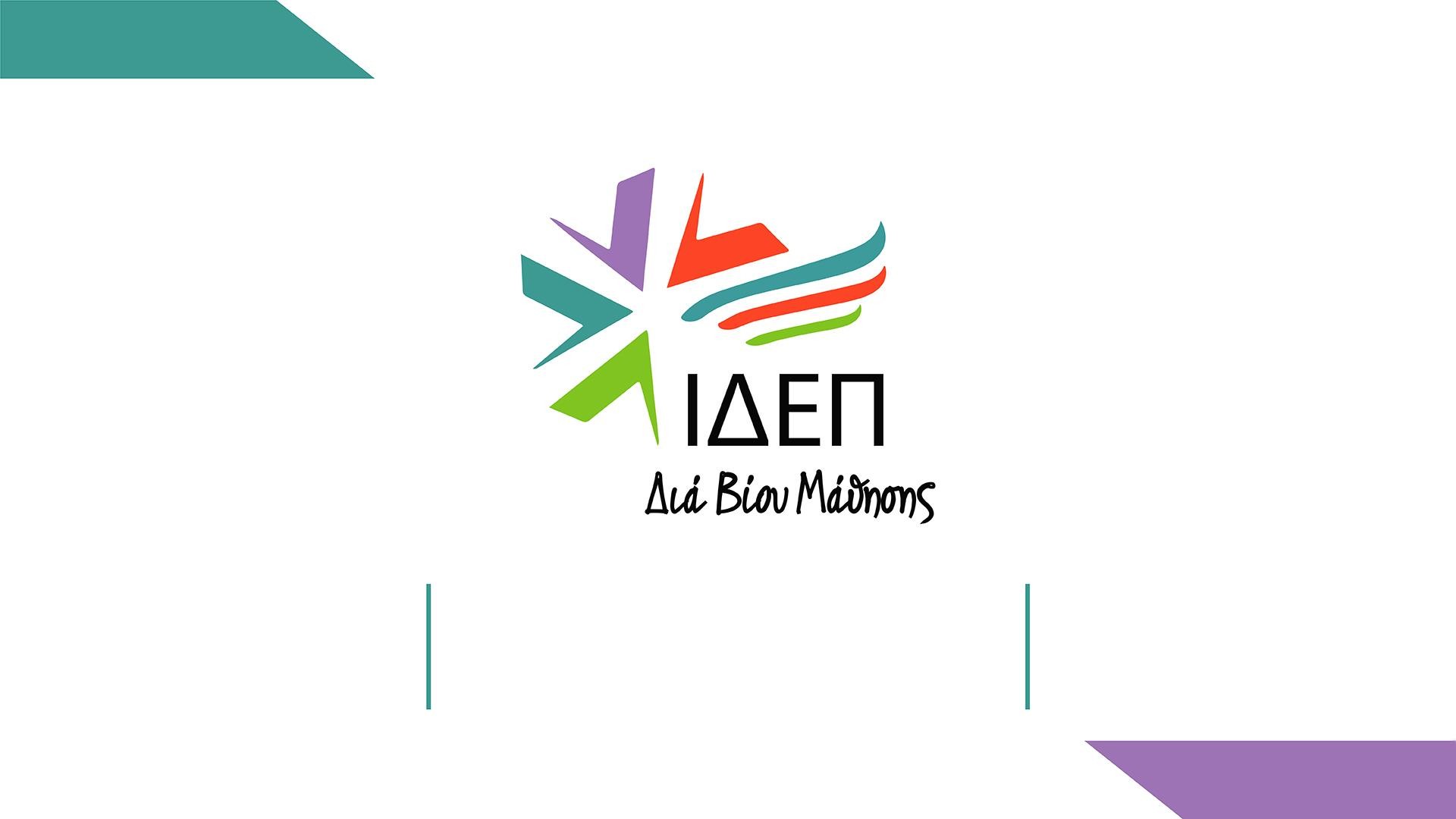 Διεθνής κινητικότητα από ταμεία εξωτερικής πολιτικής (KA171)
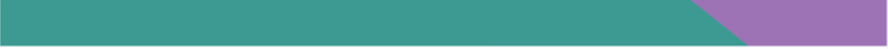 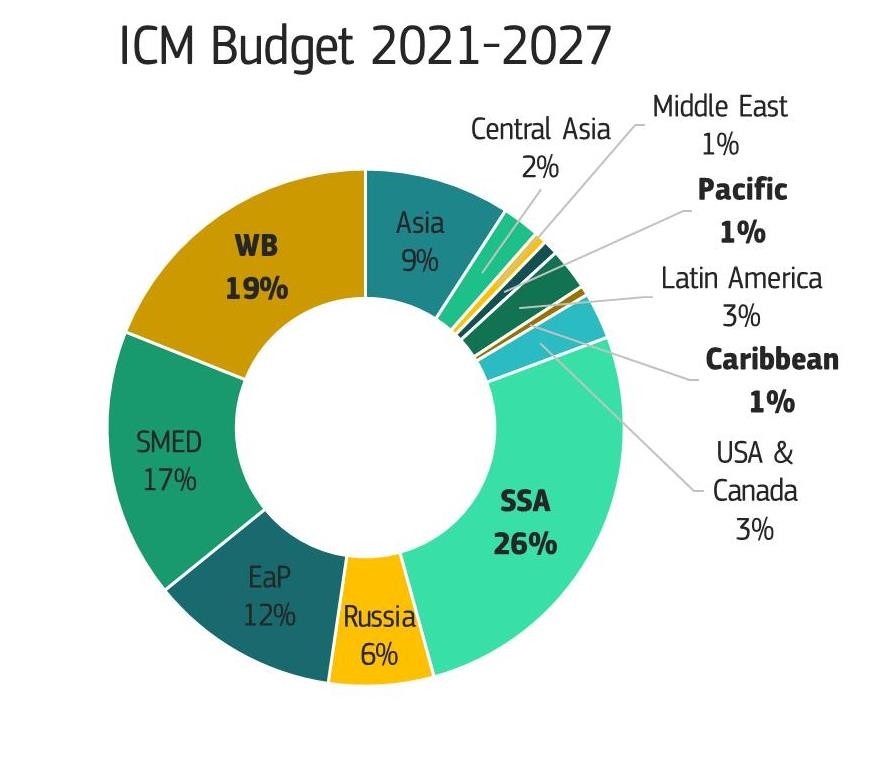 Ως δράση ακολουθεί την  εξωτερική πολιτική της ΕΕ

Ως εκ τούτου, ορίζεται ένας  αριθμός στόχων συνεργασίας  με τις δώδεκα
επιλέξιμες περιφέρειες (1-12)

Τα μεγαλύτερα ποσοστά  αφορούν τις υπο Σαχάριες  Χώρες της Αφρικής (SSA) τα  Δυτικά Βαλκάνια (WB) και τις  χώρες της Νότιας Μεσογείου  (SMED)
Πρόσκληση 2025
Τα τελικά ποσά ανά περιφέρεια (1-12) για τη  Διεθνή Κινητικότητα ΚΑ171 θα είναι διαθέσιμά  μετά την υποβολή των αιτήσεων.
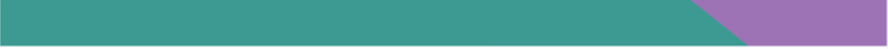 Κριτήρια Επιλογής Σχεδίου ΚΑ171
Για να ληφθούν υπόψη για χρηματοδότηση, οι προτάσεις θα πρέπει να:
συγκεντρώσουν τουλάχιστον 60 βαθμούς στο σύνολο για κάθε αναφερόμενη περιφέρεια (region)
και να πληρούν το 50% σε κάθε κριτήριο αξιολόγησης (10/20 και 20/40)

Η επιχορήγηση σε ένα ίδρυμα τριτοβάθμιας εκπαίδευσης θα εξαρτηθεί από:

την ποιοτική αξιολόγηση/βαθμολογία της αίτησης

τον αριθμό των κινητικοτήτων και τους απαιτούμενους μήνες/ημέρες (plus top up for inclusion)

τον προϋπολογισμό που διατίθεται ανά χώρα ή περιοχή & τη γεωγραφική ισορροπία σε μια δεδομένη
περιοχή
Ανεξάρτητα από τη βαθμολογία η ΕΥ μπορεί να δώσει προτεραιότητα σε ορισμένες χώρες για τη  διασφάλιση	της γεωγραφικής ισορροπίας εντός μιας περιοχής, όπως ορίζεται από τους
γεωγραφικούς στόχους.
Η Εθνική Υπηρεσία δεν είναι υποχρεωμένη να χρηματοδοτήσει όλες τις κινητικότητες
για μια συγκεκριμένη τρίτη χώρα, εάν το αίτημα κριθεί υπερβολικό σε σχέση με τον	διαθέσιμο  προϋπολογισμό.
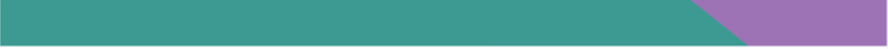 Κριτήρια αξιολόγησης
2 & 3 Region - Level award criterion
1.Project-level award criterion
20%
Ο πιθανός αντίκτυπος του
έργου στους συμμετέχοντες,  τους δικαιούχους,
σε τοπικό, περιφερειακό και
εθνικό επίπεδο
Καθώς και η ποιότητα των  μέτρων που αποσκοπούν  στη διάδοση των  αποτελεσμάτων
Ο βαθμός στον οποίο το  προτεινόμενο έργο
Ο βαθμός στον οποίο ο
40%
οργανισμός περιγράφει με	40%
σαφήνεια
κινητικότητας είναι σχετικό με
την στρατηγική
διεθνοποίησης των  εμπλεκόμενων ΑΕΙ. Το  σκεπτικό που αφορά στην
επιλογή της κινητικότητας του  προσωπικού ή/και των  φοιτητών και η
προηγούμενη εμπειρία
στην τριτοβάθμια  εκπαίδευση
με ιδρύματα/οργανισμούς
στην περιοχή ενδιαφέροντος.
τις ευθύνες, τους ρόλους και τα  καθήκοντα μεταξύ των
εταίρων.
Η πληρότητα και η ποιότητα των  ρυθμίσεων για την επιλογή των  συμμετεχόντων
Η υποστήριξη που τους  παρέχεται και η αναγνώριση  της περιόδου κινητικότητάς  τους.
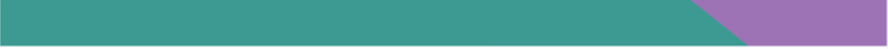 Κριτήρια αξιολόγησης
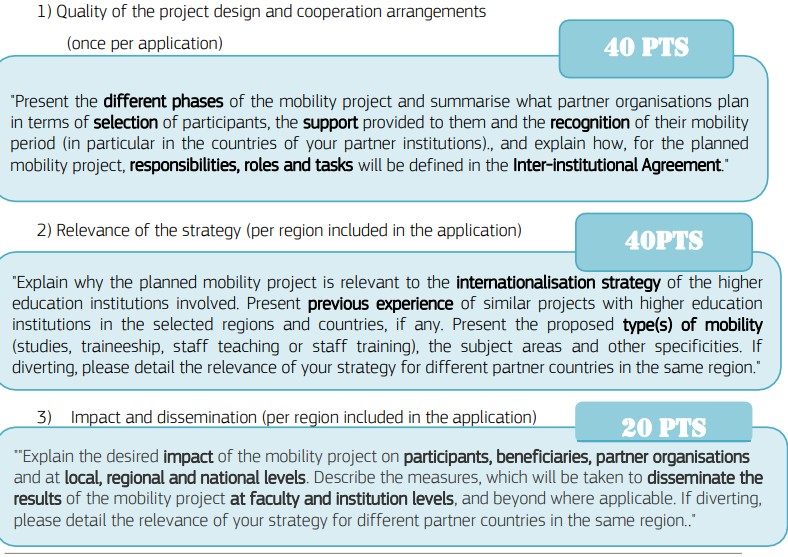 Ο βαθμός στον οποίο το  προτεινόμενο έργο
40%
κινητικότητας είναι σχετικό με
την στρατηγικ
διεθνοποίησης των  εμπλεκόμενων ΑΕΙ. Το  σκεπτικό που αφορά στην
επιλογή της κινητικότητας του  προσωπικού ή/και των  φοιτητών και η
προηγούμενη εμπειρία στην  τριτοβάθμια εκπαίδευση
με ιδρύματα/οργανισμούς
στην περιοχή ενδιαφέροντος.
Δραστηριότητες Κινητικότητας ΚΑ171
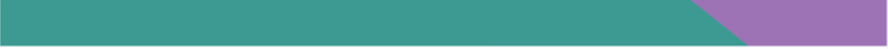 Κινητικότητα για σπουδές ή τοποθέτηση (συμπεριλαμβανομένων και των νέων απόφοιτων)
Διάρκεια:
2 με 12 μήνες
5 έως 30 ημέρες (σύντομης διάρκειας διδακτορική κινητικότητα ή στην περίπτωση μιας μικτής
κινητικότητας)
Κινητικότητα προσωπικού για:
Διδασκαλία (ακαδημαϊκό	προσωπικό)
Κατάρτιση σε ιδρύματα και οργανισμούς
	Διδασκαλία για προσκεκλημένο προσωπικό από μη ακαδημαϊκό οργανισμό για να διδάξει σε  συνεργαζόμενο ίδρυμα τριτοβάθμιας εκπαίδευσης (ΙΤΕ)
Τα συνέδρια δεν είναι επιλέξιμες δραστηριότητες  Διάρκεια: 5 - 60 ημέρες
Δυνατότητα και για μικτή κινητικότητα
Περιορισμοί στις εξερχόμενες κινητικότητες
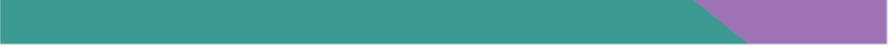 Στις περιφέρειες 2-12 δεν θα χρηματοδοτούνται οι  Εξερχόμενες κινητικότητες για σπουδές και  τοποθέτηση συντόμου κύκλου, πρώτου κύκλου, και  δευτέρου κύκλου προς τις χώρες που λαμβάνουν επίσημη αναπτυξιακή βοήθεια (ODA).
Ο πιο πάνω περιορισμός δεν ισχύει για την περιφέρεια 1. 
Η κινητικότητα προς αυτές τις περιοχές είναι μόνο για εξερχόμενους φοιτητές σε διδακτορικό επίπεδο και  για το προσωπικό.
Επίσης δεν θα υπάρχει περιορισμός στην εισερχόμενη  κινητικότητα από τις εν λόγω χώρες από τις περιοχές  2-12 που λαμβάνουν βοήθημα.
	Οι χώρες που  παρουσιάζονται σε bold στο Handbook (σελ. 8) ΔΕΝ  λαμβάνουν βοήθημα άρα δεν ισχύουν περιορισμοί  για αυτές τις χώρες.
[Speaker Notes: ODA-> Official Development Assistance]
Περιορισμοί στις εξερχόμενες κινητικότητες
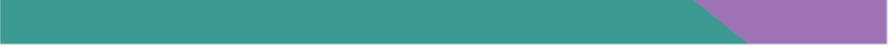 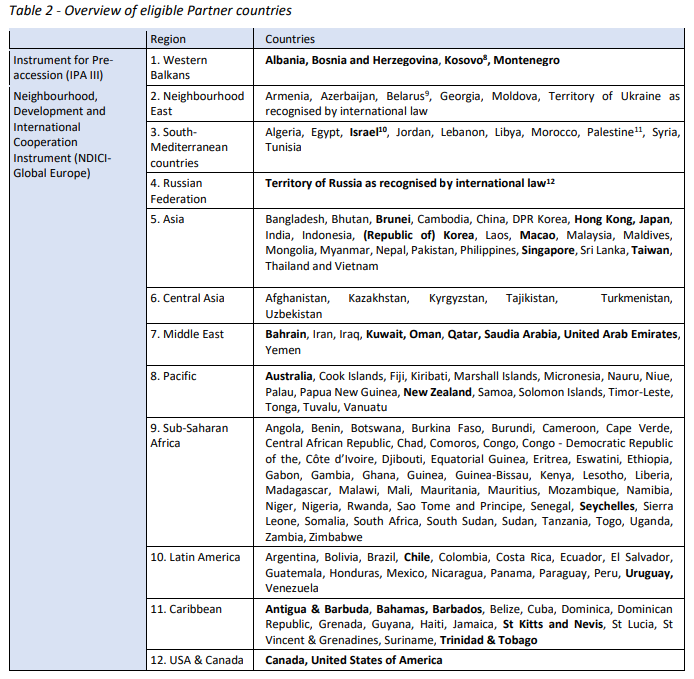 => Δείτε τον πίνακα στη σελίδα 8 του ICM Handbook for Participating Organisations – Calls 2024 & 2025
[Speaker Notes: ODA-> Official Development Assistance]
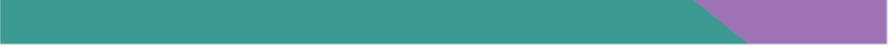 Οργανωτικά έξοδα
Τα οργανωτικά έξοδα ενός σχεδίου συνδέονται άμεσα με την υλοποίηση δραστηριοτήτων
κινητικότητας
όπως η επιλογή συμμετεχόντων,
Η γλωσσική προετοιμασία,
Η βίζα και κόστος ασφάλισης.
Είναι σημαντικό η διανομή της επιχορήγησης των οργανωτικών εξόδων να αντικατοπτρίζει  όσο το δυνατόν περισσότερο τον φόρτο εργασίας κάθε εταίρου
Τα ιδρύματα θα πρέπει να συμφωνήσουν σχετικά με τον τρόπο χρήσης των οργανωτικών  εξόδων και να συμπεριλάβουν τις λεπτομέρειες στη Διμερή συμφωνία.
Οι κανόνες του προγράμματος επιτρέπουν τη μεταφορά κεφαλαίων OS σε ταξιδιωτικά
έξοδα και ατομική υποστήριξη (προκειμένου να χρηματοδοτηθούν	μεγαλύτερης διάρκειας  ή νέες κινητικότητες).
Η μεταφορά, δεν μπορεί να υπερβαίνει το 50% των κονδυλίων του ΟS που διατέθηκε για  το σύνολο του έργου
o Τα μέρη της αίτησης ΚΑ131 & ΚΑ171
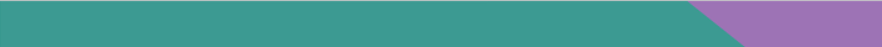 Βασικές Πληροφορίες για τις Αιτήσεις
Συμπλήρωση των αιτήσεων στα Ελληνικά ή στα Αγγλικά

Οι αιτήσεις γίνονται saved αυτόματα

Τα πεδία που είναι γκρίζα συμπληρώνονται αυτόματα

Τα πεδία με αστερίσκο είναι υποχρεωτικά	και κοκκινίζουν αν δεν έχουν	συμπληρωθεί

Συγκεκριμένα πεδία των αιτήσεων έχουν περιορισμό χαρακτήρων

Οι αιτήσεις συχνά σας ενημερώνουν με διάφορες ειδοποιήσεις

Πρόσβαση στις αιτήσεις μέσω της πλατφόρμας EESCP
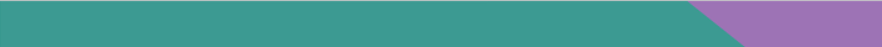 Αίτηση KΑ131
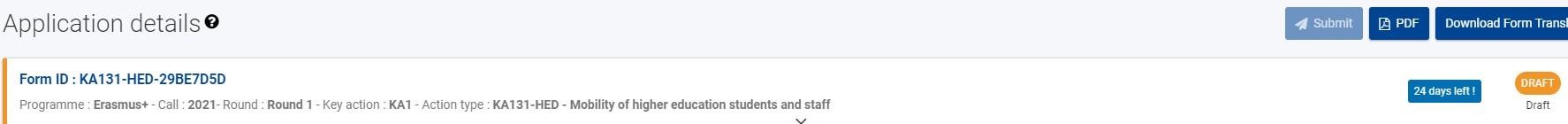 1
2
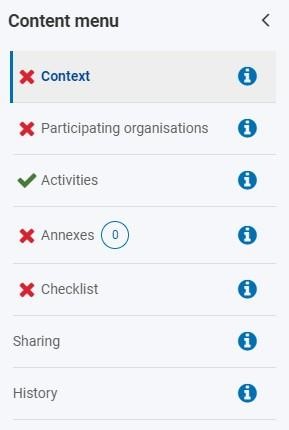 3
Αριθμός αίτησης
Τομέας
Side Menu: Εμφανίζει όλα τα πεδία της αίτησης
περιγράφει τι απαιτείται στο κάθε πεδίο
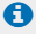 - To εικονίδιο
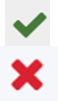 Με	εμφανίζονται όσα είναι συμπληρωμένα
Με	εμφανίζονται τα πεδία στα οποία υπάρχουν  εκκρεμότητες και αποτρέπουν την υποβολή της  αίτησης
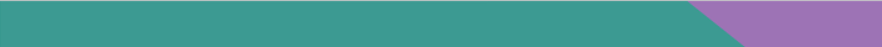 Αίτηση - Context
Context
Kaταχωρείτε μόνο:
Tο National Agency: CY01
Language
Συμπληρώνονται αυτόματα
Project Start date
Project total duration
Project end date
4
5
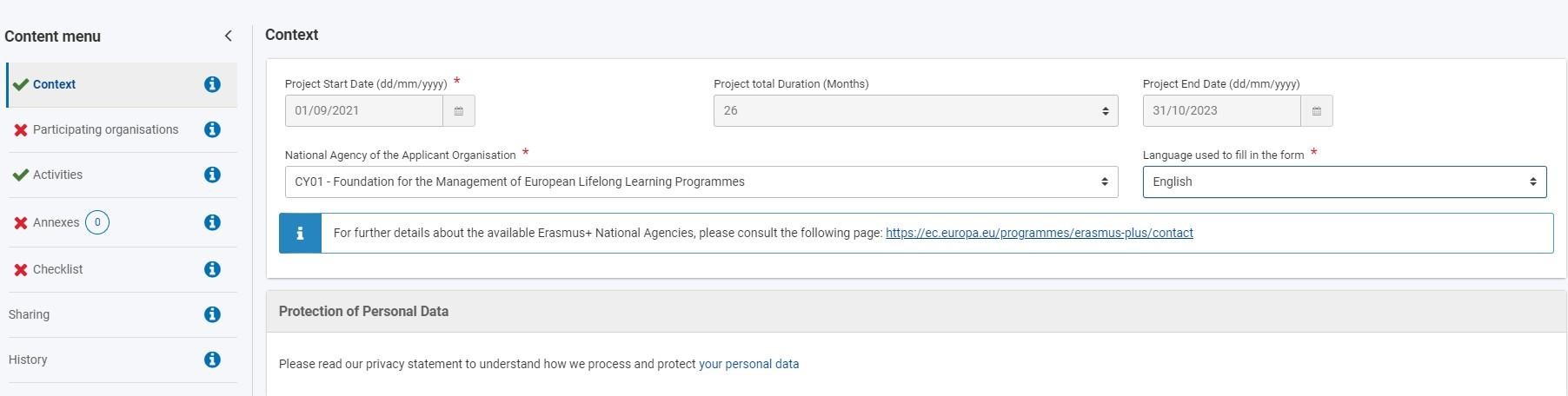 3
2
1
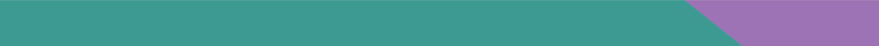 Αίτηση – Participating Organizations (1/3)
Participating Organizations
Καταχωρείτε το OID του ιδρύματος σας που είναι συνδεδεμένο με το  ECHE
Δηλώνετε αν υποβάλετε αίτηση για κοινοπραξία
Στο Profile του οργανισμού θα πρέπει να δηλώσετε: Τype of  organization
Erasmus Policy Statement: Δηλώνετε το link του website όπου  έχετε	ανακοινώσει το Erasmus Policy Statement (EPS)
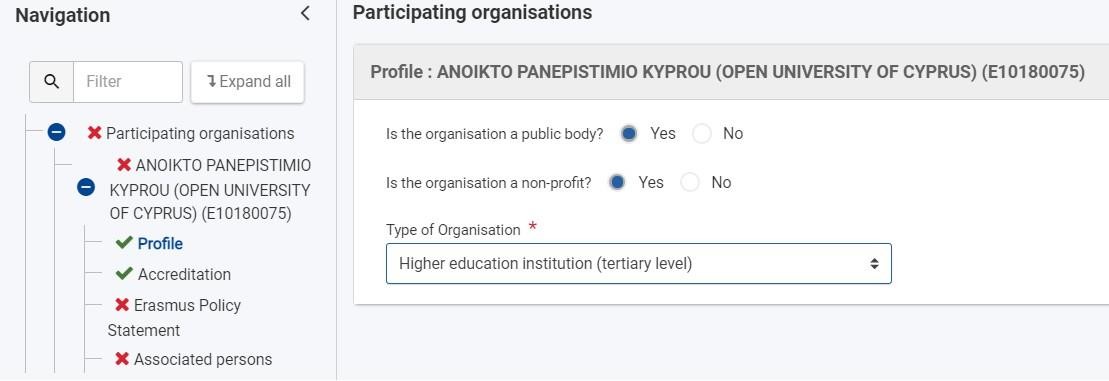 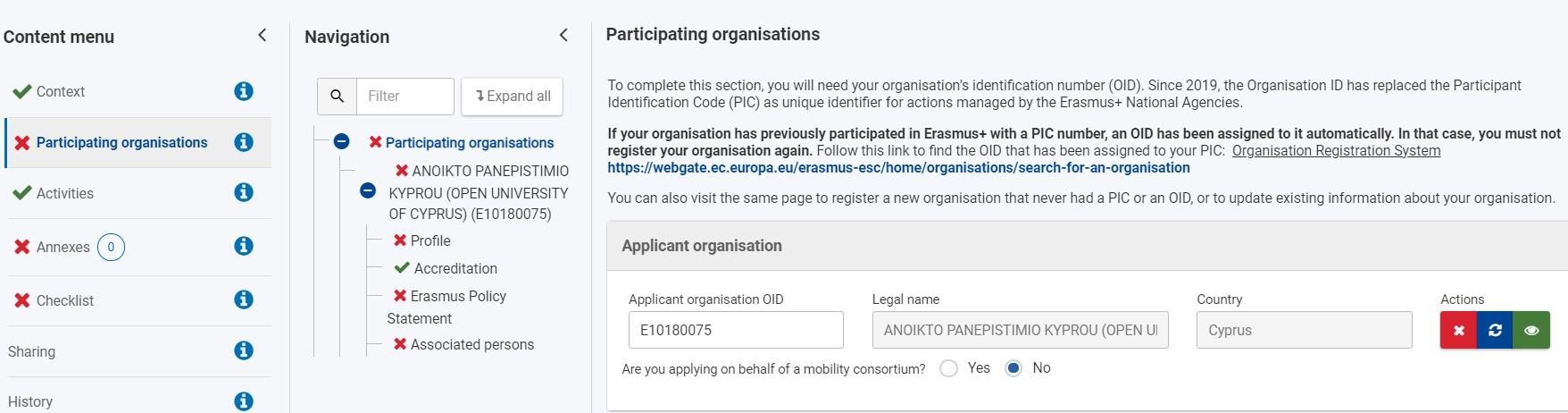 3
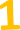 2
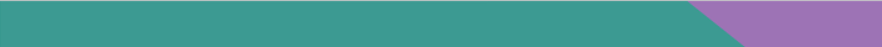 Αίτηση – Participating Organizations (2/3)
Participating Organizations
5. Πρέπει να δηλώσετε τουλάχιστον 2 Associated persons με
διαφορετικά	emails:
Ta στοιχεία του Νόμιμου Εκπροσώπου του ιδρύματος
Τουλάχιστον 1 επιπλέον άτομο επικοινωνίας
6. Προσθήκη νέου ατόμου επαφής
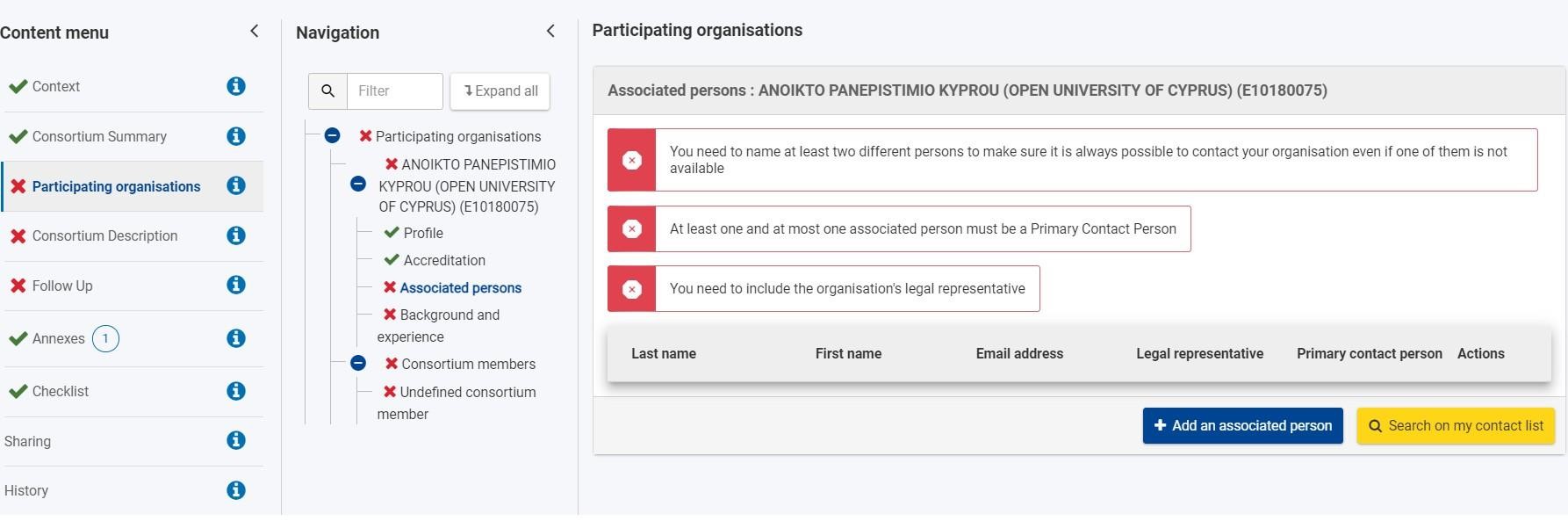 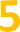 6
Αίτηση – Participating Organizations (3/3)
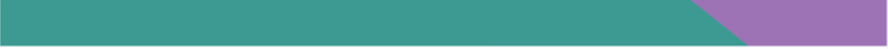 Participating Organizations
Προσθήκη νέου ατόμου επαφής: στο τηλέφωνο του ατόμου εκτός από  την επιλογή χώρας θα πρέπει να βάλετε και τον κωδικό +357 για να σας  επιτρέψει να γίνει save
Είναι υποχρεωτικό 1 από τα 2 άτομα να οριστεί ως primary contact person
και ως contact person για το OLS
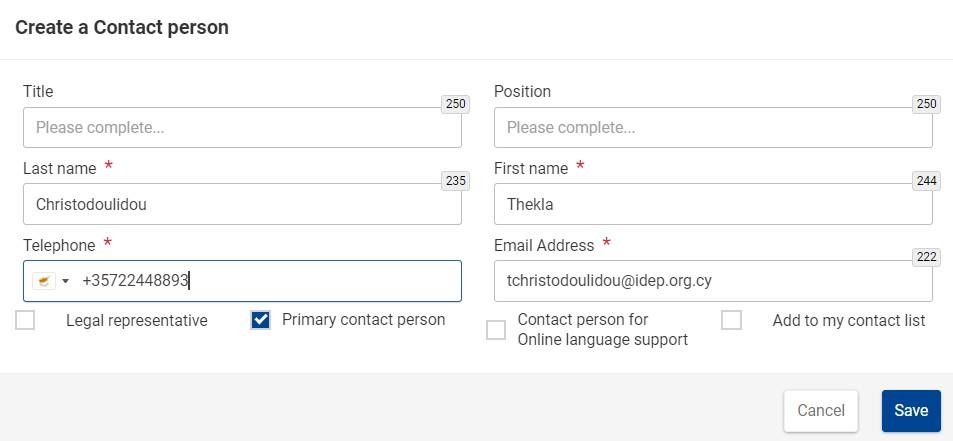 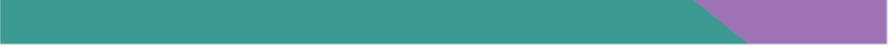 Αίτηση – Activities
Activities
Προσθήκη δραστηριοτήτων:
Mobilities: Δηλώνετε αριθμό συμμετεχόντων (χωρίς διάρκεια)
BIPs: Δηλώνετε αριθμό συμμετεχόντων (min. 15 συμμετέχοντες)
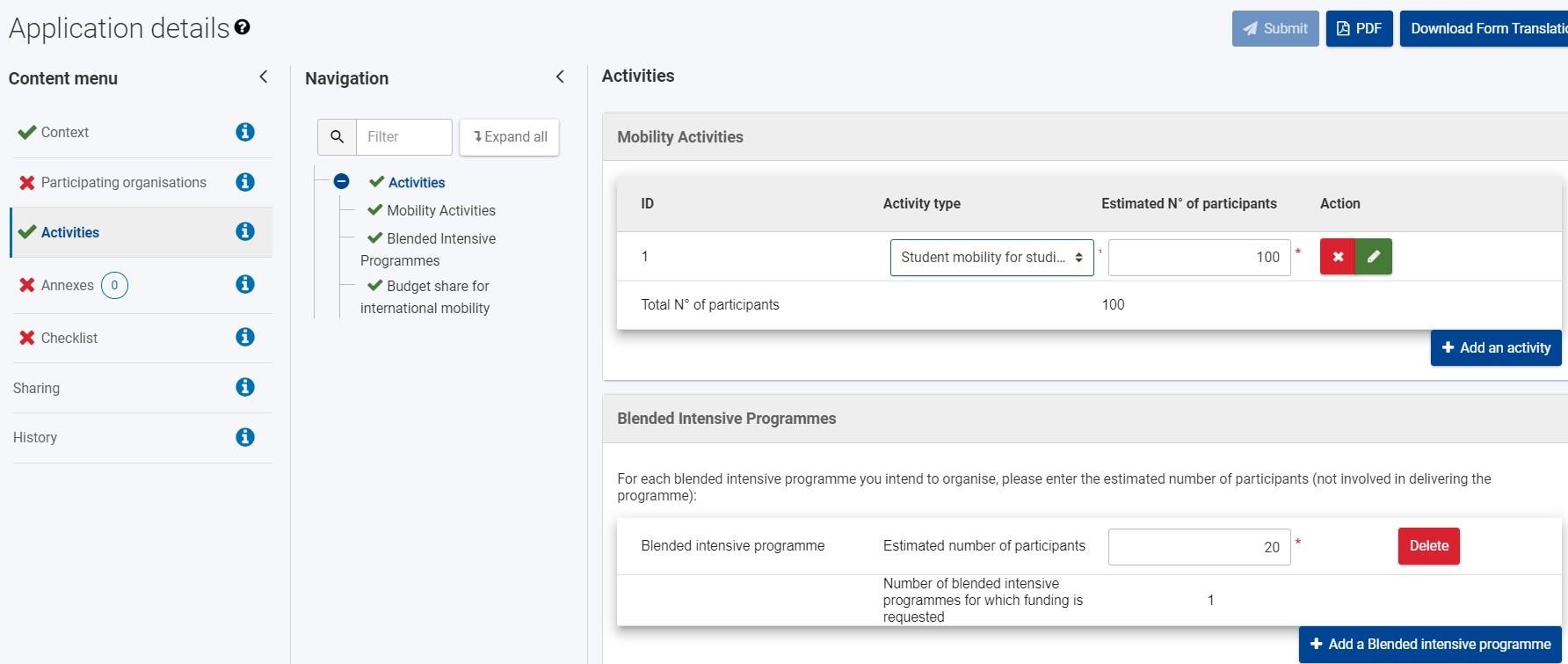 1
2
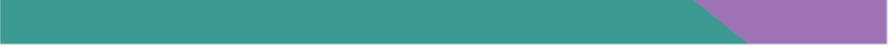 Αίτηση – Activities
Activities
Προσθήκη δραστηριοτήτων:
Estimated share of students & recent graduates eligible for the top-up fewer opportunities
Budget share for International Mobility: Δηλώνετε το ποσοστό του προϋπολογισμού που
υπολογίζετε για Διεθνή κινητικότητα (Max. 20%)
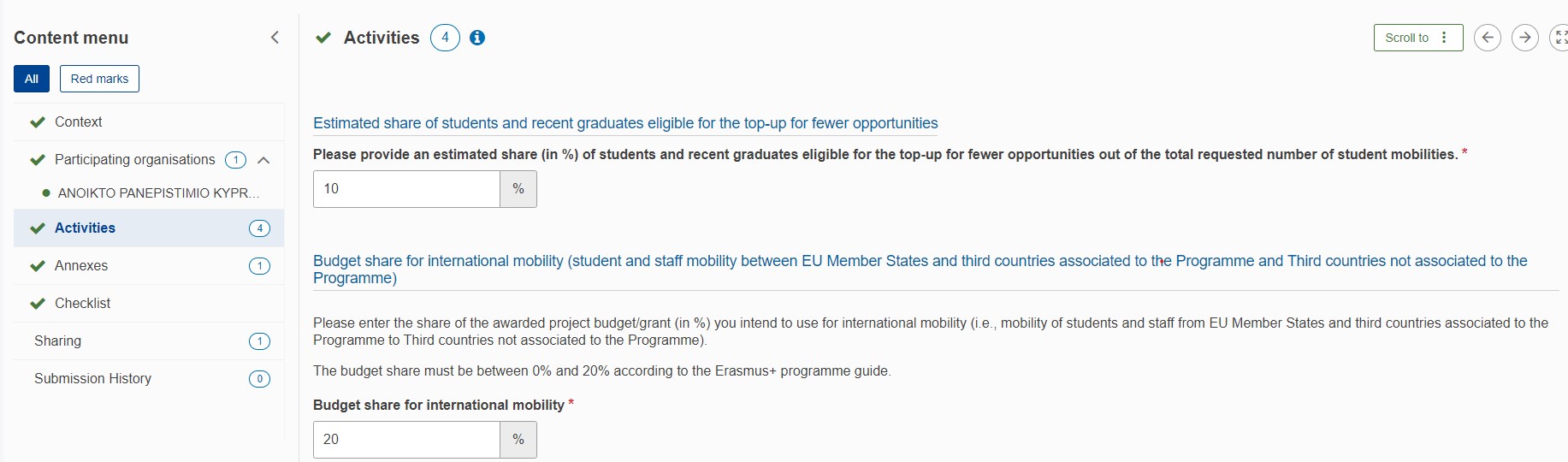 3


4
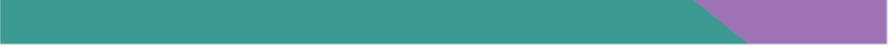 Αίτηση – Annexes & Checklist
Αnnexes
   Declaration of Honour: Τυπώστε, υπογράψτε και σφραγίστε την υπεύθυνη δήλωση, την οποία  στη συνέχεια θα πρέπει να σαρώσετε	και να επισυνάψετε στην αίτηση (υπογράφεται από τον νόμιμο  εκπρόσωπο)
Επισύναψη οποιουδήποτε άλλου σχετικού εγγράφου

Μόνο για αιτήσεις ΚΑ171 και μόνο εάν η αιτούμενή σας επιχορήγηση ξεπερνά τις 60000 Ευρώ, επισυνάψετε επίσης: 
•    Κατάλογο με δημοσιεύσεις σας
•    Αναλυτικό Κατάλογο με παλιότερα και τρέχοντα σχέδιά σας και δραστηριότητές σας
που συνδέονται με το πεδίο στα πλαίσια του οποίου υποβάλλεται η αίτηση, με τη θεματική της αίτησης, με τη Δράση
Checklist
Βεβαιωθείτε ότι η αίτησή σας πληροί τα κριτήρια επιλεξιμότητας
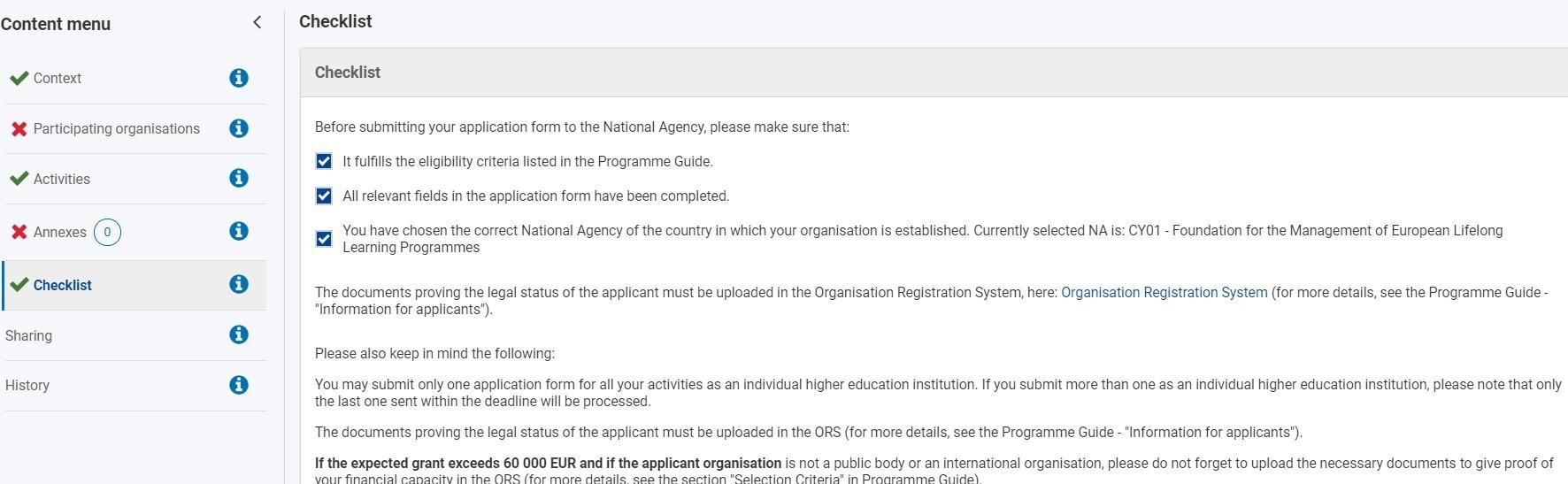 Declaration of Honour –
Προσοχή να αφορά στην Πρόσκληση του 2025  στην ανάλογη Δράση!
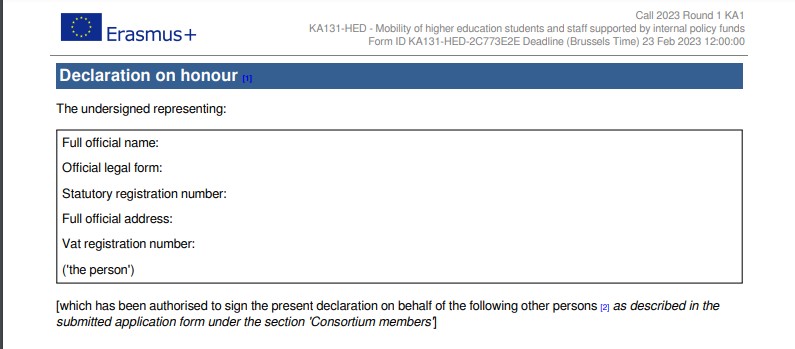 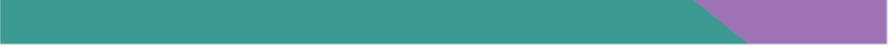 Αίτηση – Sharing
Sharing
Πρόσκληση ατόμων με πρόσβαση στην αίτηση
Δυνατότητα εκχώρησης διαφορετικών δικαιωμάτων
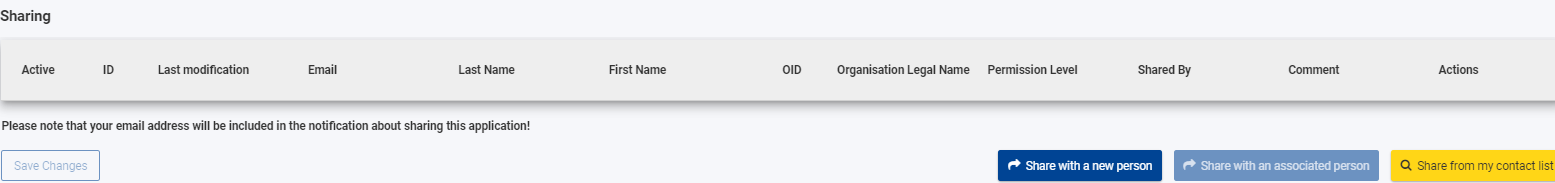 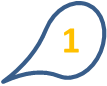 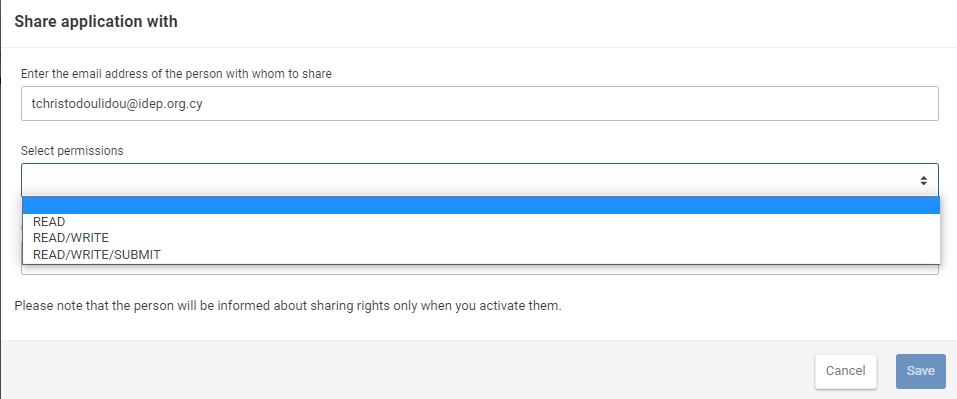 2
Αίτηση – History
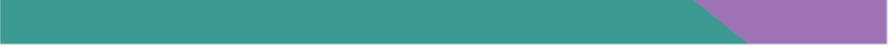 History
Ιστορικό υποβολής της αίτησης
Το	σύστημα	κρατά	αυτόματα	την	τελευταία  αίτησης (εντός της καταληκτικής ημερομηνίας)
υποβολή	της
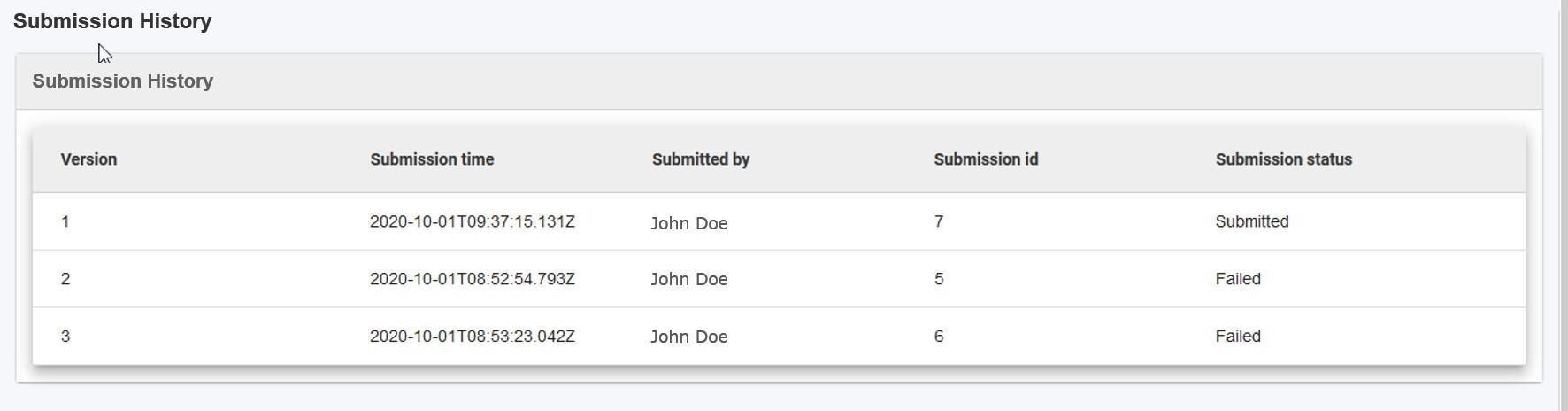 Αίτηση ΚΑ171 - Context
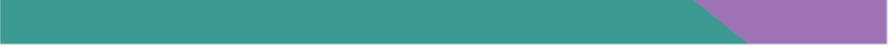 Context  Kaταχωρείτε μόνο:
To Project total duration (24 ή 26 μήνες)
Tο National Agency: CY01
Language
Συμπληρώνονται αυτόματα
Project start date  Project end date
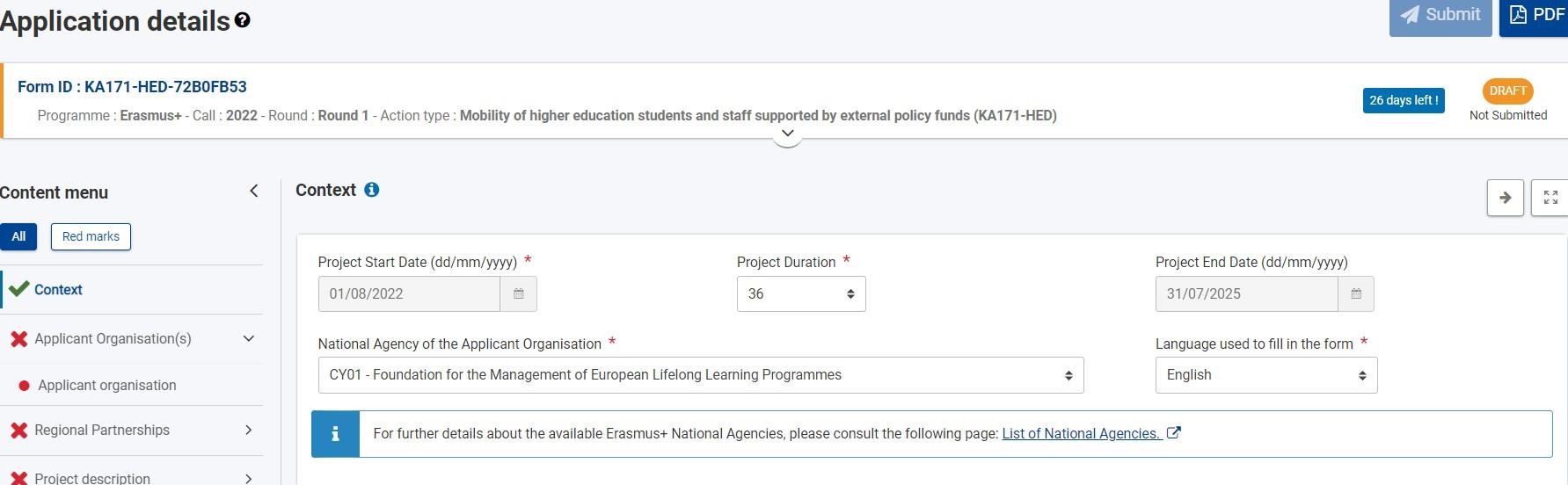 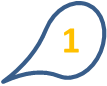 3
2
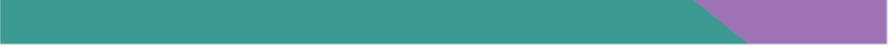 Αίτηση ΚΑ171 – Regional Partnerships (1/2)
Πρώτα γίνεται η καταχώρηση της περιοχής
Η επιλογή της χώρας
Κάθε περιοχή αξιολογείται ξεχωρισ τά
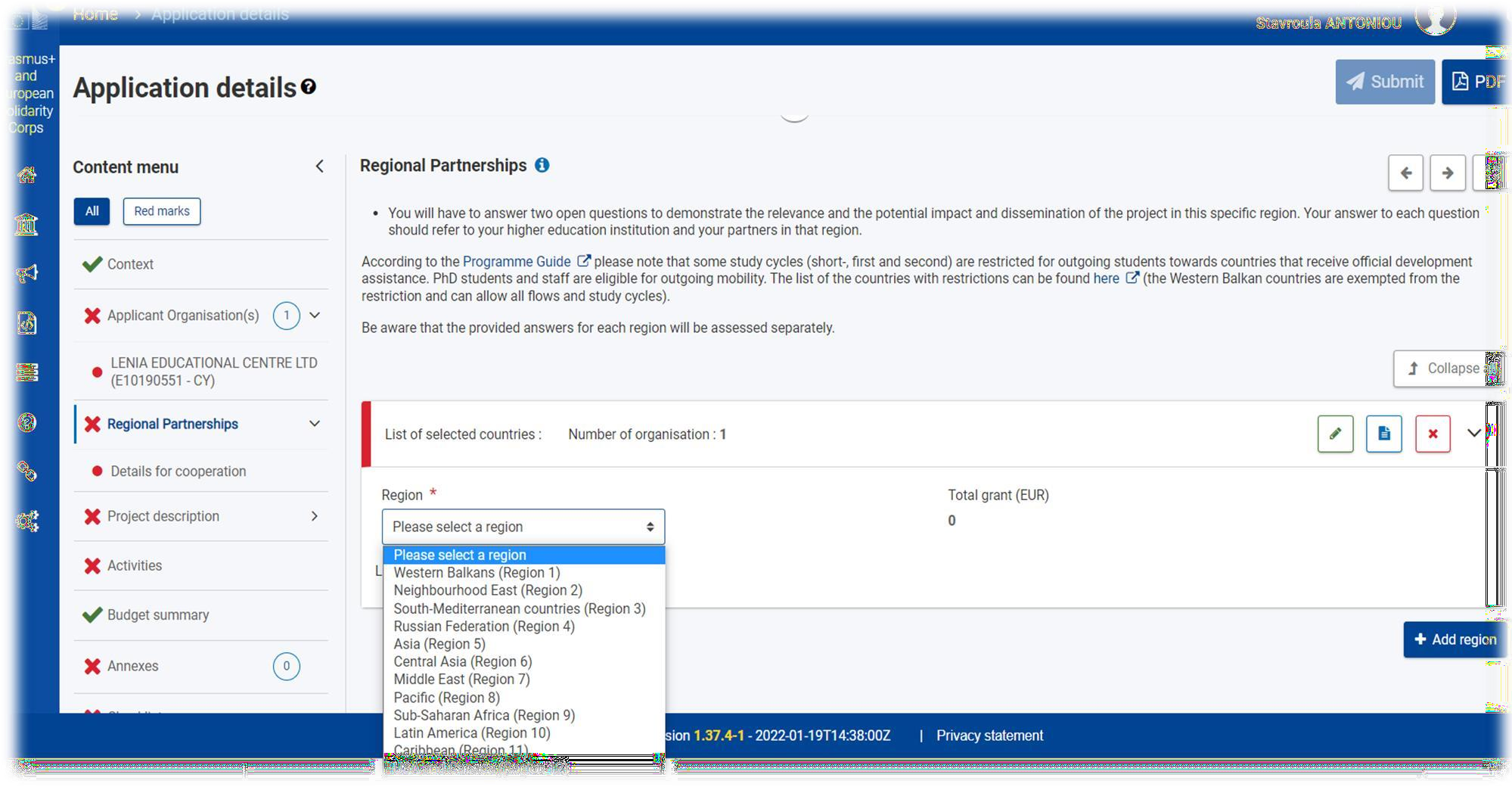 2
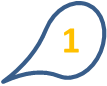 Αίτηση ΚΑ171 – Regional Partnerships (2/2)
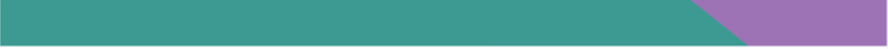 Details for cooperation with a specific region
2. Στη συνέχεια επιλέγετε την χώρα από το edit button αφού δηλώσετε
τουλάχιστον 1 valid OID ενός οργανισμού της περιοχής αυτής και ένα email ενός ατόμου επαφής στον  οργανισμό αυτό
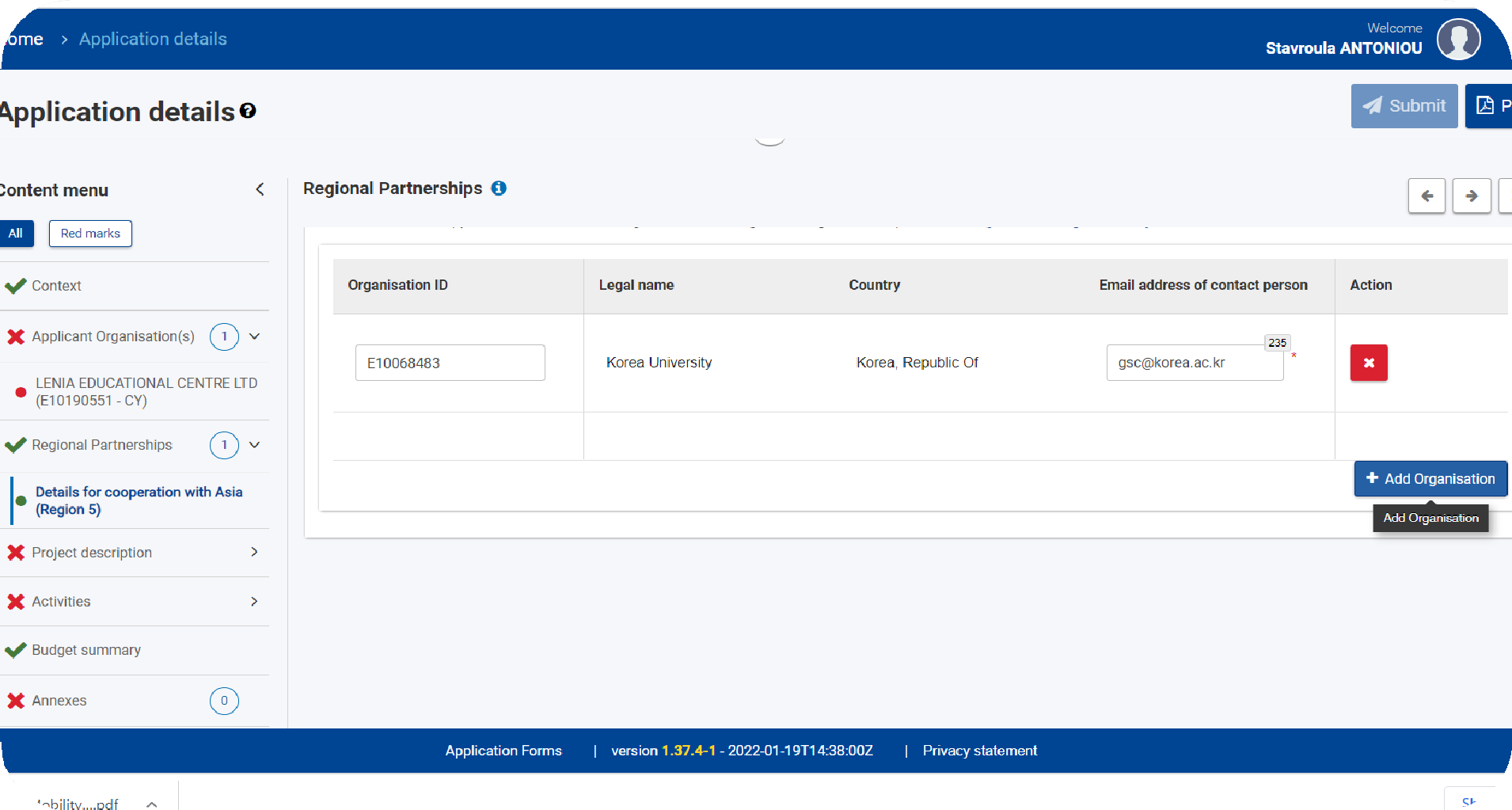 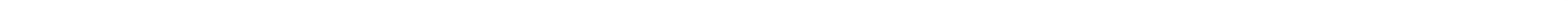 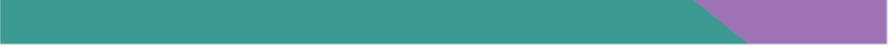 Αίτηση ΚΑ171 – Project Description
Quality of project design and cooperation arrangements
Κοινή ερώτηση για όλες τις περιοχές σχετικά με τη διαχείριση κινητικοτήτων
Συνεισφορά των ΙROs σχετικά με τη διαχείριση κινητικοτήτων
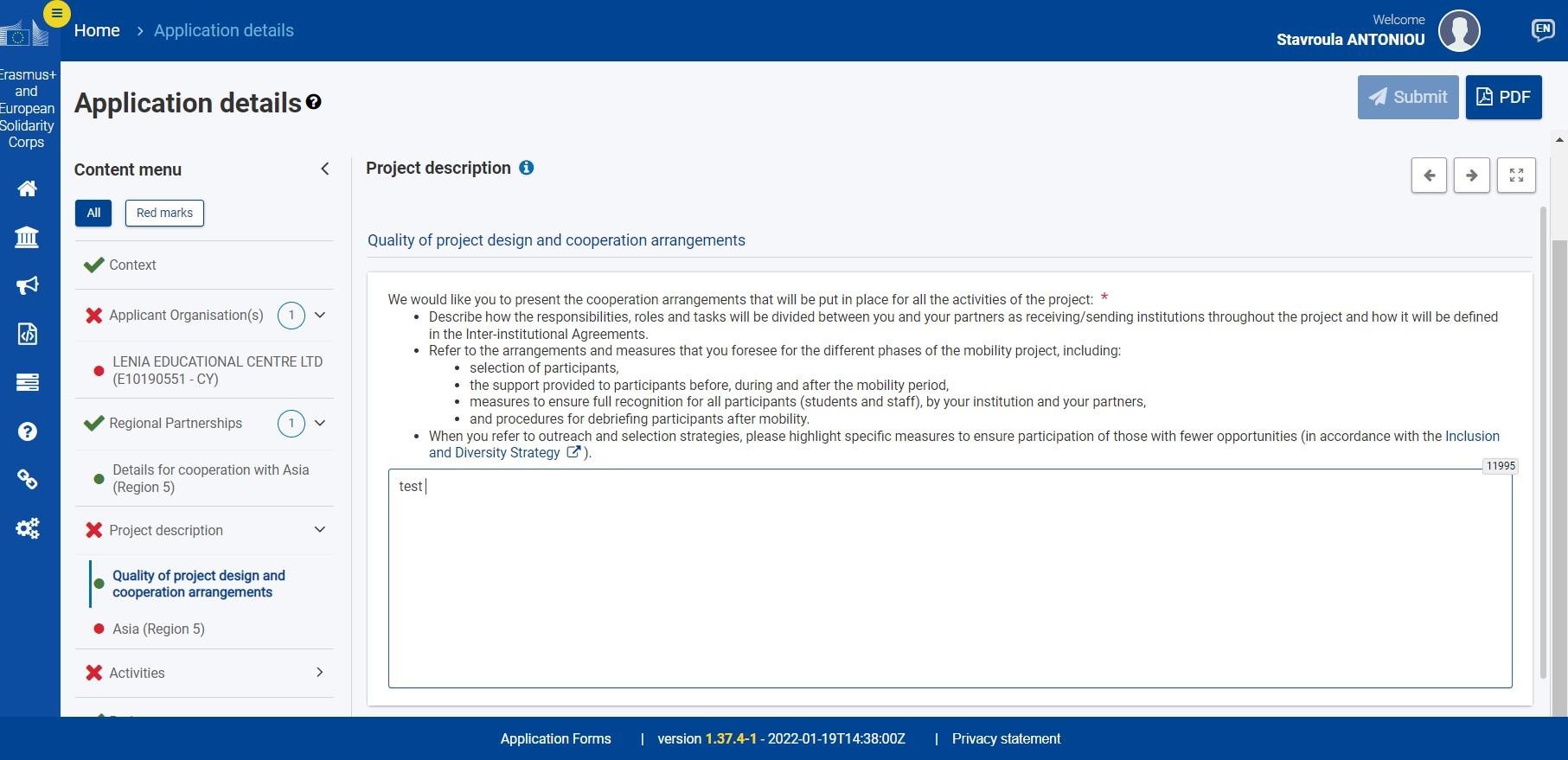 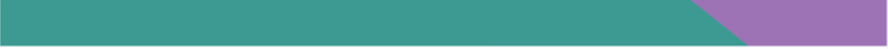 Αίτηση ΚΑ171 – Project Description
2 Ερωτήσεις ανοιχτού τύπου για κάθε περιοχή που έχετε δηλώσει
Φροντίστε οι απαντήσεις σας για κάθε περιοχή να είναι εξιδεικευμένες με βάση τους  εταίρους σας, τα είδη των κινητικοτήτων που προγραμματίζετε για κάθε περιοχή
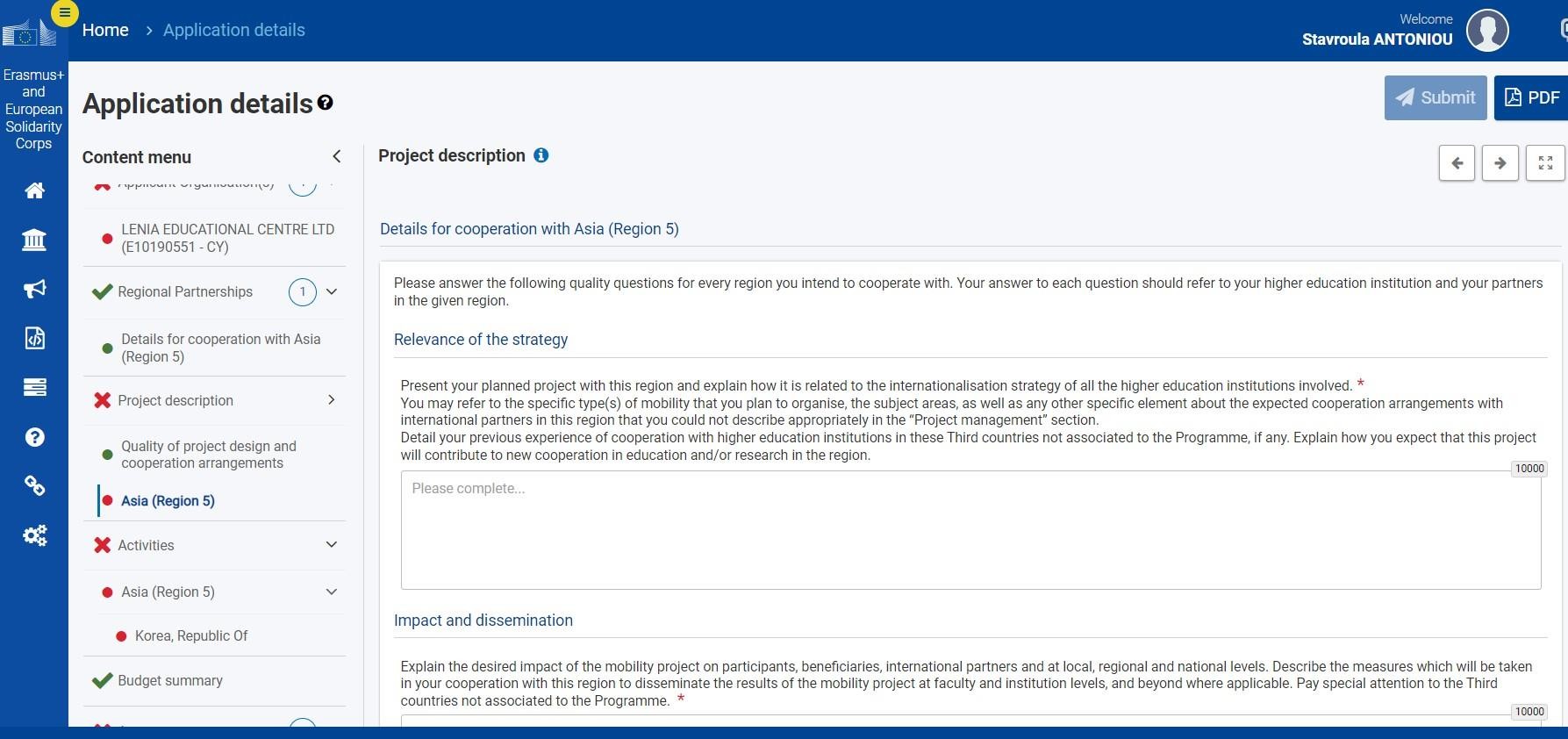 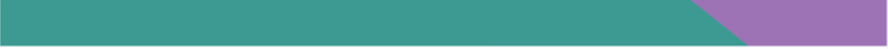 Αίτηση ΚΑ171 – Αctivities (1/2)
Καταχωρείτε τον αριθμό των κινητικοτήτων που θέλετε να υλοποιήσετε
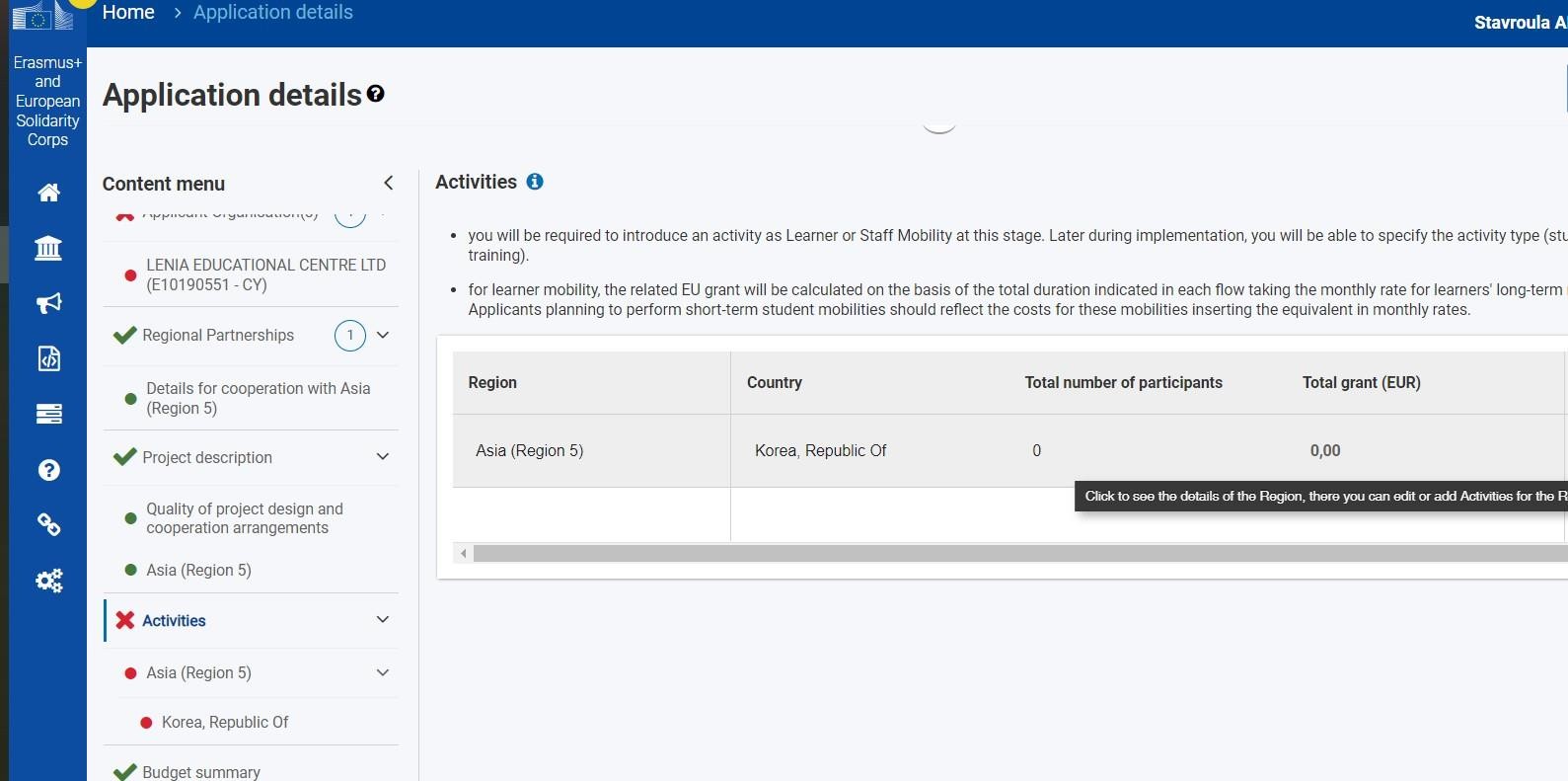 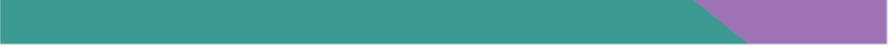 Αίτηση ΚΑ171 – Αctivities (2/2)
Καταχωρείτε τον αριθμό των κινητικοτήτων που θέλετε να υλοποιήσετε σε  κάθε ροή και τον συνολικό αριθμό ημερών για όλες τις κινητικότητες
Δηλώνετε αν πρόκειται για εισ ερχόμενη/εξερχόμενη κινητικότητα
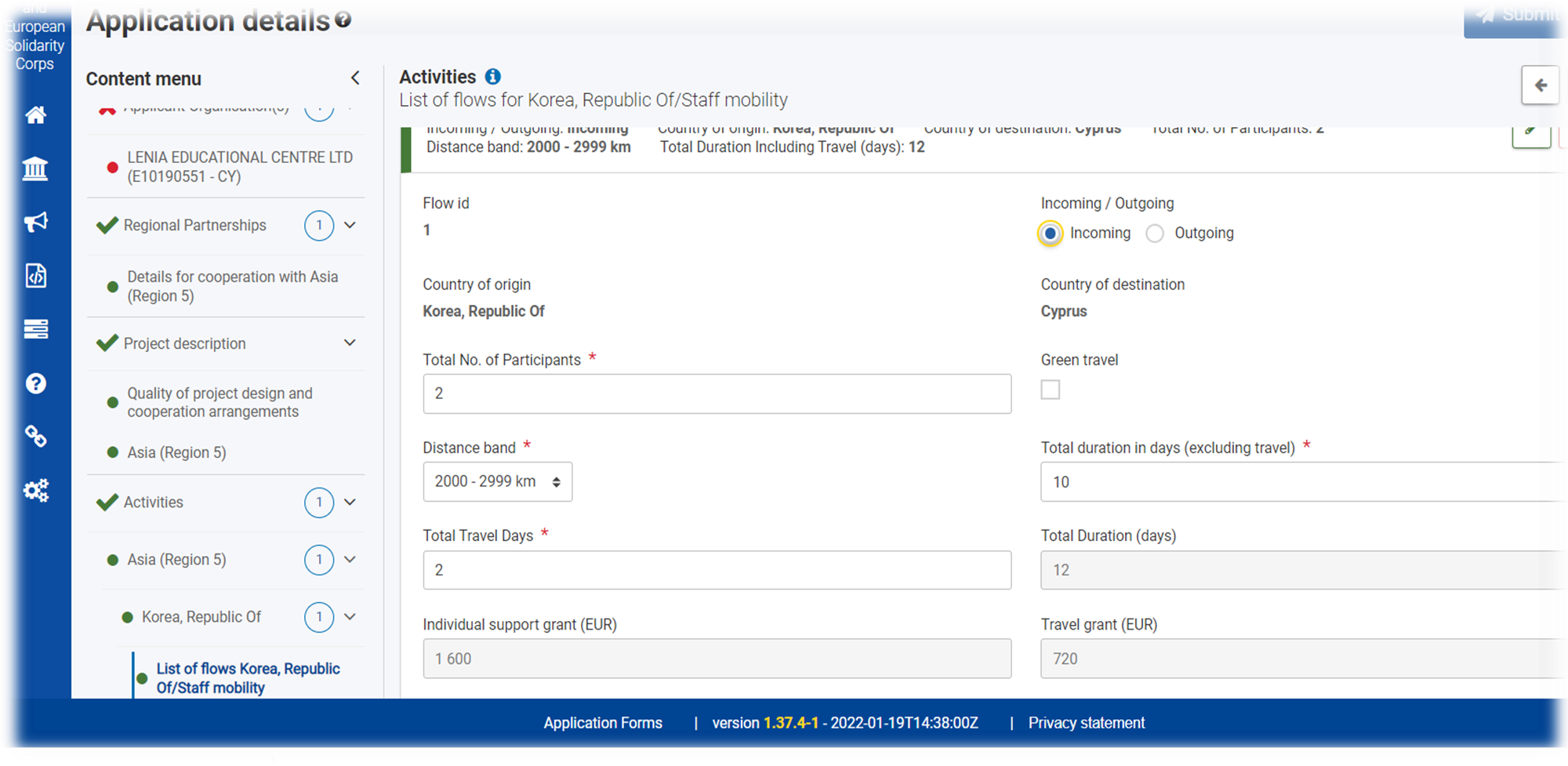 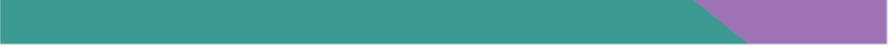 Αίτηση KA130 – Consortium Summary
Consortium Summary
Σύντομη περιγραφή της κοινοπραξίας: Ρόλος συντονιστών  και μελών (Υποχρεωτικά και στα Αγγλικά)
Ξεκάθαροι και συγκεκριμένοι στόχοι της κοινοπραξίας
Περιγραφή των βασικών δραστηριοτήτων
Σύντομη περιγραφή του αντίκτυπου και των αναμενόμενων  αποτελεσμάτων της κοινοπραξίας
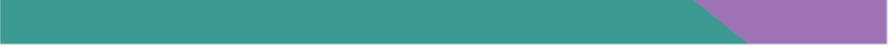 Αίτηση ΚΑ130 – Participating Organizations (1/3)
Participating Organizations
Καταχωρείτε το OID του ιδρύματος σας
Προσθέστε τουλάχιστον άλλα 2 ΙΤΕ – μέλη της κοινοπραξίας. Θα χρειαστείτε  τα OID numbers των μελών της κοινοπραξίας
Στο Profile του οργανισμού δηλώνετε: Τype of organization - HEI
1
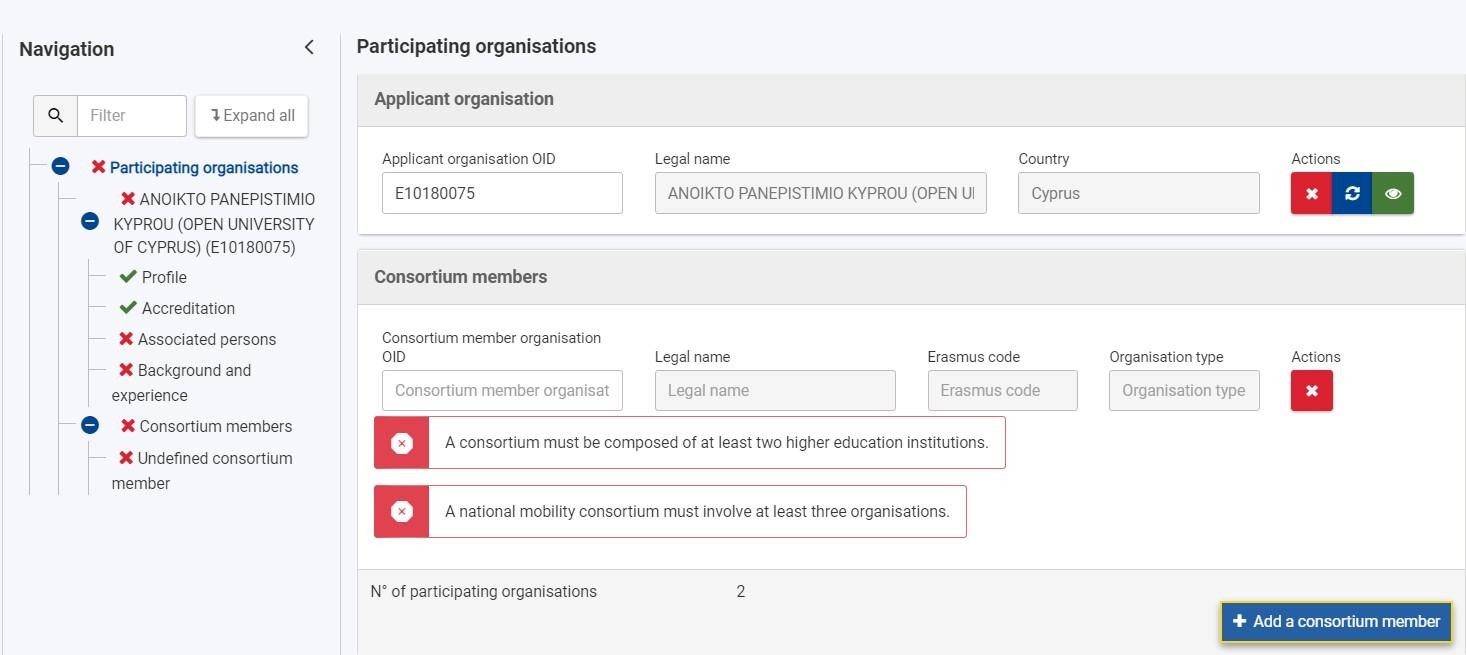 2
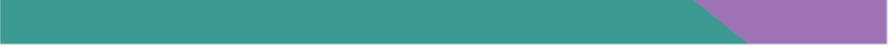 Αίτηση ΚΑ130 – Participating Organizations (2/3)
Participating Organizations
4. Θα πρέπει να δηλώσετε Associated persons:
2 διαφορετικά άτομα επικοινωνίας
Tα στοιχεία του Νόμιμου Εκπροσώπου του ιδρύματος
Προσθήκη νέου ατόμου επαφής
Δημιουργία νέου ατόμου επαφής
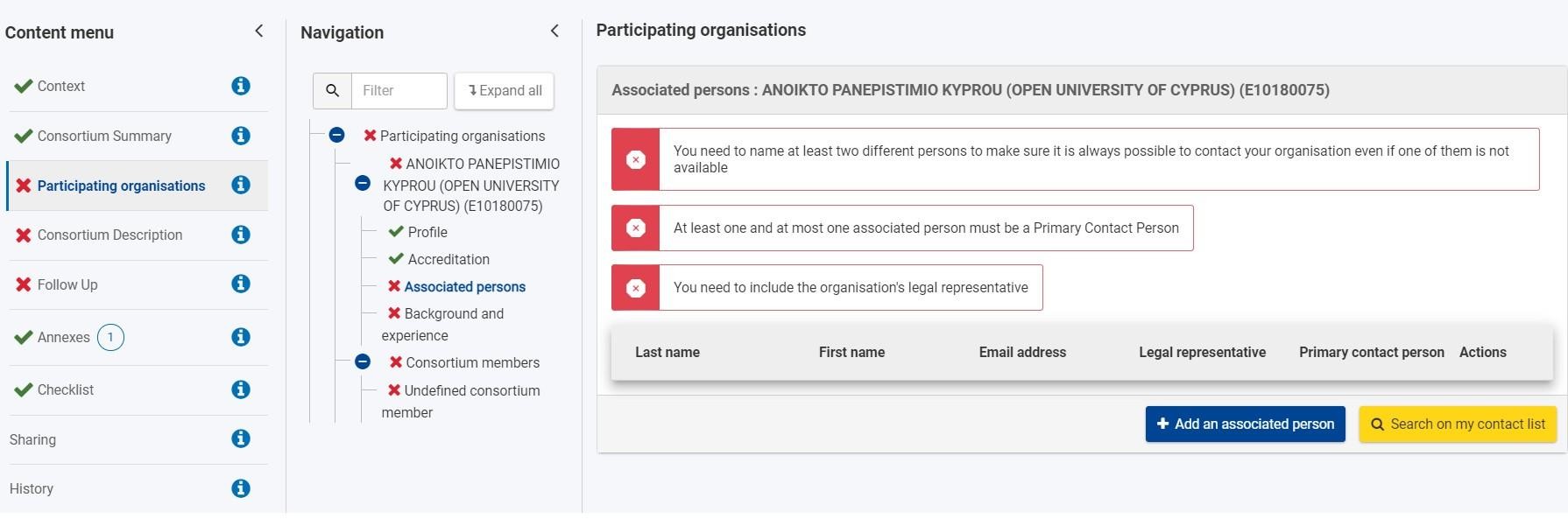 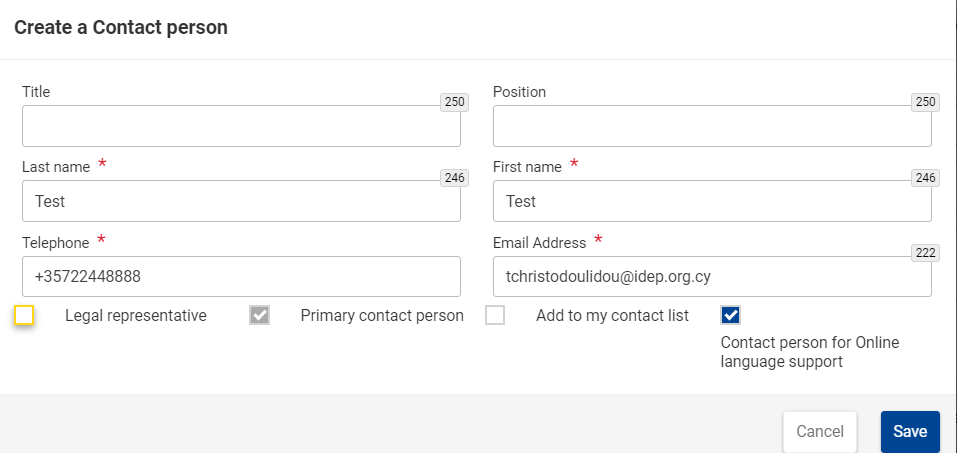 4
5
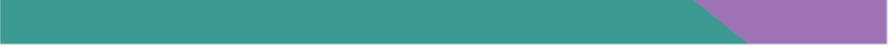 Αίτηση ΚΑ130 – Participating Organizations (3/3)
Participating Organizations
7. Background & Εxperience του Συντονιστή:
Παρουσίαση του προφίλ του συντονιστικού οργανισμού:στόχοι,  κλάδοι σπουδών δραστηριοποίησης, ομάδες στόχοι στους οποίους  απευθύνεται
Πώς οι προηγούμενες εμπειρίες του συντονιστικού ιδρύματος
μπορούν να συνεισφέρουν στην κοινοπραξία;
Πώς μπορούν οι γνώσεις, η εμπειρογνωμοσύνη του προσωπικού να  αξιοποιηθούν για τους σκοπούς αυτής της κοινοπραξίας;
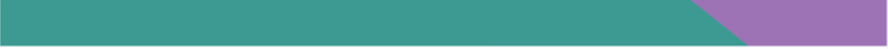 Αίτηση 130 – Consortium Description (1/2)
Consortium Description
1.	Objectives and purpose:
Ποιοί είναι οι στόχοι της κοινοπραξίας;
Ποιές είναι οι ανάγκες της κοινοπραξίας ;
Ποιές δραστηριότητες κινητικότητας σκοπεύετε να  πραγματοποιήσετε; Πώς συνάδουν με τις ανάγκες της κοινοπραξίας;  Σκοπεύετε να πραγματοποιήσετε κινητικότητες προς Τρίτες Χώρες;
Εξηγήστε τους λόγους και τα κριτήρια στα οποία στηρίχτηκε η  επιλογή των μελών της κοινοπραξίας
Πώς θα συνεισφέρει η τυχόν εμπλοκή εταιρειών ή άλλων
οργανισμών στην κοινοπραξία;
2. Consortium Management
-	Περιγράψτε τις διαδικασίες διαχείρισης της κοινοπραξίας: Κατανομή  καθηκόντων, προετοιμασία ΙΙAs, learning agreements, εύρεση  οργανισμών υποδοχής κτλ.
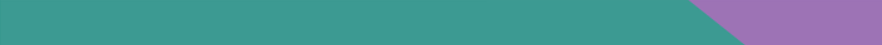 Αίτηση ΚΑ 130 – Consortium Description (2/2)
Consortium Description
3. Preparation of Participants
-	Τι πρόνοιες προβλέπετε για την προετοιμασία των συμμετεχόντων σε  κινητικότητες;
4. Roles
Ποιός είναι ο ρόλος του συντονιστή και ποιός των μελών;
Ποιές διαδικασίες έχετε αναλάβει ως συντονιστικό ίδρυμα και ποιές  είναι οι υποχρεώσεις των μελών της κοινοπραξίας;
Τρόποι συνεργασίας και επικοινωνίας μεταξύ των μελών
Πώς θα γίνεται η παρακολούθηση των δραστηριοτήτων και ποιός
θα είναι υπεύθυνος για την παρακολούθηση και το βαθμό επίτευξης  των στόχων του σχεδίου;
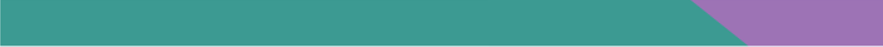 Αίτηση ΚΑ 130 – Follow Up
Follow up
1. Impact:
- Σε σχέση με τις μεμονωμένες αιτήσεις	ενός ιδρύματος
για	κινητικότητα, ποια είναι η
προστιθέμενη	αξία	και	ο	αναμενόμενος	αντίκτυπος	στους	συμμετέχοντες,	στους  οργανισμούς μέλη και στους εταίρους στο εξωτερικό;
- Ποιος είναι ο αναμενόμενος αντίκτυπος της κοινοπραξίας στον οργανισμό, σε τοπικό,
εθνικό και ίσως και διεθνές επίπεδο;
2. Dissemination of Results of the Consortium
Πώς σκοπεύετε να διαδώσετε τα αποτελέσματα της κοινοπραξίας;
Έχετε συγκεκριμένες ομάδες στόχους για τις δραστηριότητες διάδοσης που  προγραμματίζετε;
3. Evaluation
-	Περιγράψτε	τις	δραστηριότητες	και	τις	μεθόδους	που	θα	χρησιμοποιήσετε  για να αξιολογήσετε το βαθμό επίτευξης των στόχων της κοινοπραξίας
Erasmus+ and European Solidarity Corps Platform
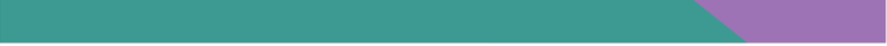 Πλατφόρμα EESCP - “Single Entry Point” για:
Εξεύρεσ η οργανισ μών που συμμετέχουν σε Αποκεντρωμένες Δράσ εις
Eυκαιρίες του Προγράμματος
Πρόσβαση σε εγκεκριμένα Σχέδια/Projects’ Result Platform
Eγγραφές νέων οργανισ μών (Απόκτησ η Ο ID)
Πρόσβαση στις αιτήσεις
Διαχείρισ η εγκεκριμένων σ χεδίων
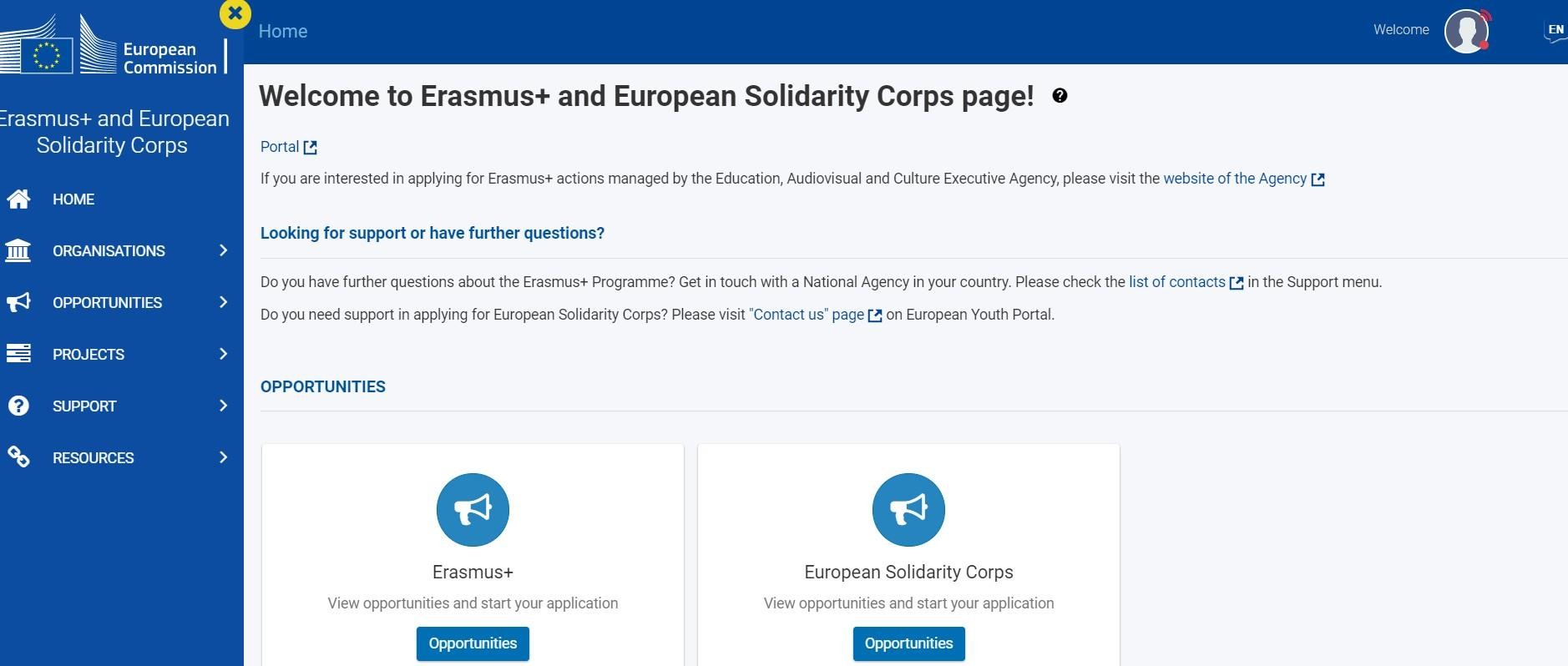 Πρόσβαση στην πλατφόρμα EESCP
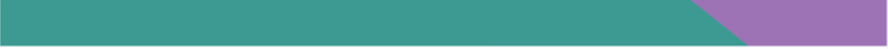 Εγγραφή ή Login
EU Login
Welcome message με το μήνυμα χρήστη
1
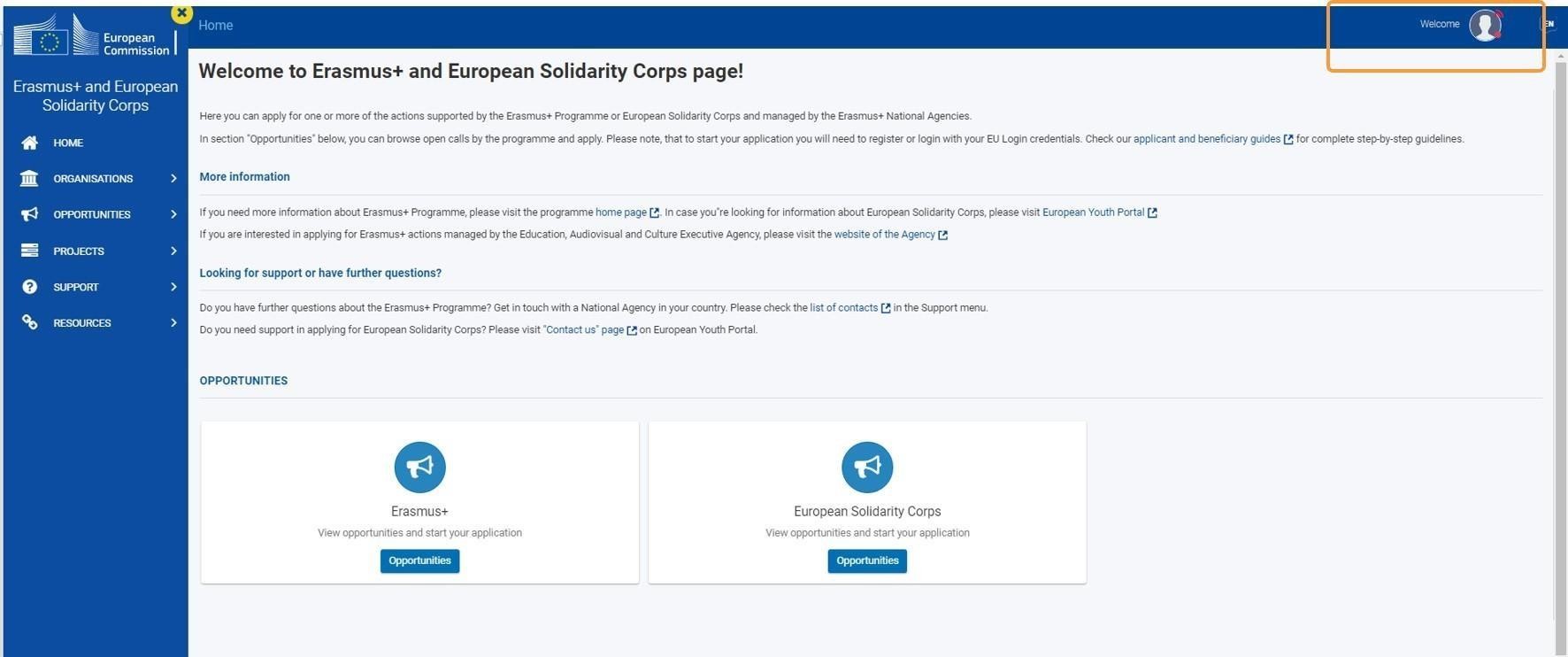 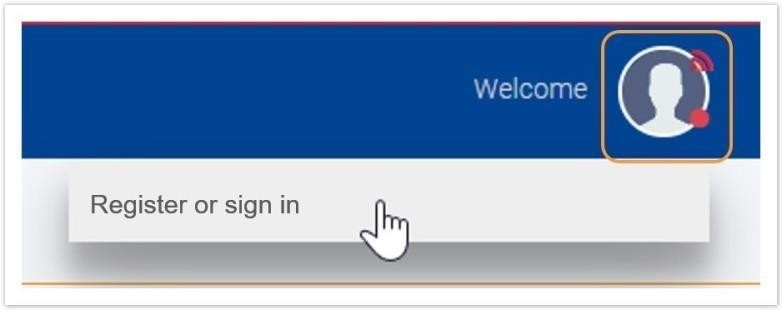 2
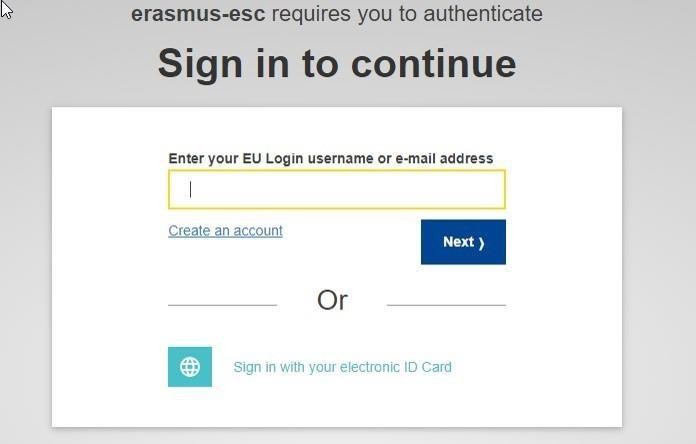 3
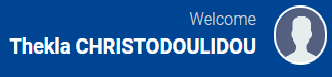 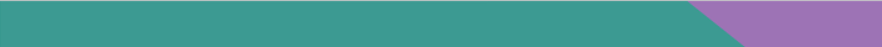 Opportunities (1/2)
Δυνατότητα αναζήτησης ανά τομέα δραστηριοποίησης
Δυνατότητα αναζήτησης ανά Δράση (ΚΑ1/ΚΑ2)
Ανοικτές Προσκλήσεις

1
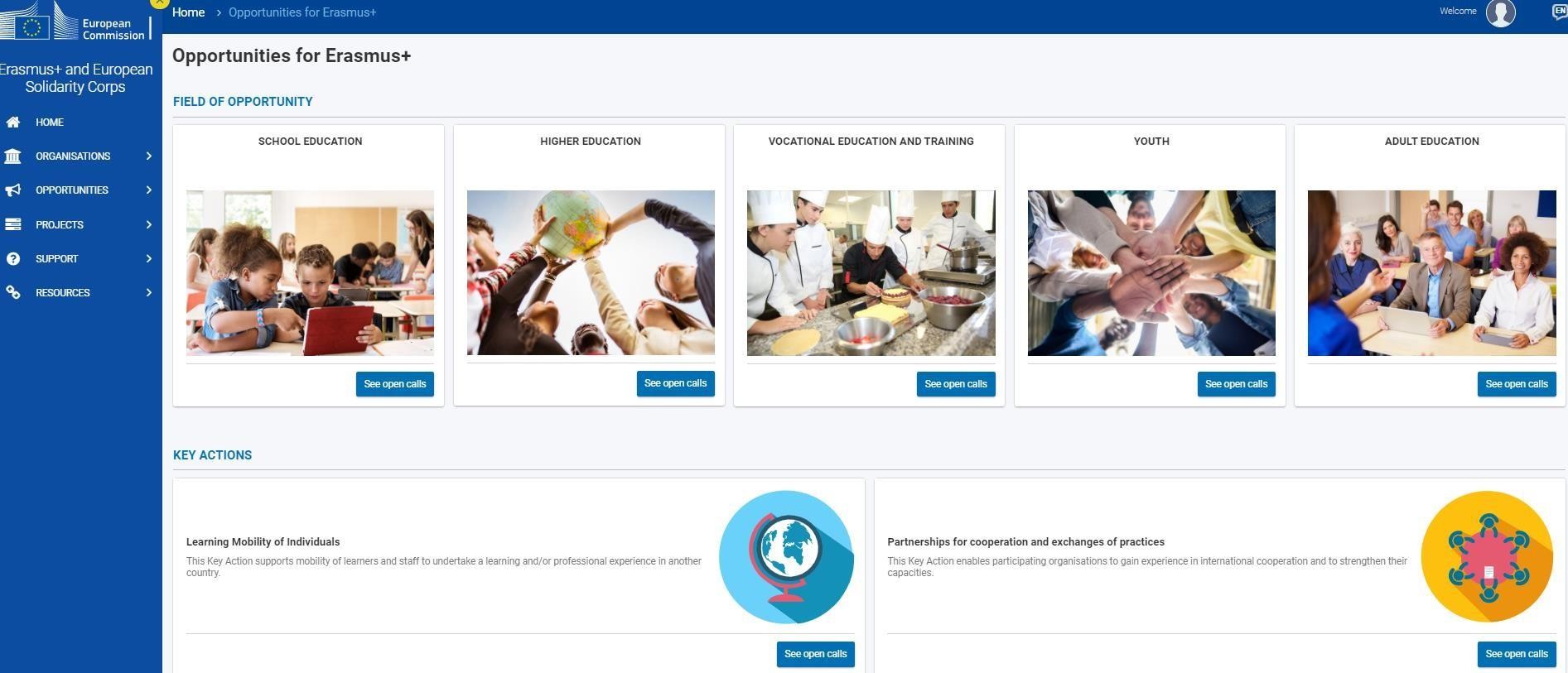 2
3
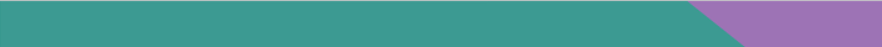 Opportunities (2/2)  Ανοιχτές Προσκλήσεις ανά Τομέα
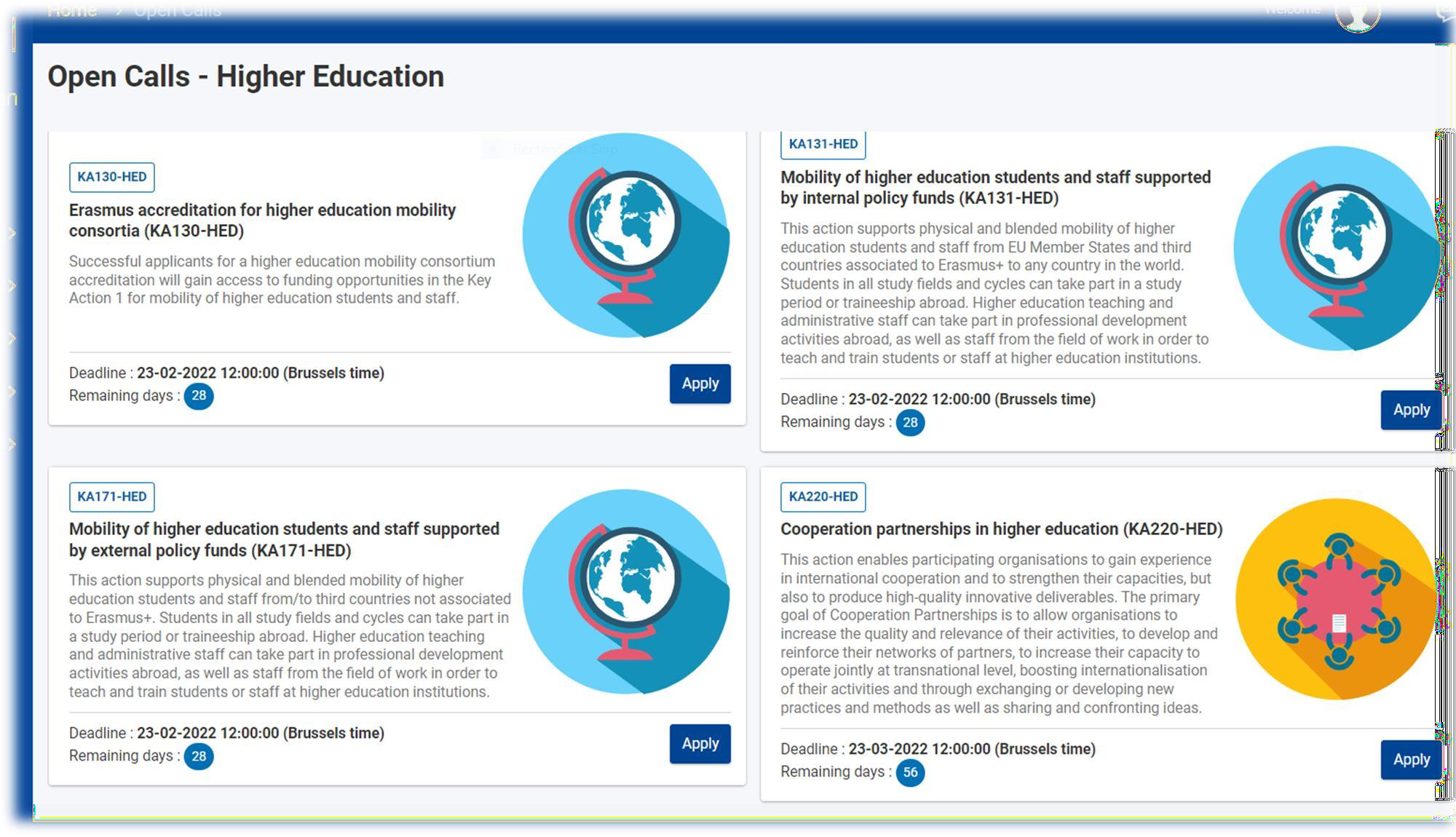 2
1
3
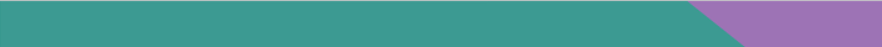 My Applications (1/2)
Search and filter: Επιλογή φίλτρων για εξεύρεση αιτήσεων
Search Results: Φίλτρα που έχουν επιλεγεί
Λίσ τα αποτελεσ μάτων
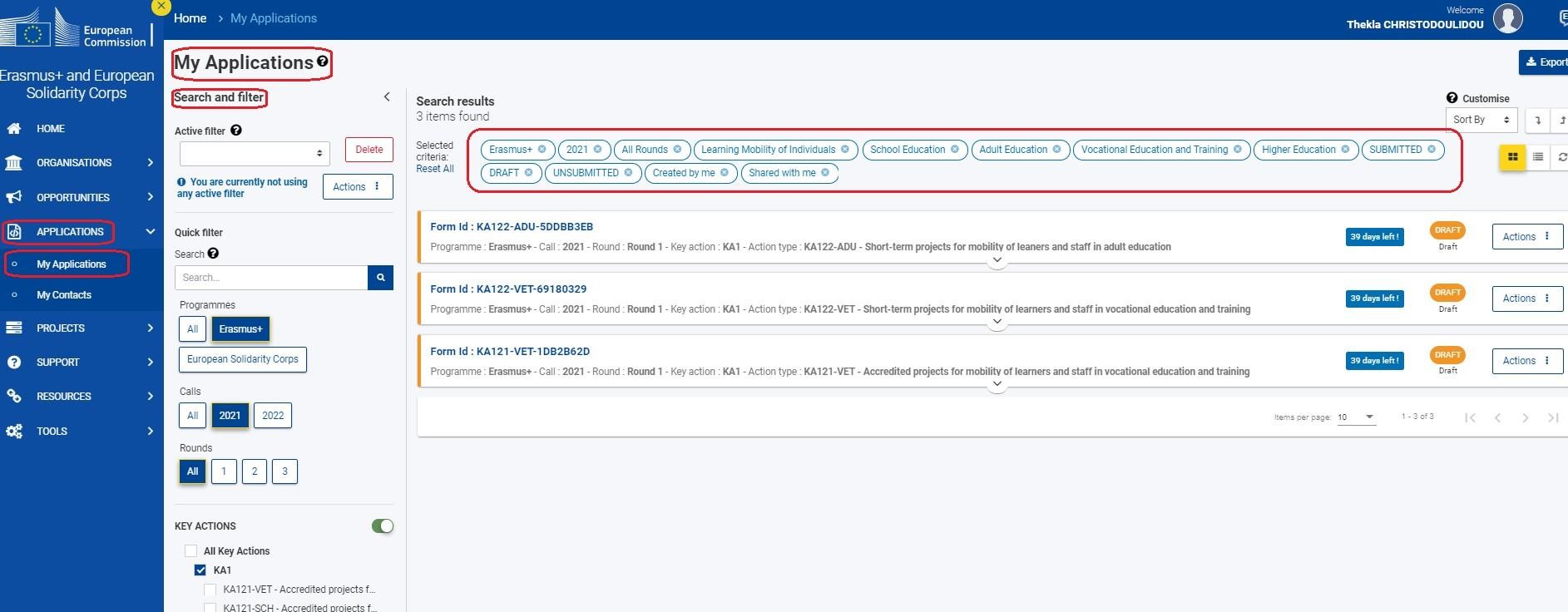 1
2
3
4
4. Επιλογή αίτησης: επιλέγοντας το Form ID ανοίγει η
αίτηση
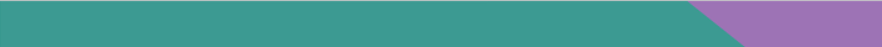 My Applications (2/2)
Διαθέσ ιμες ημέρες πριν από την  καταληκτική προθεσ μία
Applic a tion Status
Actionsbutton:
Edit: Επεξεργασ ία της αίτησ ης
Preview: αντί για edit μετά από την
υποβολή
Delete: Διαγραφή της αίτησης. Δεν είναι  διαθέσ ιμη ως επιλογή μετά από την  υποβολή της αίτησ ης
Submission History:Ιστορικό υποβολής
της αίτησ ης
Sharing: Αποστολή της αίτησ ης σε άλλα  άτομα και εκχώρησ η δικαιωμάτων για
Ανάγνωση/Επεξεργασία/Υποβολή
1
2
3
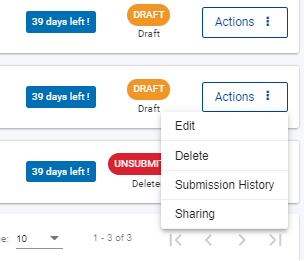 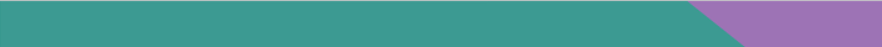 Application Statuses
Draft: Η αίτηση δεν έχει συμπληρωθεί ή συμπληρώθηκε, αλλά δεν υποβλήθηκε ακόμα
Reopened & draft: ο αιτητής έχει ανοίξει την αίτηση εκ νέου πριν από την προθεσμία
Reopened by NA and only Submit Allowed: έχει επέλθει η προθεσμία υποβολής,  αλλά η Εθνική Υπηρεσία επιτρέπει την υποβολή εκ νέου χωρίς αλλαγές
Reopened by NA and Edit/Submit Allowed: έχει επέλθει η προθεσμία υποβολής, αλλά η  Εθνική Υπηρεσία επιτρέπει την επεξεργασία και υποβολή εκ νέου της αίτησης λόγω τεχνικών  προβλημάτων ή κατόπιν οδηγιών της ΕΕ
Submitted: η αίτηση έχει υποβληθεί
Unsubmitted
Deadline Expired: η αίτηση δεν υποβλήθηκε εντός της προθεσμίας
Deleted: η αίτηση δεν υποβλήθηκε και έχει διαγραφεί. (Μπορεί πάντοτε να γίνει
Reopened εντός της προθεσμίας
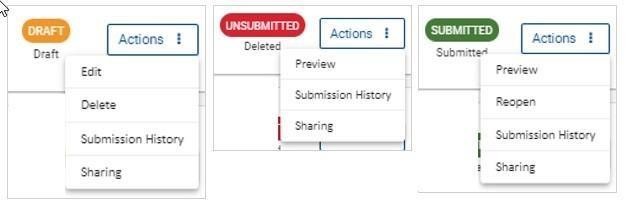 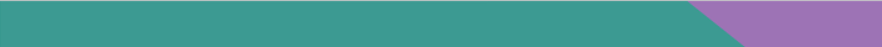 Διαγραφή Αίτησης
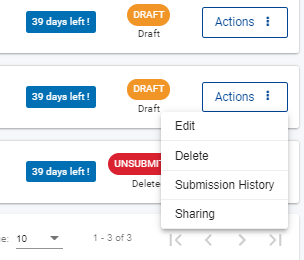 Delete	από το Action button της αίτησης
Warning message: Επιβεβαίωση διαγραφής
Confirmation message
Αλλαγή status σε deleted
1
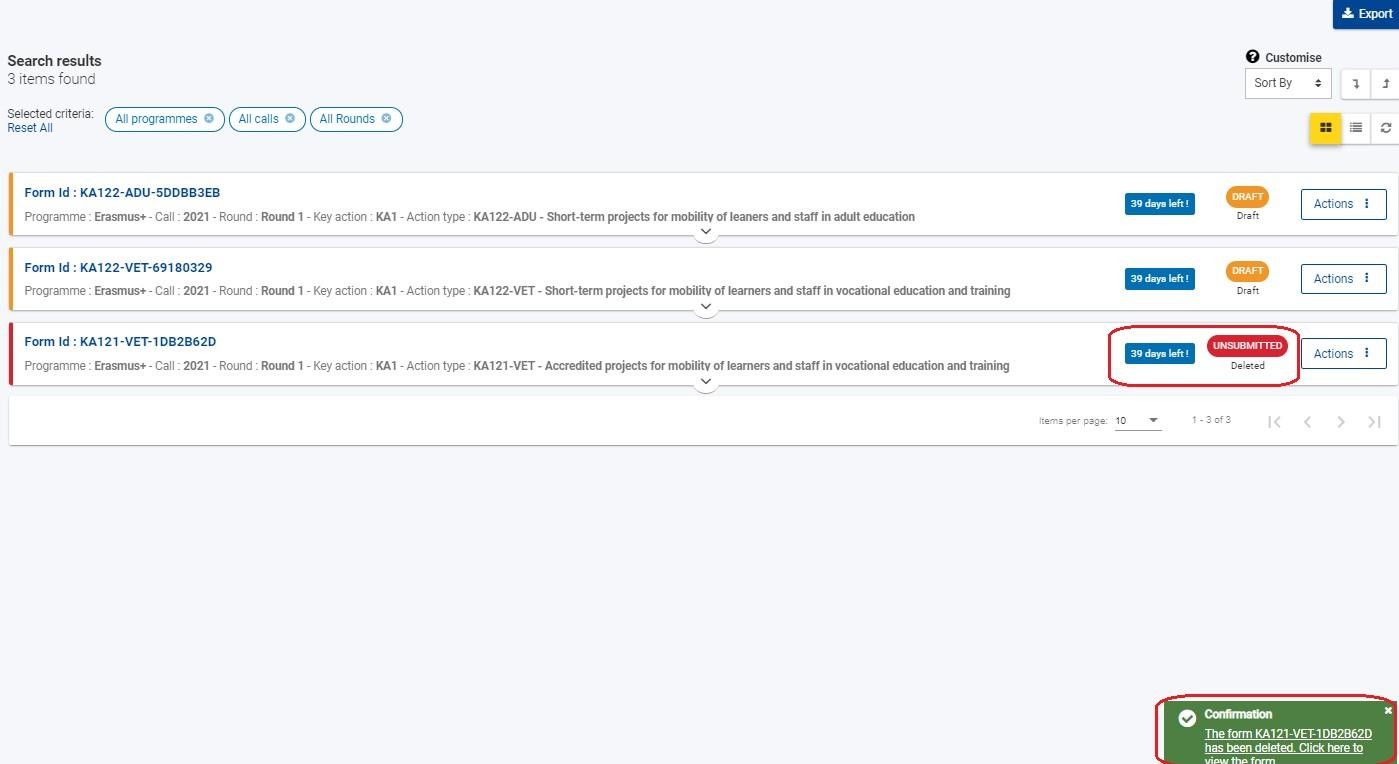 4
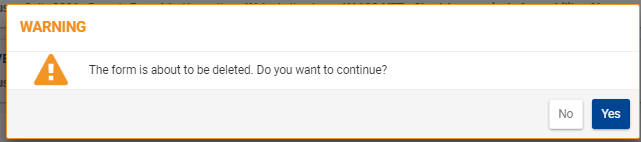 2
3
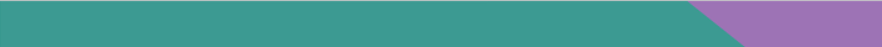 Υποβολή Αίτησης
Μόλις όλα τα πεδία στο Content Menu είναι μαρκαρισμένα με , ενεργοποιείται το κουμπί Submit ώστε να μπορείτε να υποβάλετε την αίτηση σας
Έχετε τη δυνατότητα να «κατεβάσετε» την αίτηση σας σε PDF file
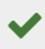 1
2
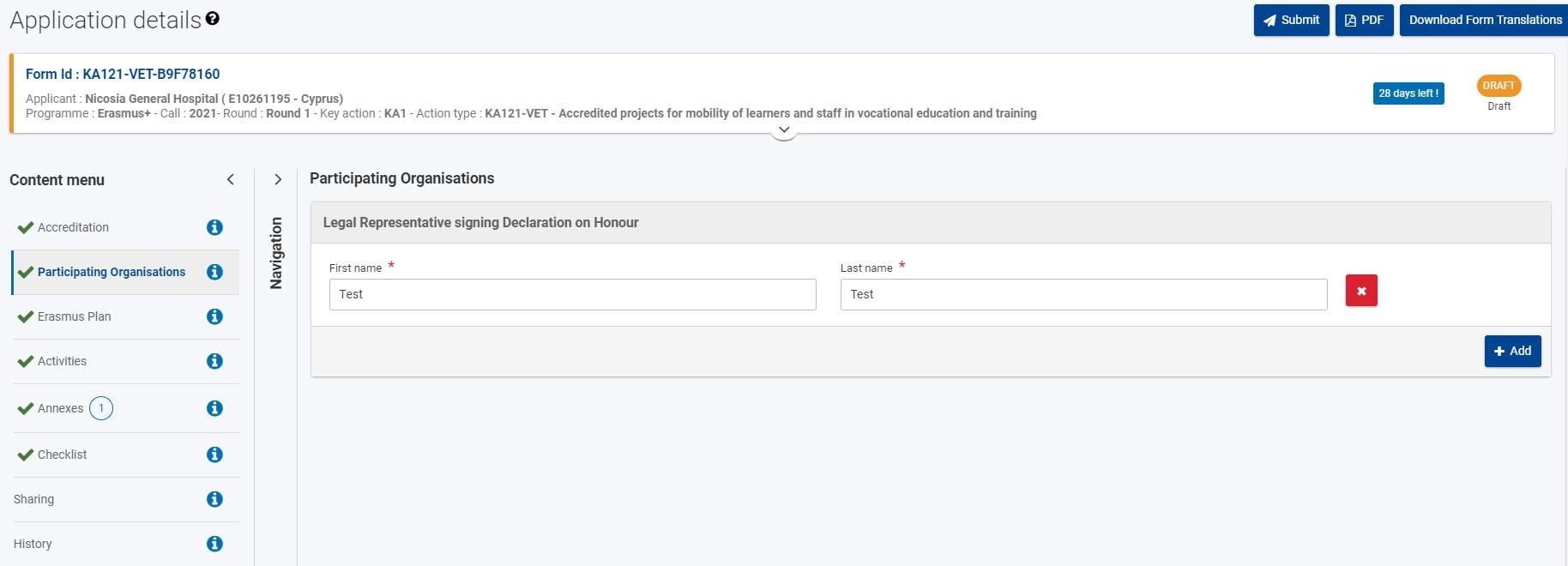 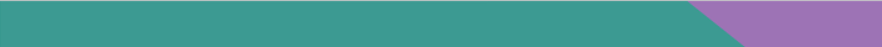 Υποβολή αίτησης εκτός προθεσμίας
Εξαίρεση ΜΟΝΟ αν μπορεί να αποδειχθεί ότι προσπαθήσατε να υποβάλετε την  αίτηση πριν από την προθεσμία και δεν ήταν εφικτό για τεχνικούς λόγους ενώ  πληρούνται οι πιο κάτω προϋποθέσεις:
Η	ημερομηνία	και	ώρα	της	τελευταίας	απόπειρας	υποβολής,	(ιστορικό  υποβολής/history submission) είναι	πριν από την	ισχύουσα προθεσμία
Έχετε ενημερώσει το ΙΔΕΠ εντός 2 ωρών μετά την προθεσμία
Έχετε αποστείλει στο ΙΔΕΠ εντός 2 ωρών μέσω email την αίτησή  χωρίς τροποποιήσεις μετά την απόπειρα υποβολής (σε pdf)
Το ΙΔΕΠ θα αποφασίσει εάν μπορεί να δεχτεί την αίτηση και ενδεχομένως να την  ανοίξει εκ νέου για υποβολή ή ακόμα και για επεξεργασία. Η ΕΥ θα ενημερώσει  τον οργανισμό για τη νέα καταληκτική ημερομηνία και οι διαθέσιμες ημέρες θα  φαίνονται από το tab “My applications”
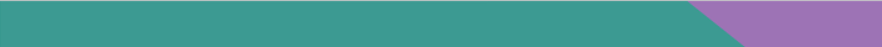 Tι Θα Χρειαστείτε Για Την Υποβολή
Για το Declaration of Honour:εκτυπωτή και scanner για να  τυπώσετε και να κάνετε scan την υπογραφή του Νομίμου  Εκπροσώπου του Οργανισμού σας

Συνεχής σύνδεση με το Διαδίκτυο – Δεν υπάρχει δυνατότητα να  επεξεργαστείτε την αίτηση offline
Εγκατάσταση του Adobe Reader στη συσκευή σας.
Δεν υποβάλλεται εκτυπωμένη αίτηση στο ΙΔΕΠ!
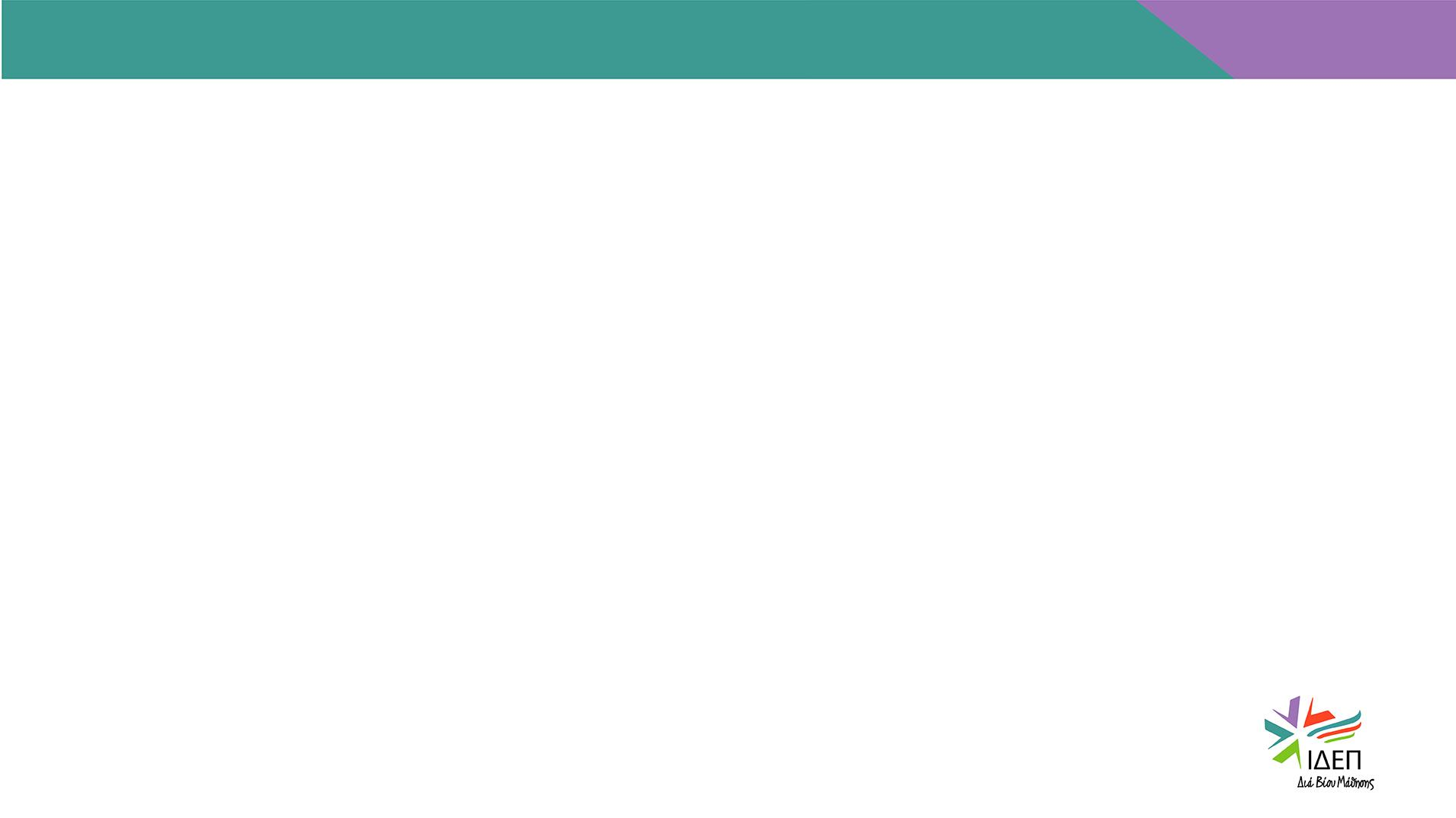 Για πληροφορίες : Διαχείριση Σχεδίων
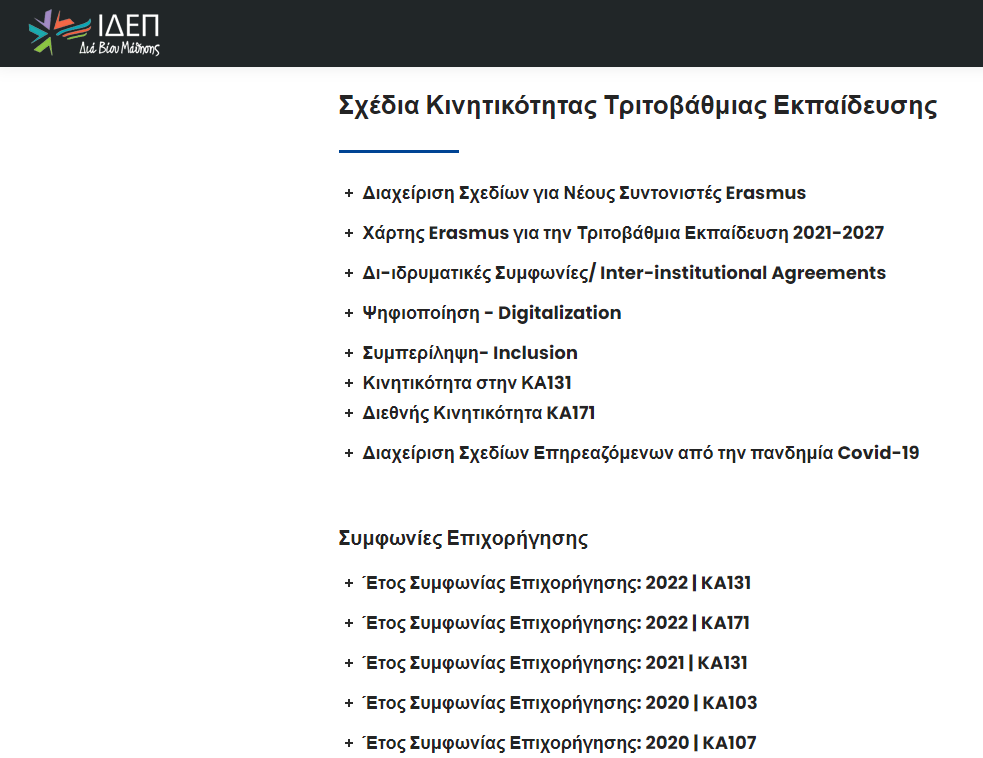 Στοιχεία Επικοινωνίας
Σοφία Αρναούτη
Λειτουργός Προγράμματος
KA1 Τομέας Τριτοβάθμιας Εκπαίδευσης
Τηλ: 22448898
sarnaouti@idep.org.cy

Στέλλα Λεωνίδου
Συντονίστρια
Βασική Δράση 1
Τηλ: 22448894
sleonidou@idep.org.cy